[Speaker Notes: At the 2021 Synod Convention, delegates enthusiastically approved a WELS Home Missions initiative to plant 100 home mission churches and enhance 75 ministries in 10 years beginning in 2023. During the same time, we want to support 75 enhancement grants to help existing congregations reach more souls, often in other cultures.]
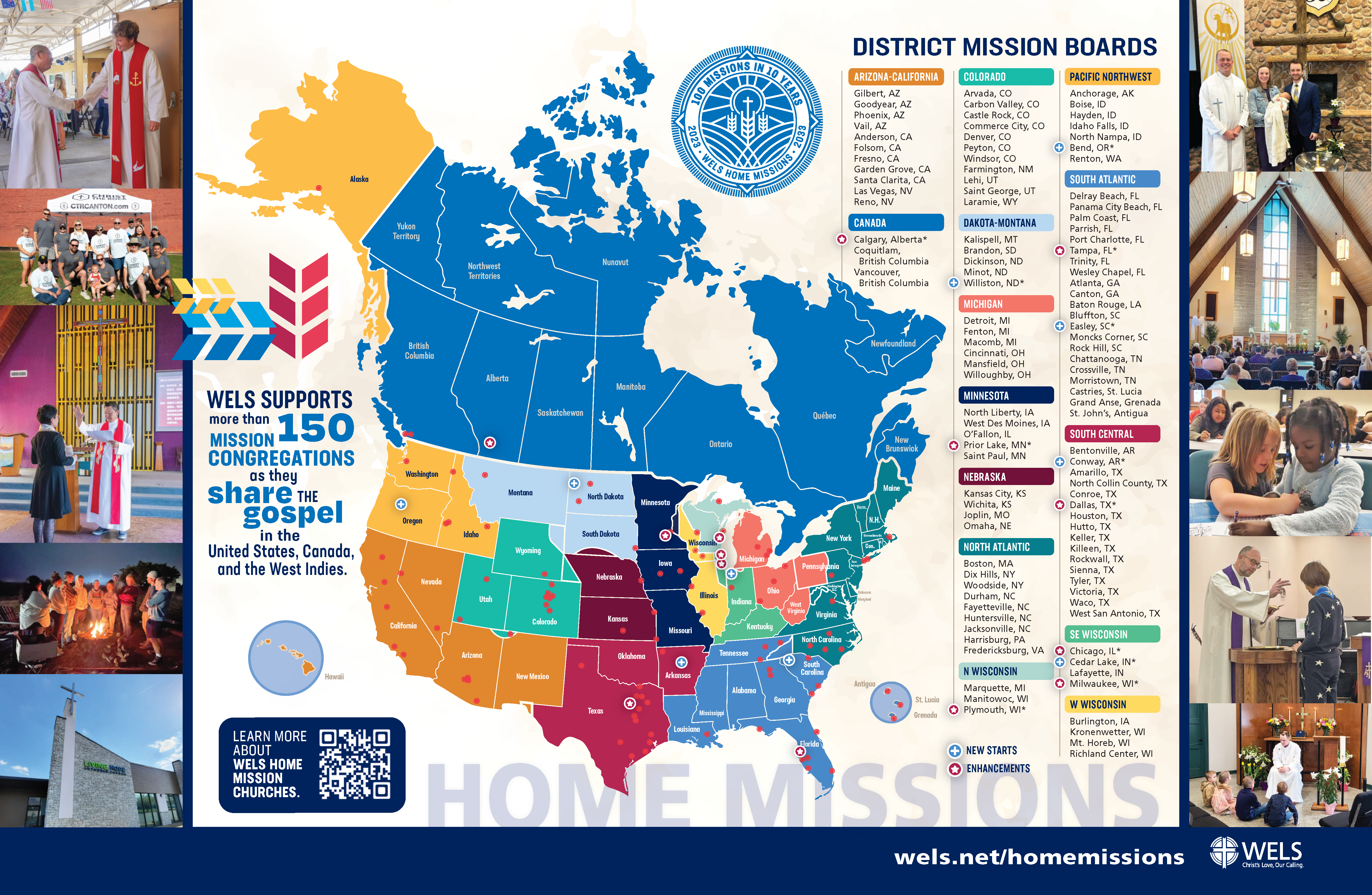 [Speaker Notes: WELS Home Missions plants new churches and assists mission-minded congregations in the United States, Canada, and English-speaking West Indies. Home Missions currently supports 144 congregations with financial subsidy or district mission board/mission counselor assistance, with 29 of those being cross-cultural mission congregations. Home Missions also provides over 45 campus ministries with financial support, while assisting hundreds of other congregations that serve college students around the United States and Canada.]
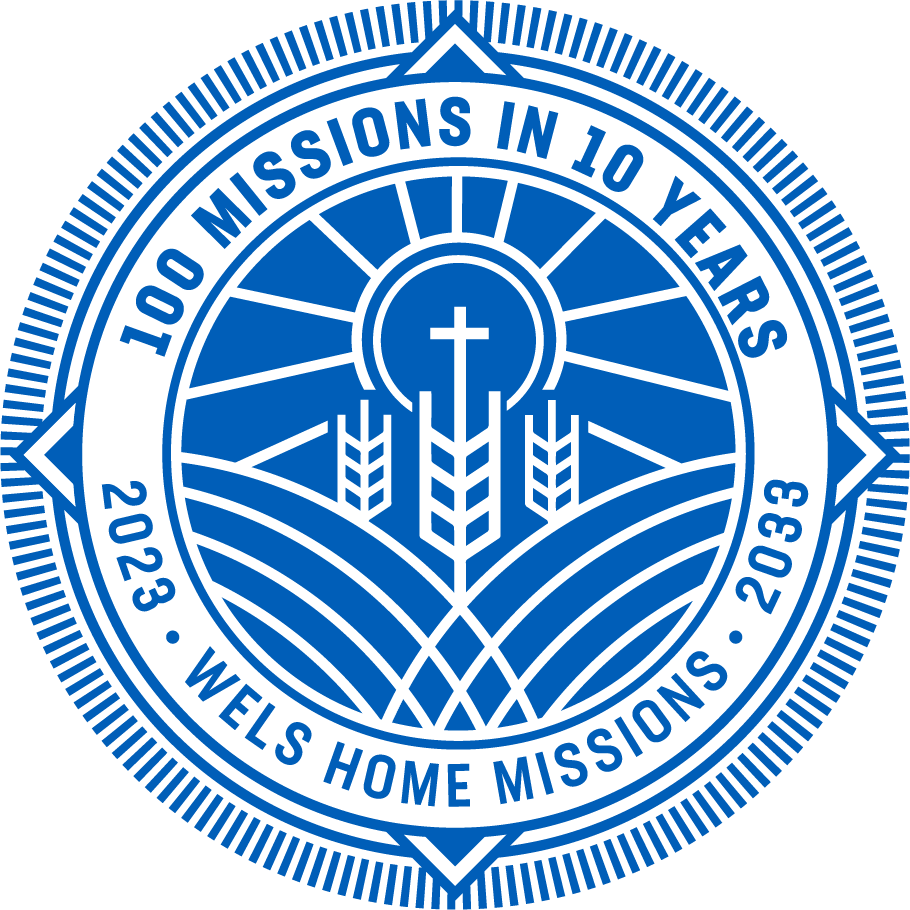 This is a big goal. Why start 100 new home missions?
Our Savior directs us to reach more souls with the good news. This initiative isn’t as much about planting more churches as it is about sharing the gospel of Jesus Christ. It’s about Christ’s mission to his church. It’s about aggressively reaching lost souls.
[Speaker Notes: Why are we doing this?]
To reach more people like Lauren
[Speaker Notes: Link to Video: https://vimeo.com/694678056]
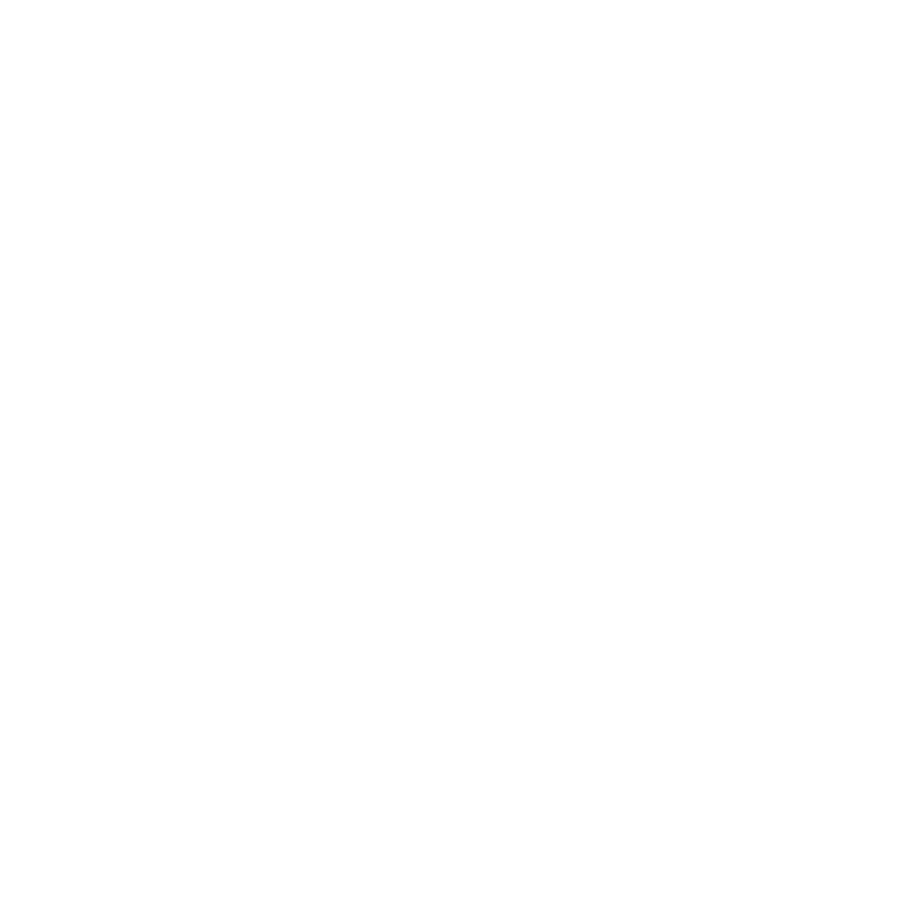 How are we going to do this?
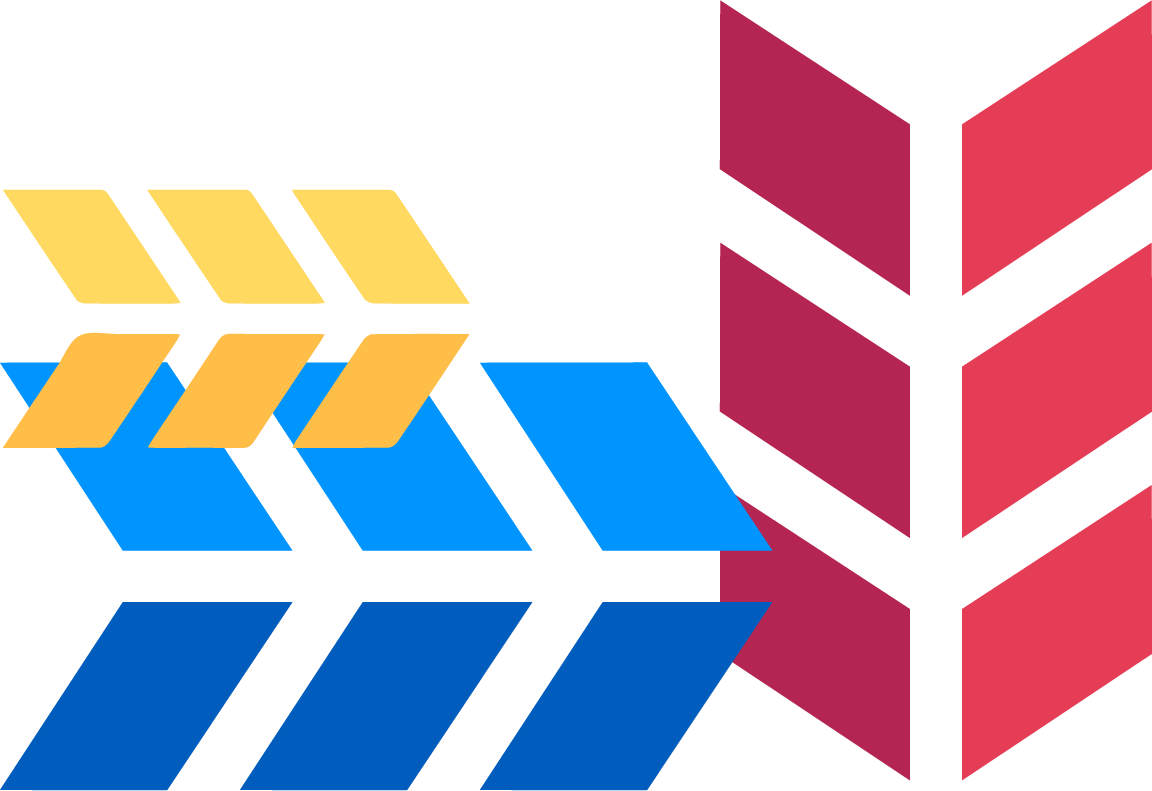 100 Mission in 10 Years
[Speaker Notes: Some might wonder if we’re just throwing a number out there without really thinking this through. What about manpower? What about money? Is this goal realistic?]
Home Missions Task Force
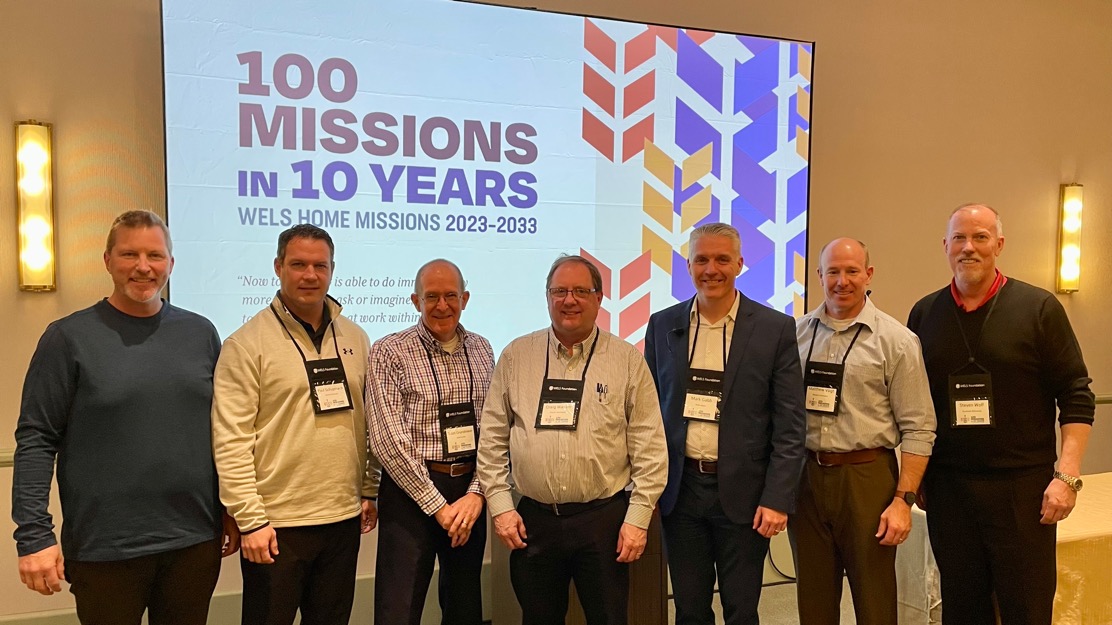 Missionaries
Money
Internal Operations and Resources
The report included 55 recommendations
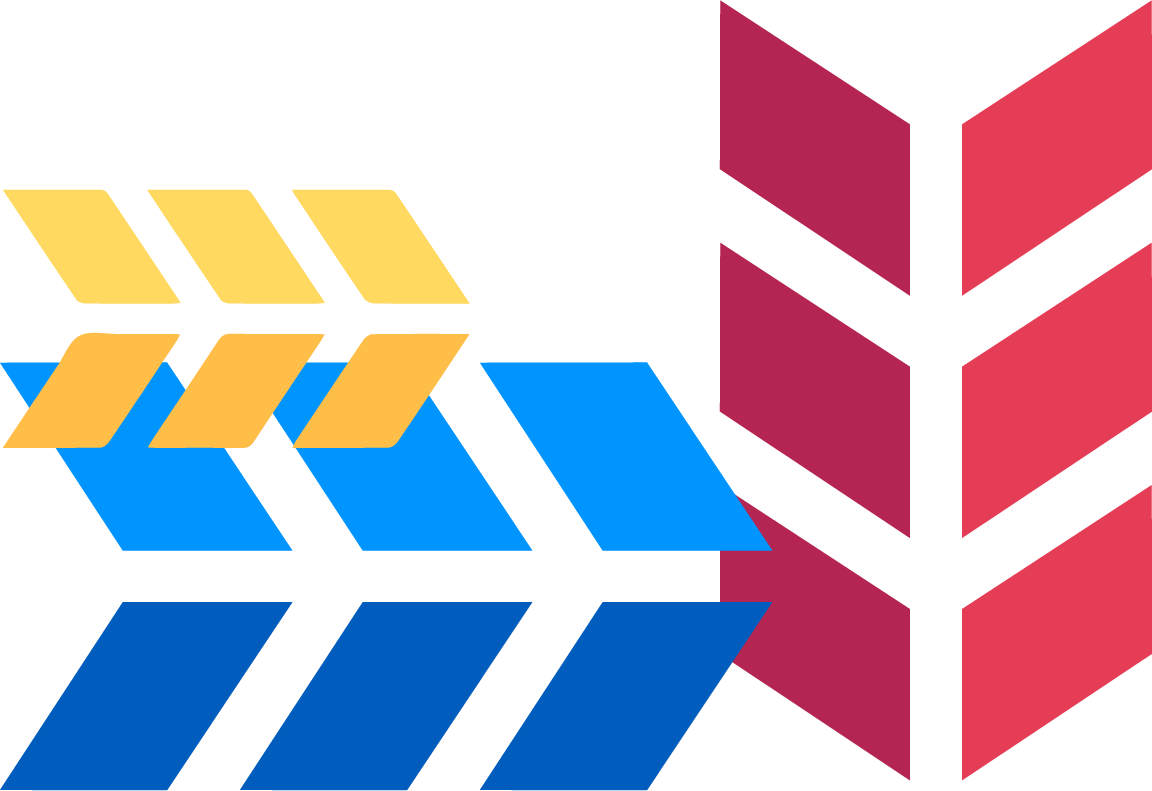 [Speaker Notes: The WELS Board for Home Missions formed a task force (pictured) to carefully and thoroughly address questions and concerns regarding manpower, money, and more. Their work has already been rewarding. It’s clear that we have men and women in all areas of ministry of our synod who are dedicated to this initiative. They want to do their part in reaching more souls with the gospel. In fact, we can see how we stand on the shoulders of present and past leaders who have encouraged and supported worker training, home missions, world missions, and all the other important areas of our synod.  

Task Force Subcommittees:
Board for Home Missions Executive Committee (BHM EC)
Board for Home Missions/District Mission Boards (BHM/DMB)
Defunding
Coaching
Ministry Affiliates
Mission Counselors
Church Extension Fund (CEF)
Synod Support
Mission Pastors
Center for Mission and Ministry (CMM) Staff

The ten subcommittees' findings can be summarized into three main categories: Missionaries, Money, Internal Operations and Resources. Full reports from their subcommittees have been presented to the Board for Home Missions (BHM).]
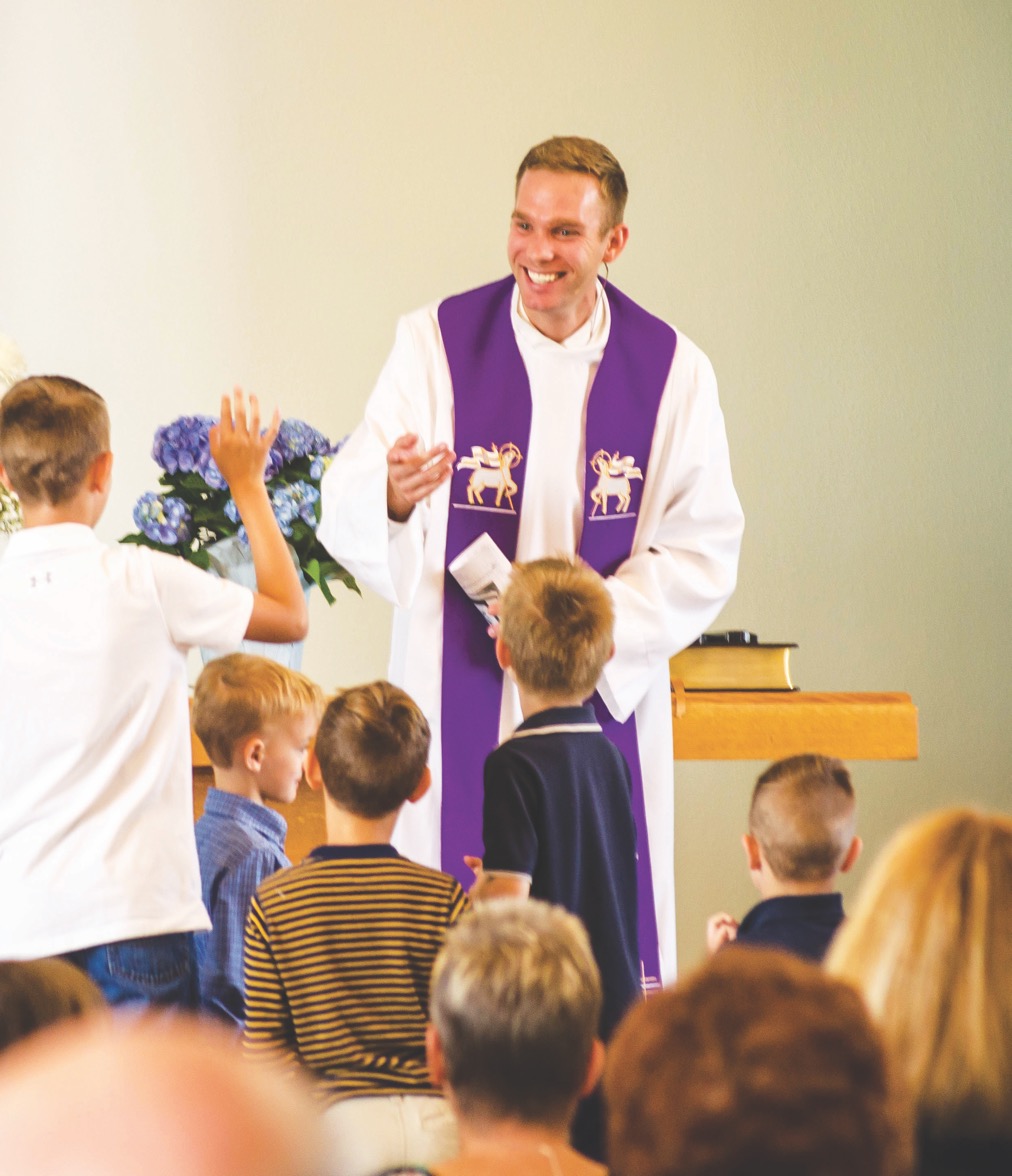 We don’t have enough pastors for our current churches, why should we start more?
Martin Luther College and Wisconsin Lutheran Seminary classes are the largest we’ve seen in awhile.
We pray 100 in 10 helps with recruitment. 
30 different churches are considering merging or closing their doors. As churches merge/close, vacancies will also decline.
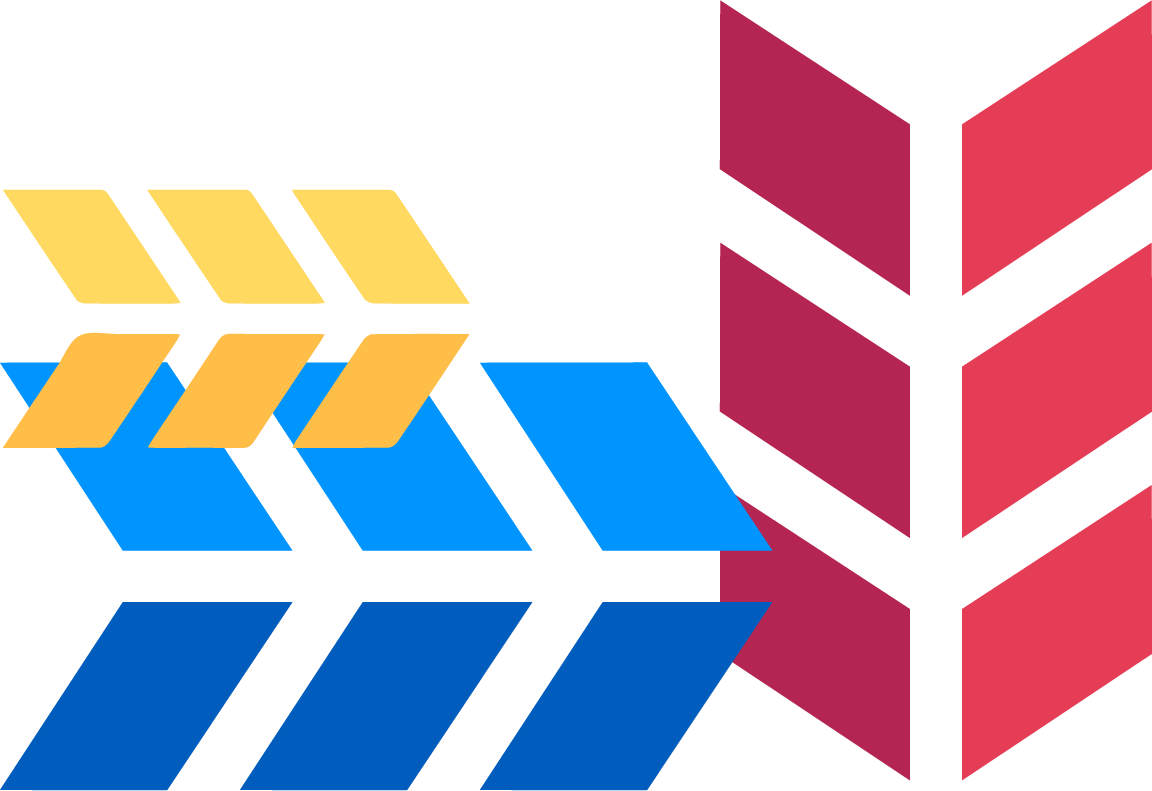 [Speaker Notes: The harvest is plentiful, but the workers are few. Ask the Lord of the harvest, therefore, to send out workers into his harvest field. – Luke 10:2

We’re experiencing that reality with about 140 vacancies throughout our synod. And now, as we plan to open 100 missions in 10 years, one of the biggest challenges is finding the workers to send into the harvest fields. While we pray that the Lord of the harvest would send out workers, we also know he answers our prayers through the faithful work of his people. 

Pre-seminary student enrollment at Martin Luther College and class sizes at Wisconsin Lutheran Seminary are some of the largest we’ve seen in a while. 
We pray that the excitement of starting new home mission churches will assist with recruitment efforts. 
On the flip side, WELS Congregational Services is currently working with around 40 different churches who are considering closing their doors for a variety of reasons. In the past decade, WELS lost congregations in eight out of the ten years. As churches close, vacancies will also decline. 

Let us pray that the Lord provides more future leaders, called workers, and home missionaries as he continues to grow his church!]
How are we going to fund this ambitious initiative?
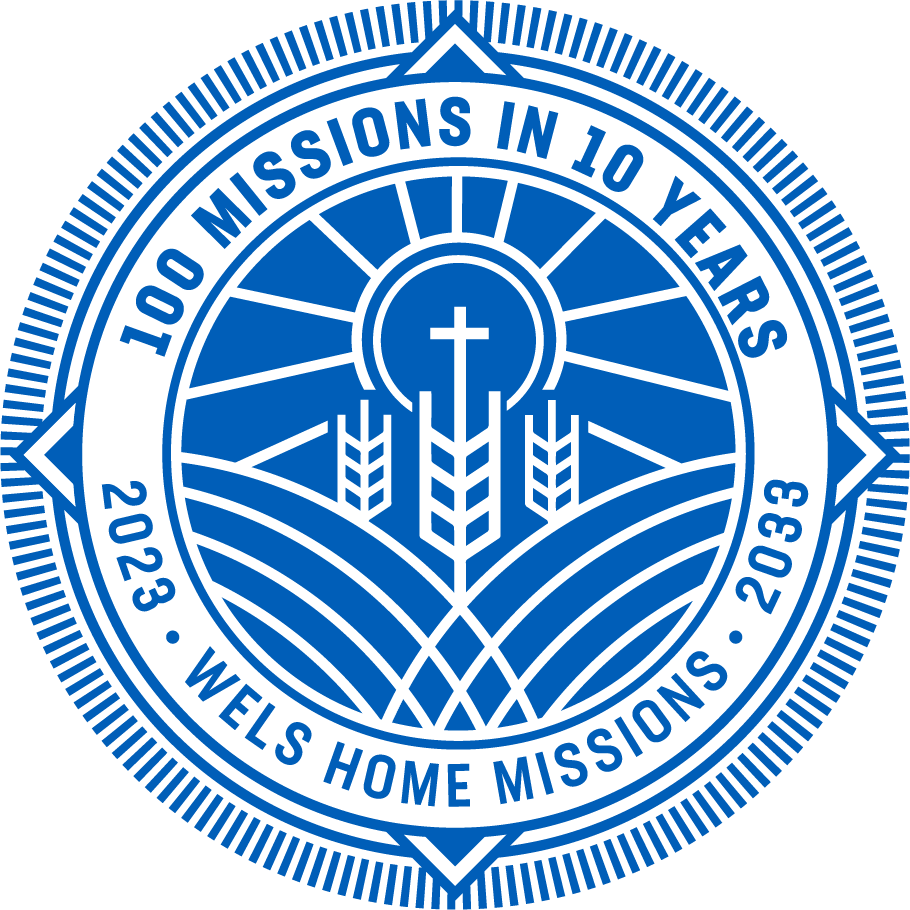 Prior to 2023, Home Missions funded about six new home missions per year. We would be looking to increase that number to around 10 new missions per year.
Additional funds: 
Increased Congregation Mission Offerings (CMO) allocation
Synod reserves 
Proceeds from closing WELS churches
Generous gifts from WELS members
[Speaker Notes: Prior to 2023, Home Missions funded about six new home missions and three ministry enhancements per year. WELS Home Missions is looking to increase that number to 10 new missions per year and continuing to support ministry enhancement requests as able over the course of this initiative. Additional funds would come from increased Congregation Mission Offerings (CMO) from churches, synod reserves (when available), proceeds from closing WELS churches, and generous gifts from WELS members. 

In the eight years leading up to this initiative, Congregation Mission Offerings (CMO) funded 70% of Home Missions expenses ($5.7M of $8.1M in average annual expenses). Annual Home Mission expenses are projected to steadily increase to about $15.6M per year by the end of this initiative: $7.5M more than the previous average. If we relied only on CMO to fund this increase, CMO allocation for Home Missions would have to increase dramatically (more than double by year 10). Therefore, other funding sources, including special donations, are being encouraged to support the 100 Missions in 10 Years initiative.]
Do we have the manpower and resources to pull this off?
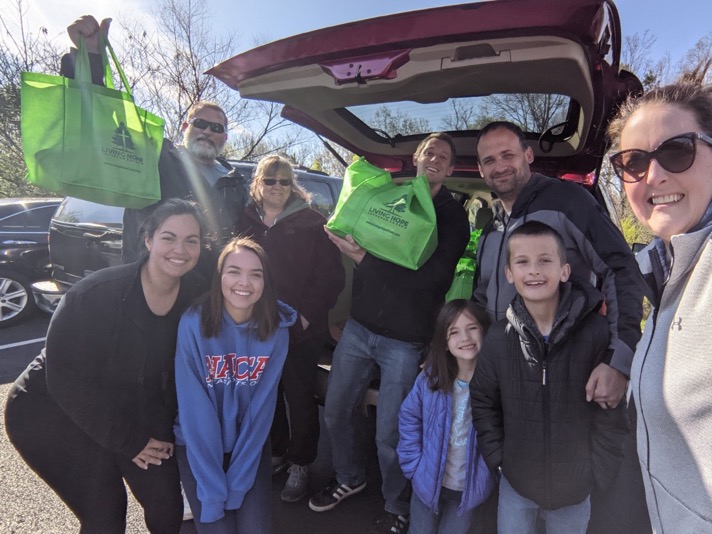 Continued encouragement and support to District Mission Boards (DMBs), the heart and core of Home Missions
Home Missions administration, Mission Counselors, and Missions staff are in place to support growth
Encouraging home mission congregations to partner with affiliated ministries to support ministry
[Speaker Notes: Other Task Force recommendations: 
Continued training for all DMB members
Allow DMBs to expand their board when needed; encourage succession plans
All DMBs have a pipeline for new mission starts
Compile a list of affiliated ministries that could be assets to DMBs and their missions]
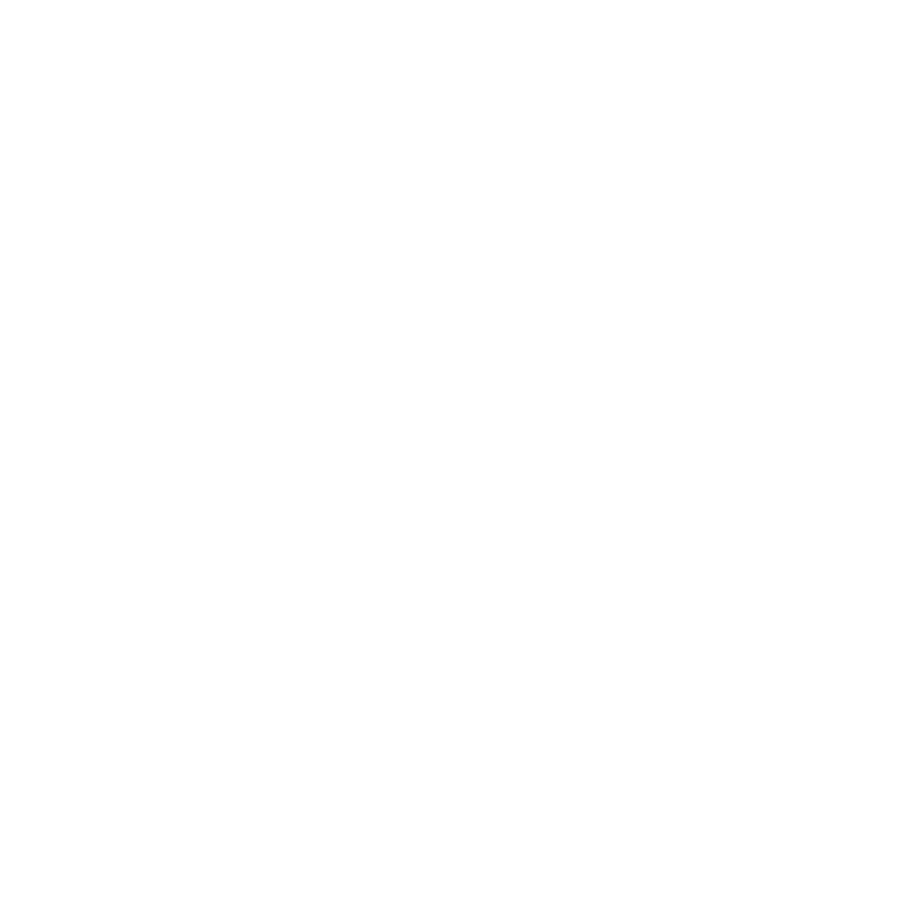 How does our synod plant churches?
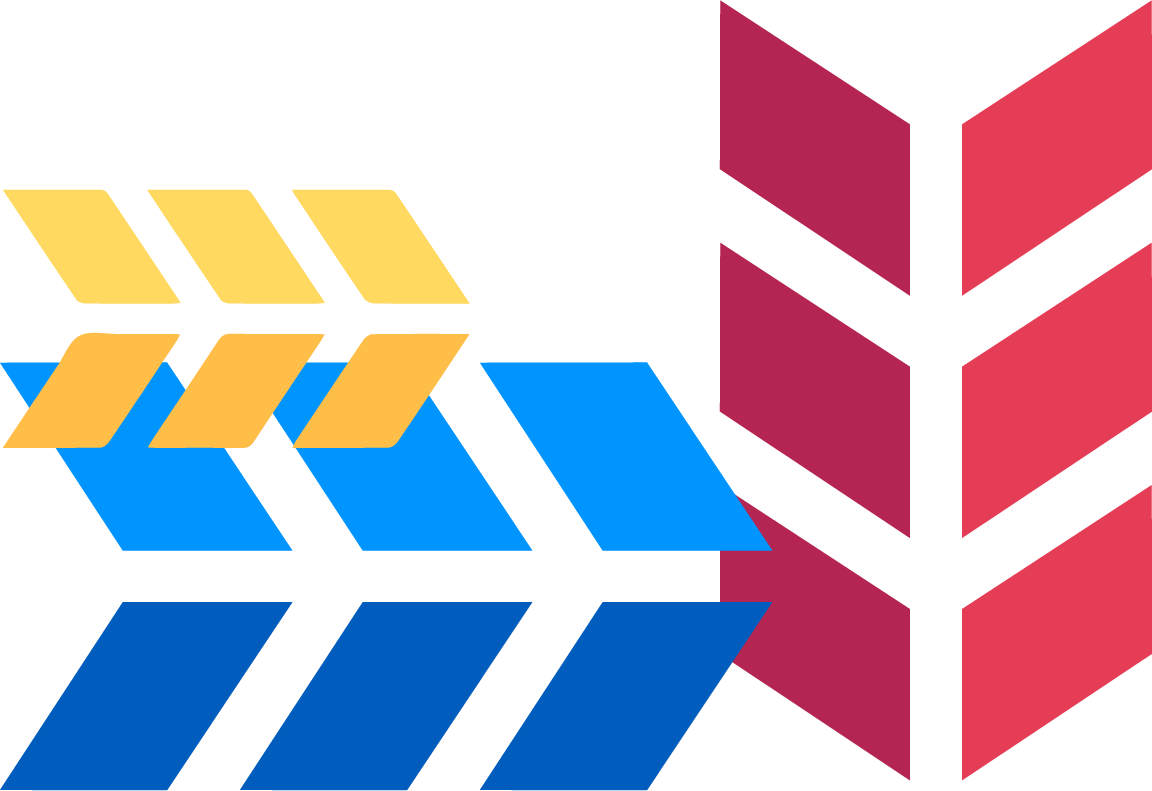 100 Mission in 10 Years
[Speaker Notes: So how does it work?]
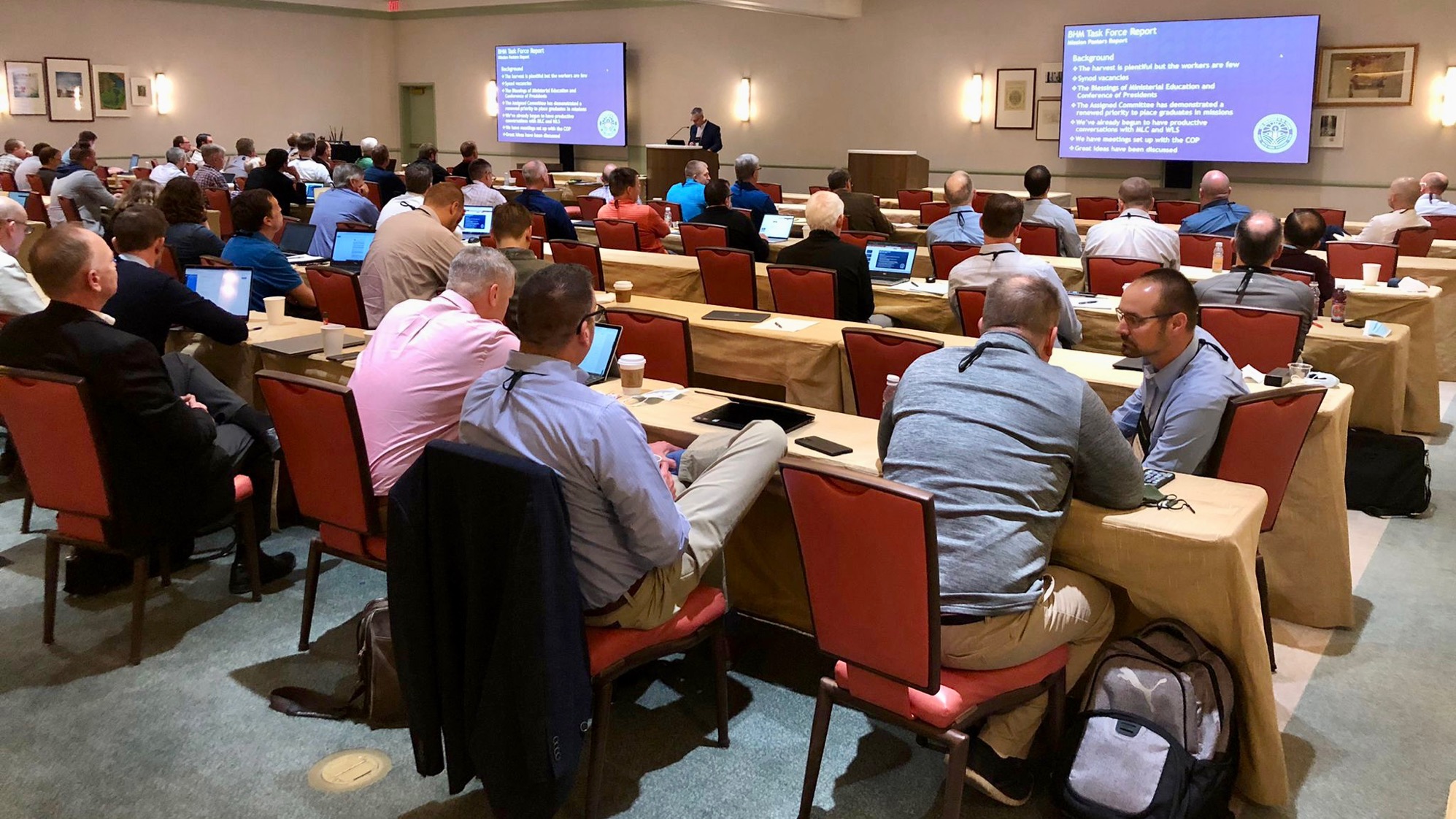 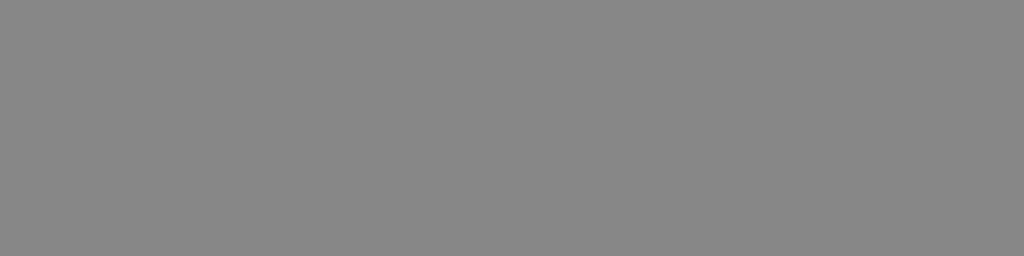 District Mission Boards (DMB)
The heart and core of Home Missions
[Speaker Notes: FOR PRESENTERS: I would recommend including a group photo of the DMB where you’re presenting for this slide. 

District mission boards (DMB) are the heart and core of Home Missions. They are the “boots on the ground” as they support existing home mission churches and work with area congregations to identify locations to plant new churches throughout their district. This group of 2-4 pastor and 2-4 laymen volunteers helps build a solid foundation for each new mission start and shepherds these new churches and their pastors on their path from starting a new mission to being a self-supporting church. Learn more at wels100in10.net/timeline/dmb.]
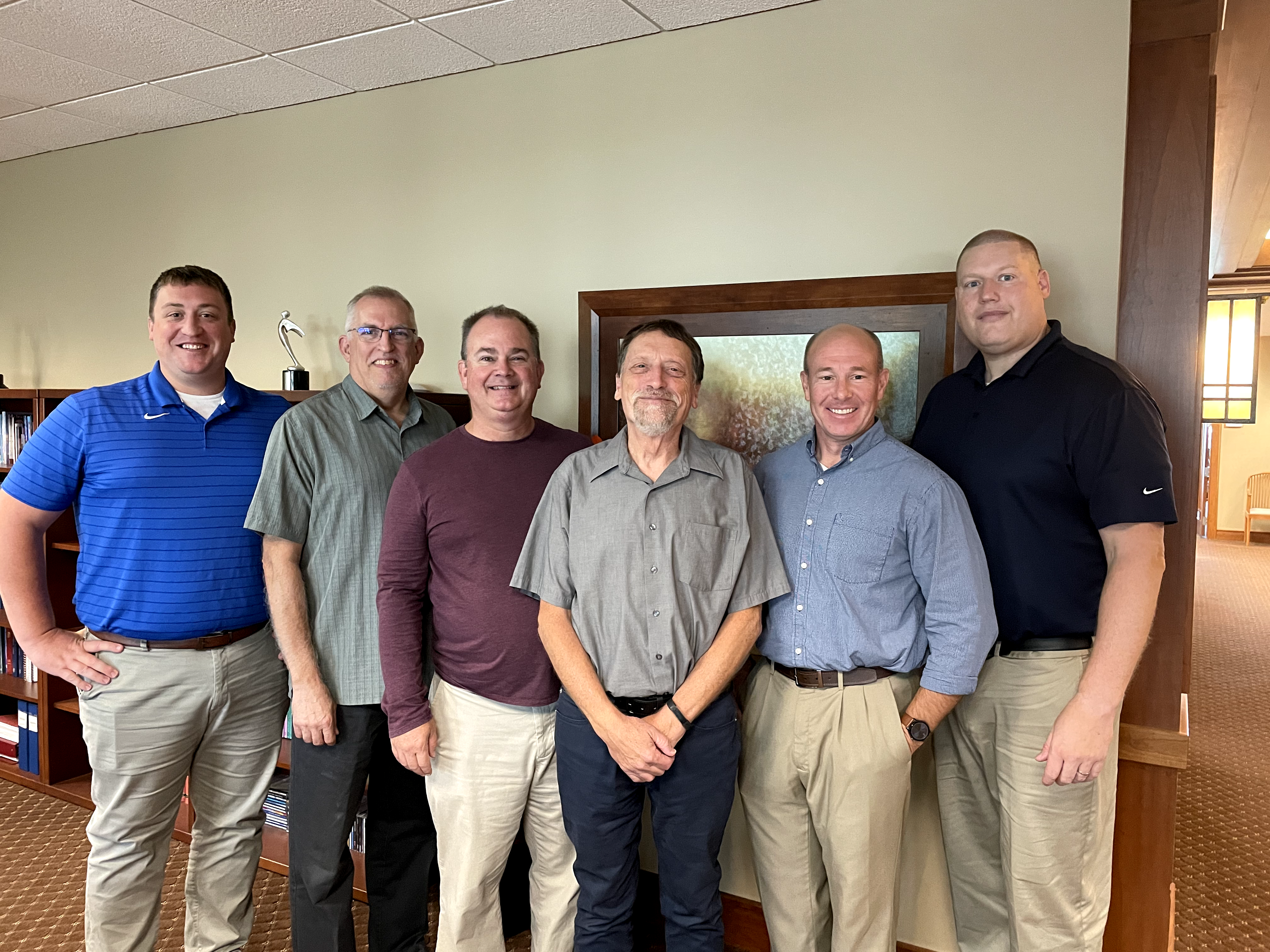 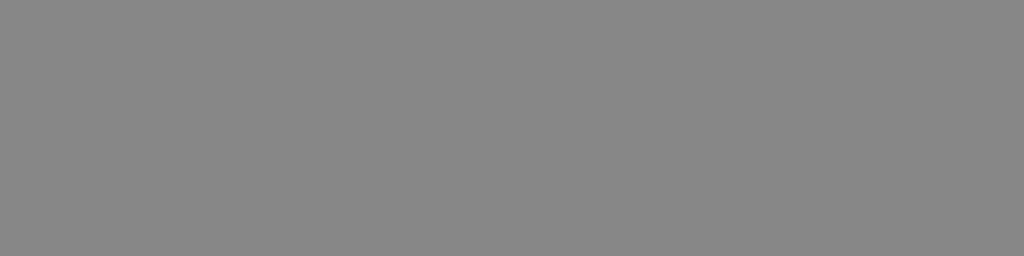 Mission Counselors: Guiding mission congregations and assisting District Mission Boards
[Speaker Notes: District mission boards (DMBs) and home mission churches are supported by three home mission counselors. They work with the DMBs to find, evaluate, and develop new home mission locations. They also provide onsite assistance to home mission congregations and counseling and training to the new missionaries who are called to serve them. This support is crucial in guiding mission churches on the way to becoming self-supporting congregations. WELS Home Missions also works with three specialized mission counselors that assist congregations with Hispanic, Asian, and Campus Ministry outreach.

Pictured (from left to right):
Rev. Neil Birkholz, North American Asian Ministry Consultant
Rev. Tim Flunker, Hispanic Outreach Consultant
Rev. Wayne Uhlhorn, Mission Counselor
Rev. Mark Birkholz, Mission Counselor
Rev. Matt Vogt, Mission Counselor, 
Rev. Dan Lindner, Campus Ministry Mission Counselor]
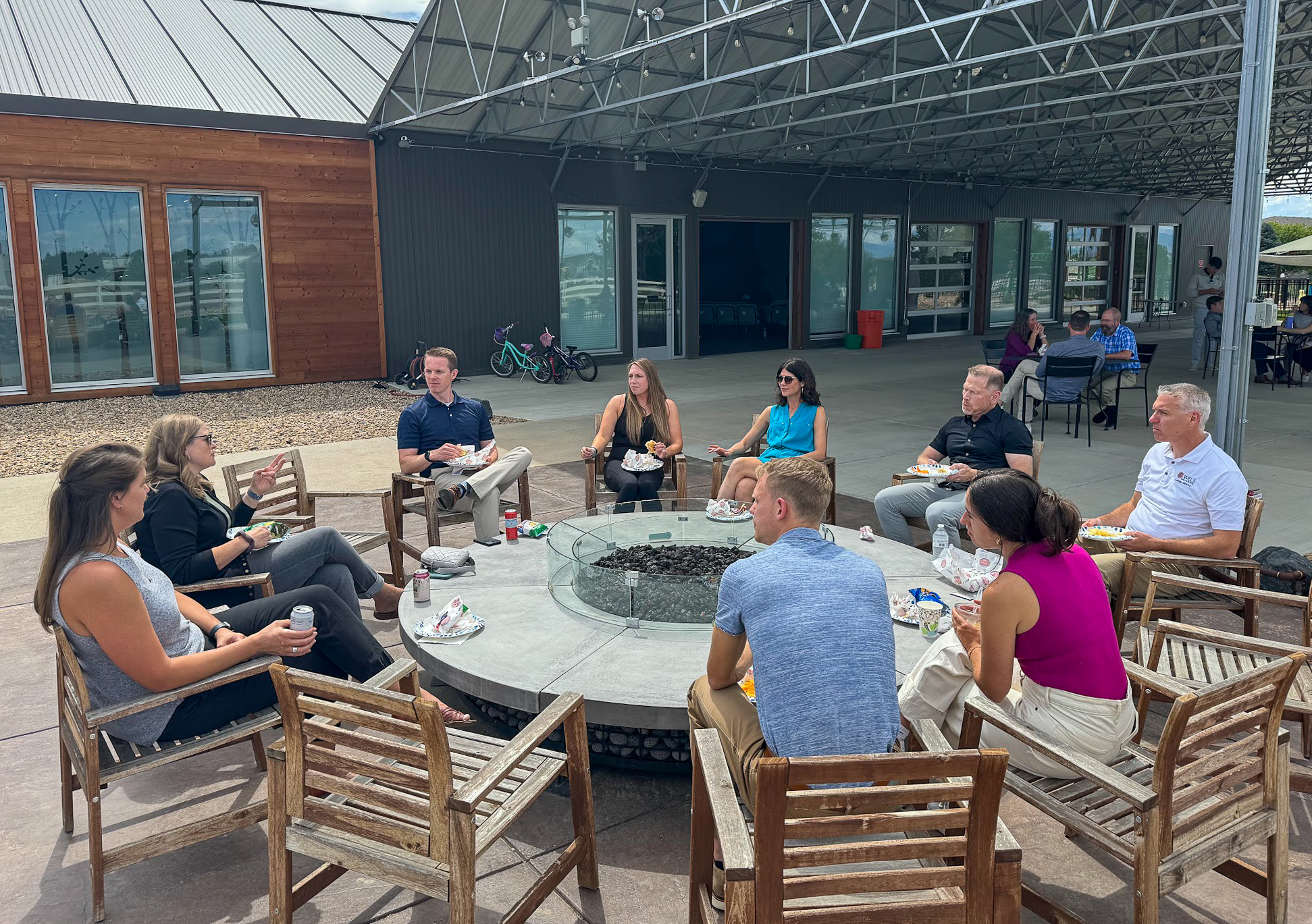 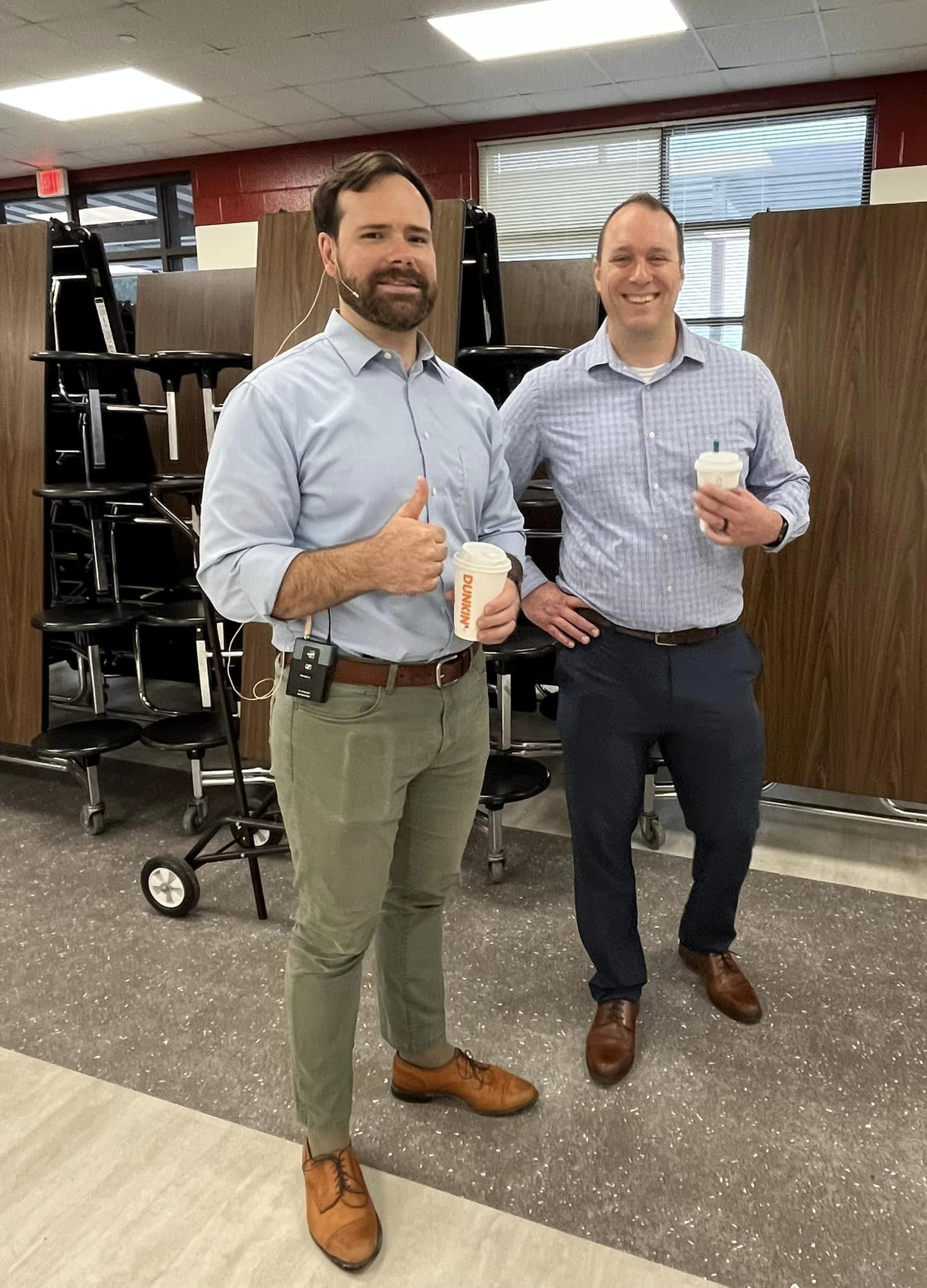 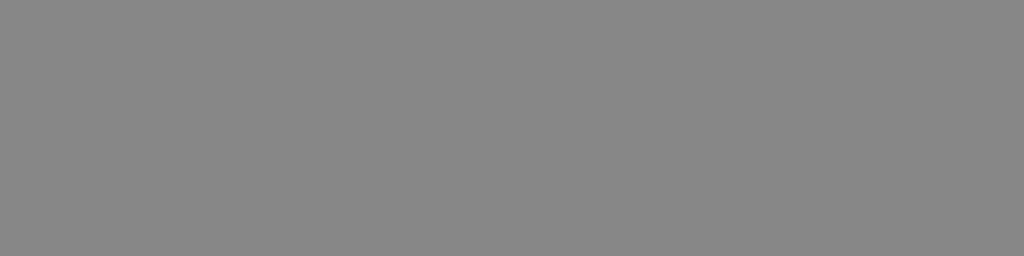 Church Planter Intensive and coaching program
[Speaker Notes: Pictured: 
Left: Church Planter Intensive, August 2024
Right: Home Missionary Cale Mead (left) from Christ the Rock in Canton, GA, with his mentor Steven Prahl (Foundation, Payton, CO) during a visit leading up to their worship launch in October 2023.

New church planters are not left to fend on their own! 

Brand new church planters gather together with experienced home missionaries for a Church Planter Intensive at Carbon Valley Lutheran Church in Firestone, Colo. The most recent one occurred in August 2024. Experienced church planter Jared Oldenburg (Eternal Rock – Castle Rock, Colo.) developed the program and Home Missionary Matt Rothe (The Way – Fredericksburg, Va.) now leads the training. This extended weekend seminar encourages and equips pastors who are called to plant brand new home mission churches. The purpose of this event is to: 

Talk through church planting principals.
Be a sounding board to new missionaries and their unique situations.
Give the missionary a chance to think about all aspects of starting a church
Encourage the missionary to make decisions and plans based on the core group, community and place God has placed him. In other words, don’t copy, but instead learn to lead intuitively.
Help the missionary establish some big picture benchmarks/activities.
Offer encouragement by openly sharing what it’s like to be a church planter
Provide the opportunity for a new missionary to network with other missionaries.

After the intensive, new church planters are paired with a coach from an established mission church to guide them for their first two years of launching a new church. Home Missionary Joel Schulz (Divine Savior – Delray Beach, Fla.) leads that portion of the program.

Both the Church Planter Intensive and the coaching program are sponsored and encouraged by WELS Home Missions.

“As much as Church Planter Intensive was able to ground me, set our ministry on a good path, and send us out with valuable information, the coaching program is now my lifeline in an ongoing way. My coach is the most-accessible avenue to bounce ideas off, get input from, and help me grow as a pastor.” – Rev. Joe Lindloff, church planter in Marquette, Mich.]
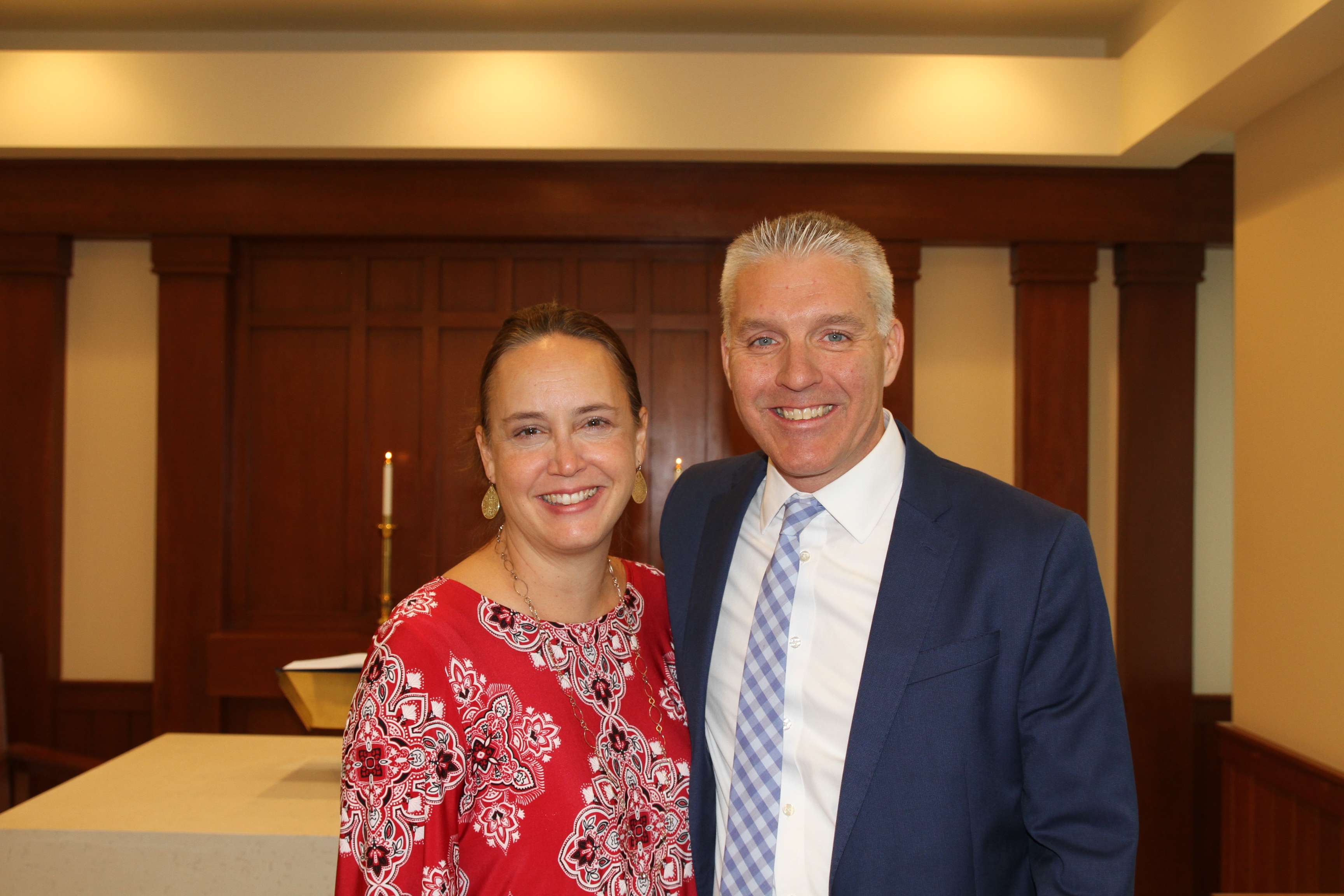 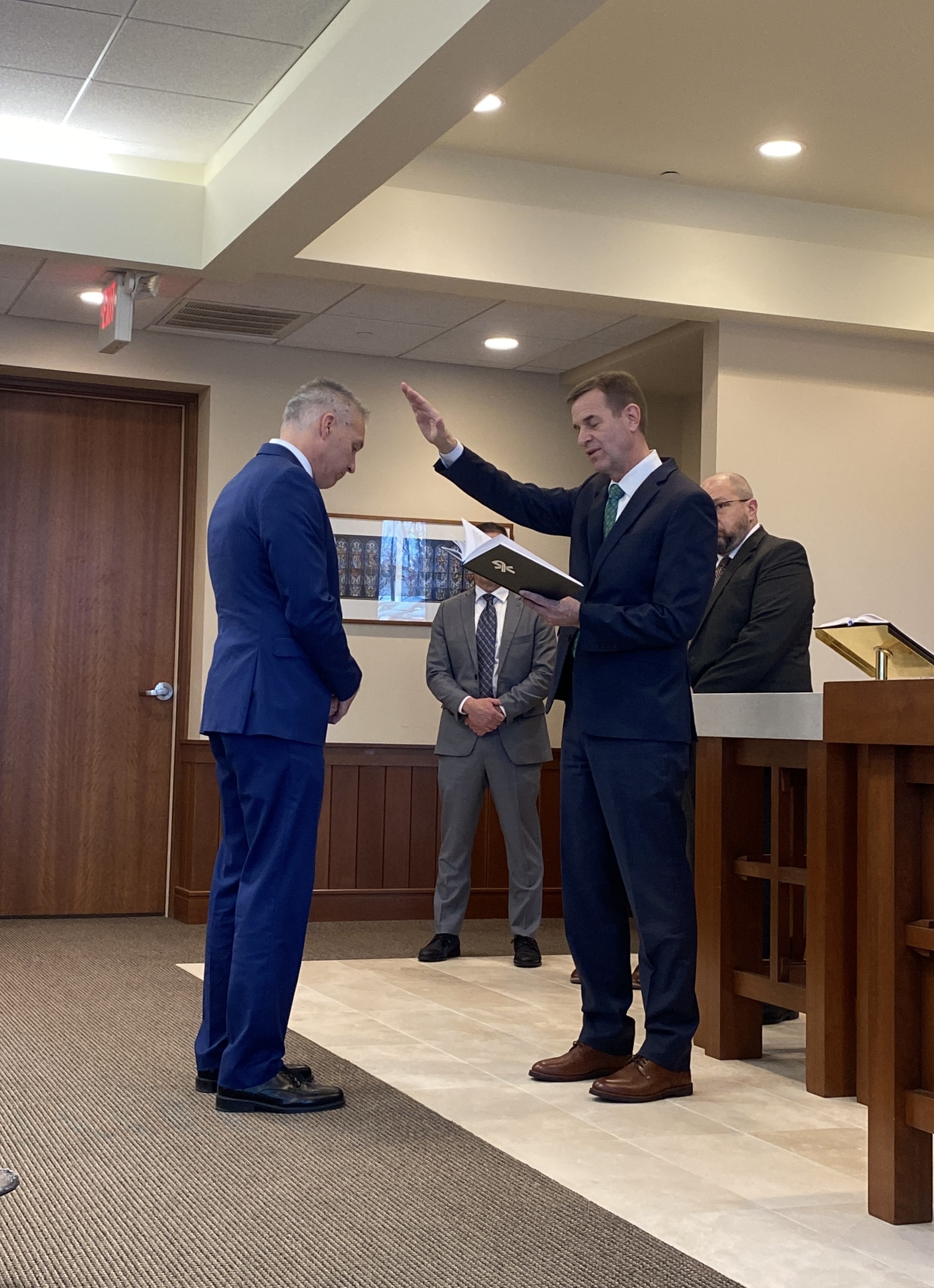 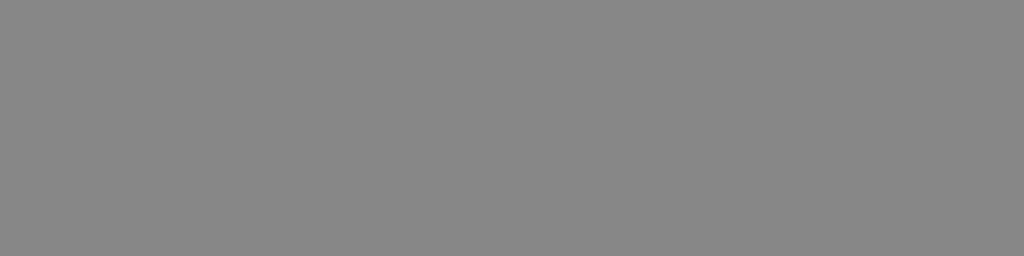 New Home Missions administrator
Rev. Mark Gabb
[Speaker Notes: WELS Missions welcomes Mark Gabb as the new administrator for WELS Home Missions. Gabb began serving in this role in January following a vacancy in the position since spring 2022, when previous administrator Keith Free accepted a call to parish ministry. Gabb was formally installed as the Home Missions administrator Wed., Jan. 31, at the WELS Center for Mission and Ministry weekly chapel service. Gabb is not new to the work of WELS Home Missions. He has served as a member of the Board for Home Missions for ten years and as chairman for three, taking on additional leadership responsibilities during the vacancy.]
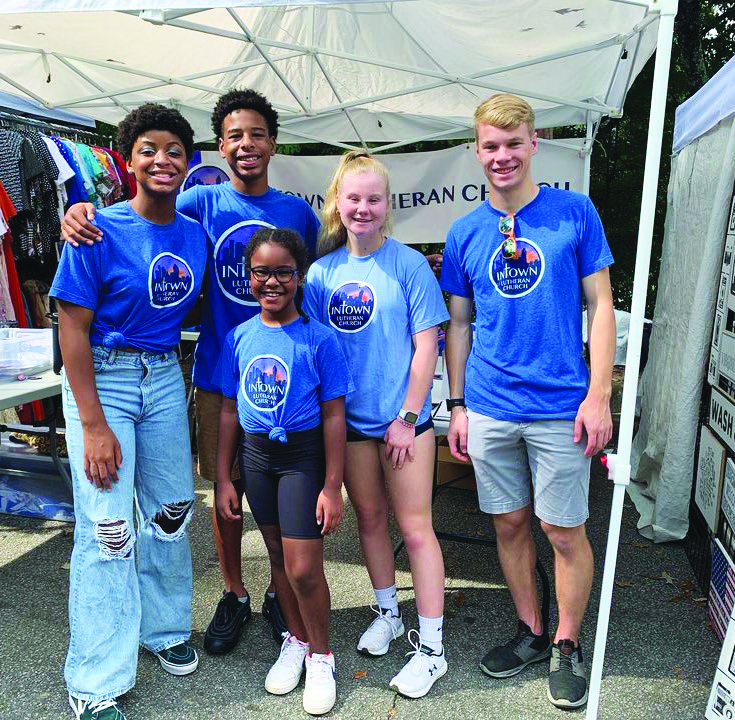 Life of a Home Mission church
No community is the same. No core group is the same. No soul is the same. But we know that all people have the same need for a savior from sin.
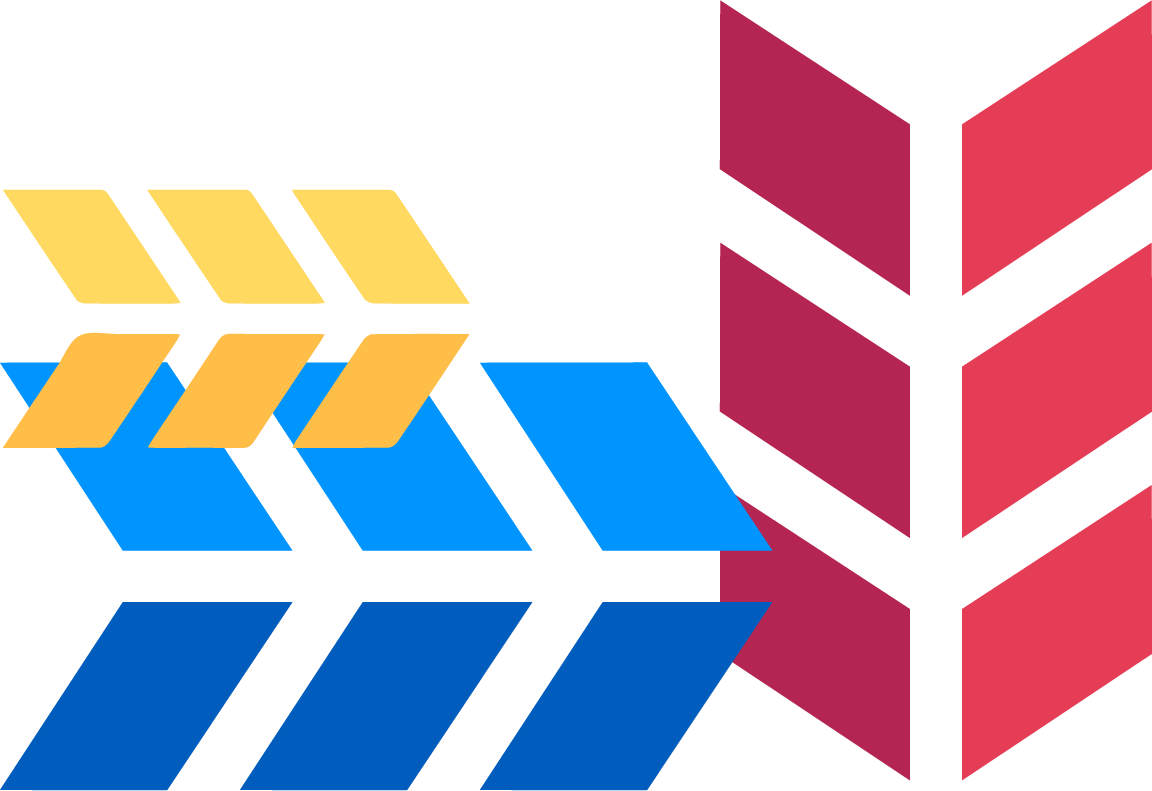 [Speaker Notes: No community is the same. No core group is the same. No soul is the same. But we know that all people have the same need for a Savior from sin. Those differences mean that no home mission church starts the same way or follows the same path to maturity. However, we pray that all WELS home mission churches contribute in their own unique way to the ultimate outcome: winning souls for Jesus through the proclamation of the gospel.]
[Speaker Notes: Where it all begins. 

When an area with possible mission potential is identified, the local WELS members work with their DMB and mission counselor to survey the area. They look at demographic data, explore the area, and conduct personal interviews with community members, local government leaders, other church leaders, etc. At that point they determine if the mission location is a viable option and begin to document potential mission strategies. 

At the same time, attention is given to “planting a mission mindset to plant missions”. The core group meets for evangelism/mission-themed Bible studies, they often participate in evangelism training by Praise and Proclaim, and they begin diving into community outreach events to begin making a name for themselves in the community and to practice their personal evangelism. 

Once ready, the core group will work with their DMB and mission counselor to begin developing their new start request and full ministry plan.]
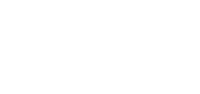 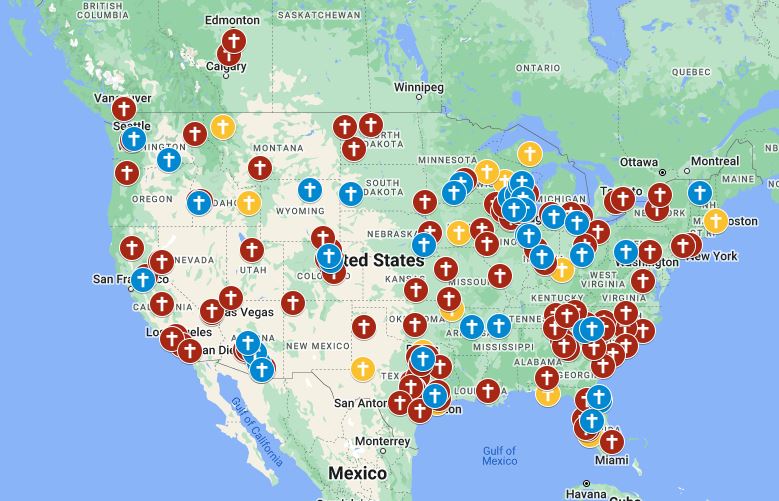 Exploratory missions in your district
[Speaker Notes: View our interactive Google map found at wels100in10.net to see where your district mission board is exploring outreach in your district. Anything in “blue” indicates an exploratory mission. District mission boards and mission counselors work with exploratory missions to develop a core group of members and begin Bible study and initial outreach before coming to the Board for Home Missions for official home mission status. These missions are not currently approved but are preparing the groundwork needed for their formal ministry request to the Board for Home Missions. Each request is thoroughly vetted and either prioritized, deferred, or denied. Prioritized requests are authorized as funding is available. Please note that there might be some exploratory missions on this list that will not end up receiving home mission status after the review process.]
[Speaker Notes: The District Mission Board (DMB) and mission counselor works with potential home missions to develop a new start ministry request that gets submitted to the WELS Board for Home Missions (BHM). 

A new start ministry request takes quite a bit of time and is quite comprehensive. Some of the things required include:

A full ministry plan, including a proposed timeline for the first year of ministry, community engagement strategies, and specific outreach opportunities
Defined core group: who will be assisting this effort and the spiritual and ministry gifts that each person brings to the mission
Potential temporary worship and/or office space options
A 12-year subsidy projection form with budget for the first three years, including an estimate of future land/construction costs.

One a new home missionary is called/assigned, he works with the core group to perfect their ministry and outreach plan and pick a name for their new church.]
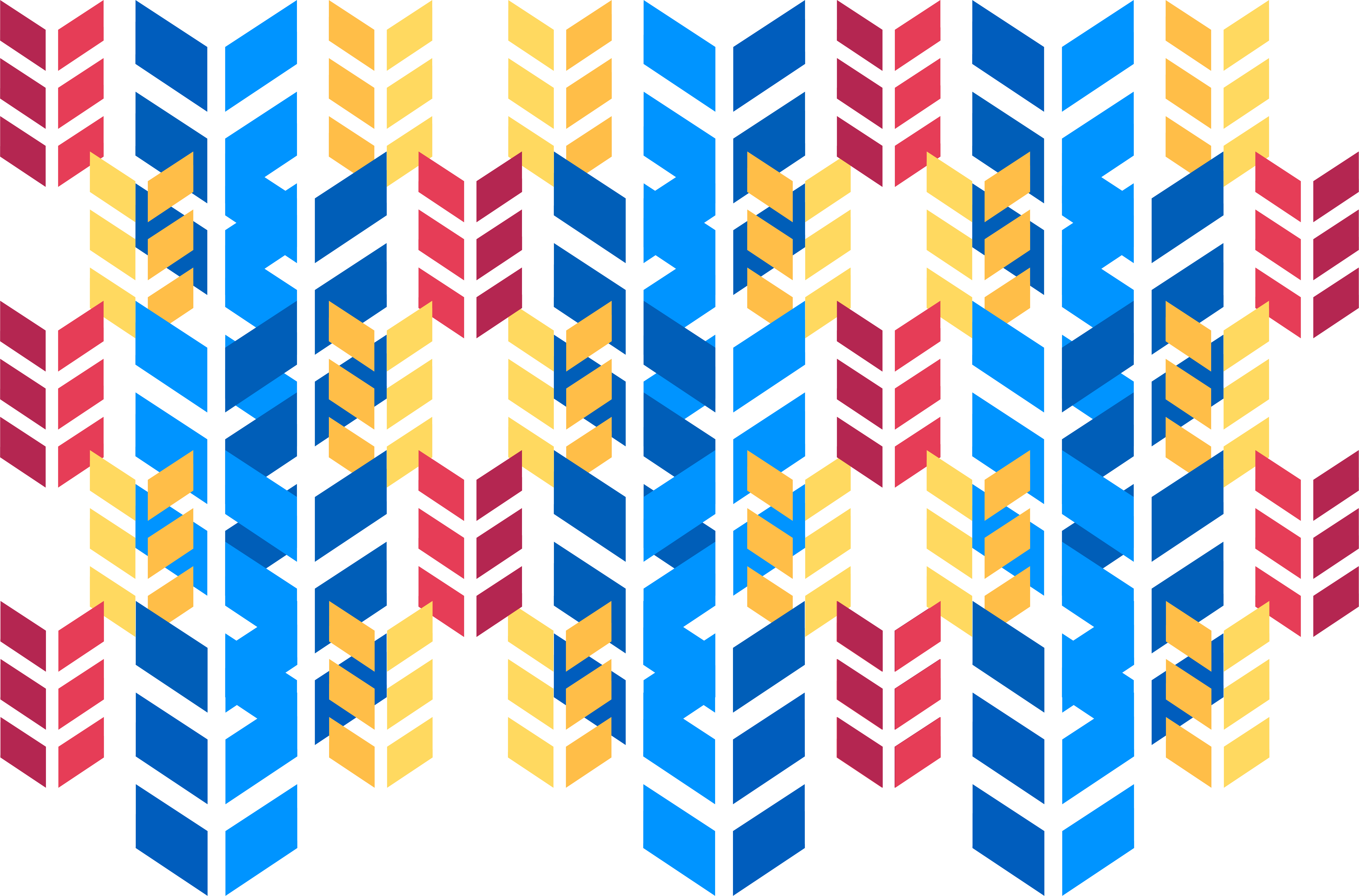 2025 New Starts:
Arlington, Tenn.
Erie, Colo.
Jarrell, Texas
Madison, Wis.
San Tan Valley, Ariz.
[Speaker Notes: On April 3–4, WELS Board for Home Missions approved five new mission starts and six enhancements toward the synodwide 100 Missions in 10 Years initiative.

Each of the five new starts is backed by a mature, mission-minded core group that has been actively sharing the gospel in their communities—even before seeking formal support. That kind of groundwork helps lay a strong foundation for long-term gospel ministry.

Thanks to the generous gifts received over the past year, WELS Home Missions is also in a financial position to approve up to five additional new missions this fall. Giving core groups additional time to prepare their requests will strengthen their proposals for fall.]
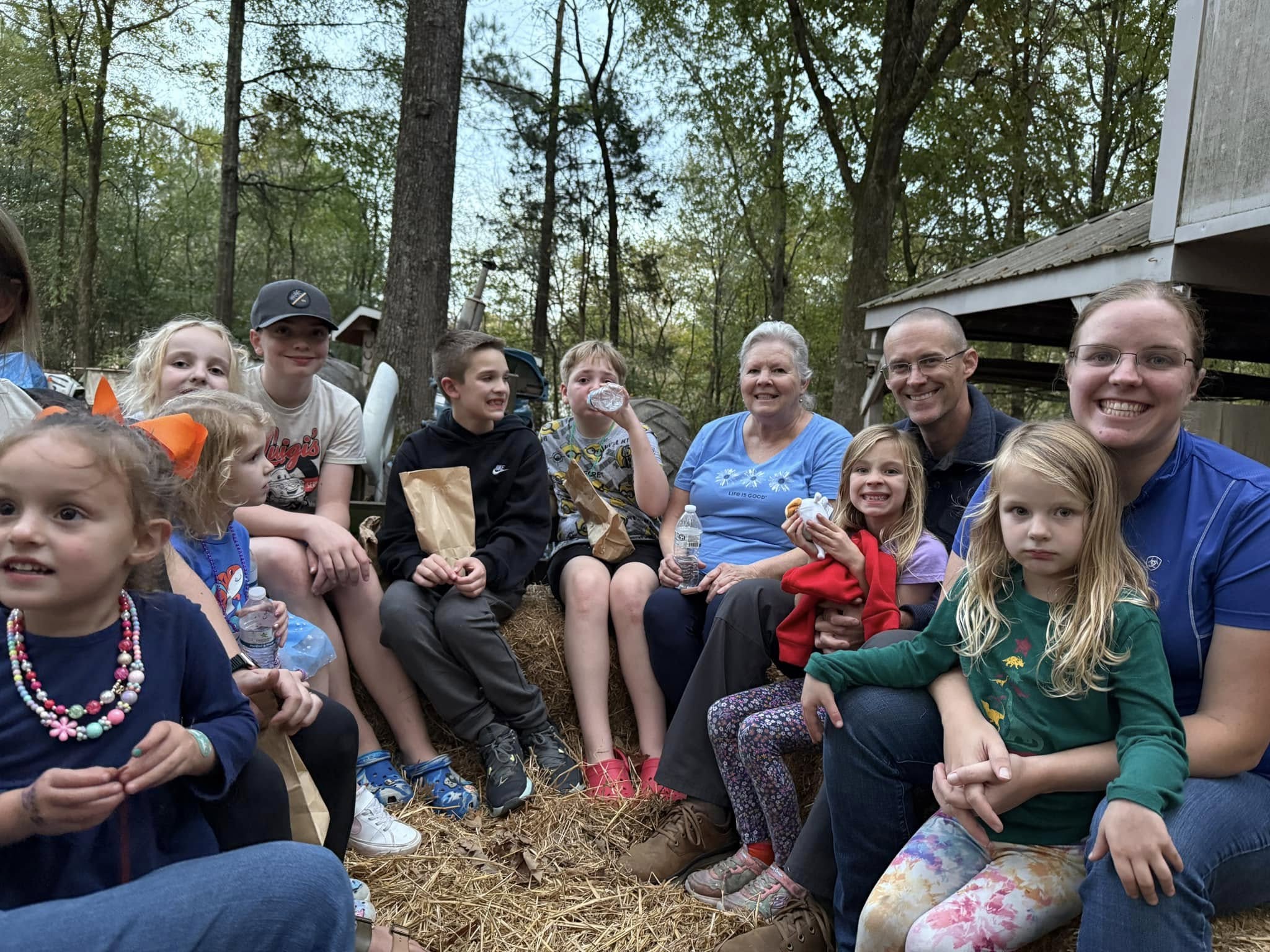 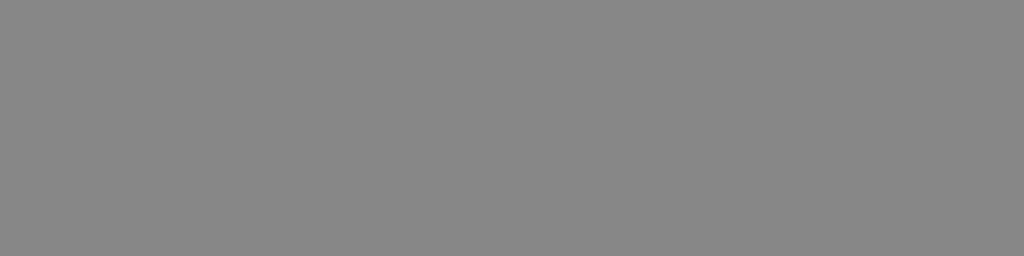 New Start – Arlington, Tenn.
[Speaker Notes: Arlington, located 25 miles northwest of Memphis, is on the brink of rapid growth with Ford Motor Company set to build a new plant for electric truck production. Since 2022, the South Atlantic District Mission Board has been working with a dedicated group of 60 members and Pastor Jim Turriff from Gloria Dei, Memphis, who plan to relocate and establish a fresh start in Arlington under a new name.]
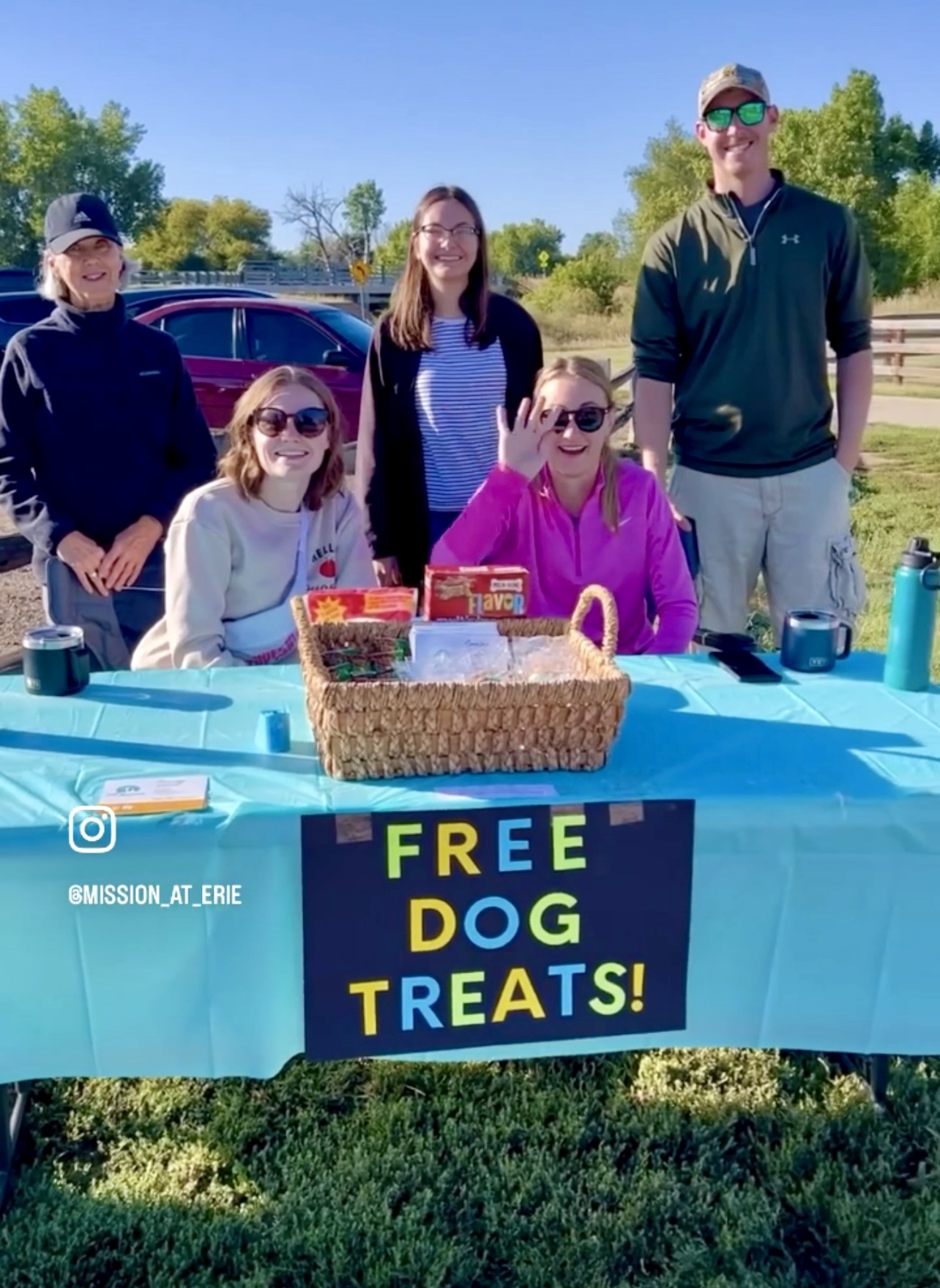 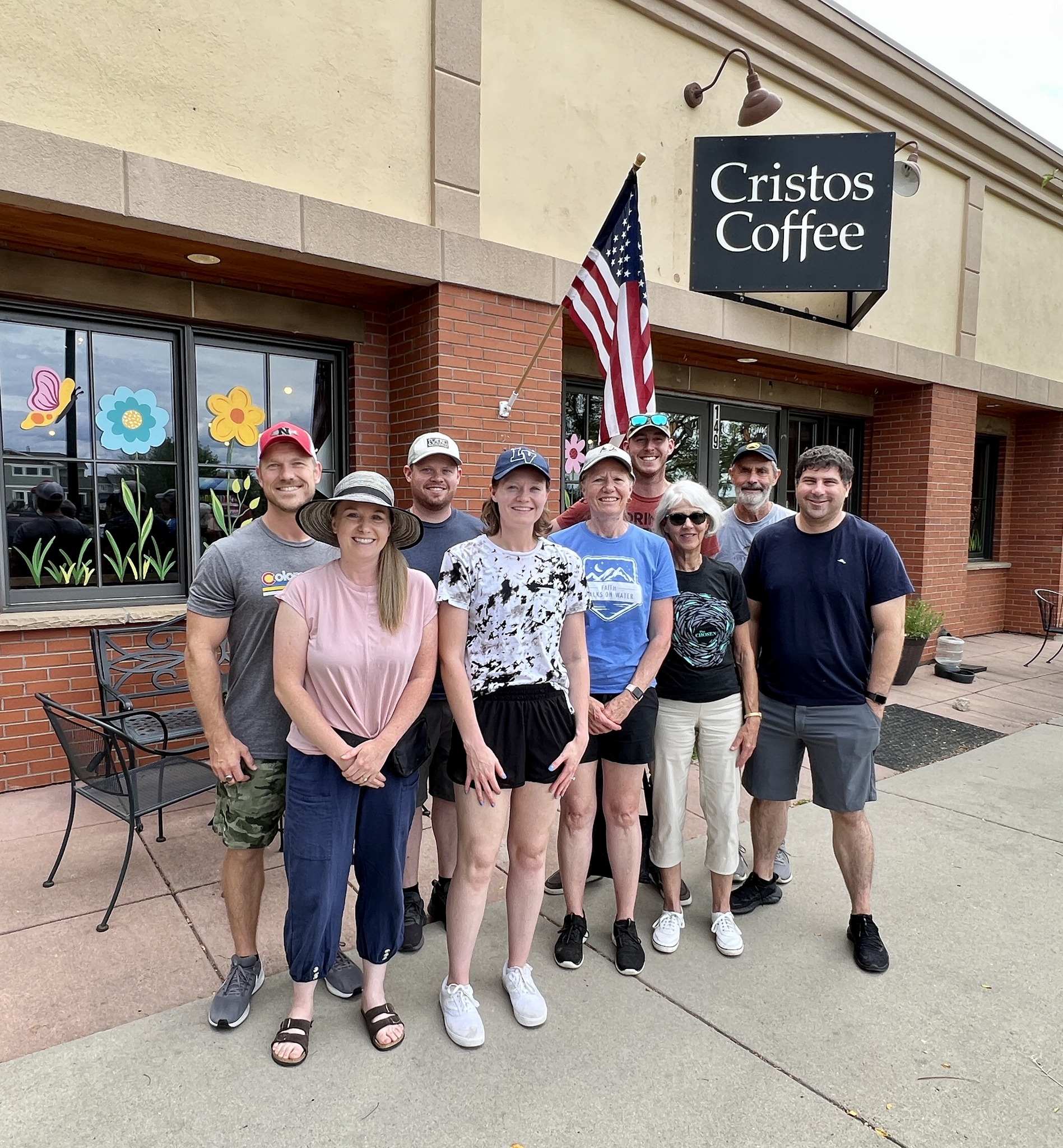 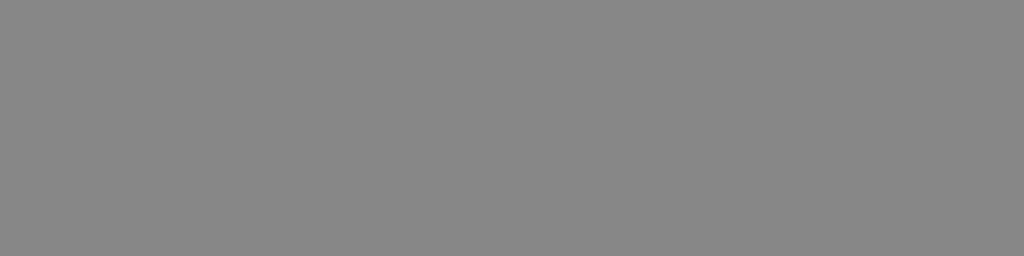 New Start – Erie, Colo.
[Speaker Notes: Erie, located 30 miles north of Denver, has experienced a 55 percent population increase from 2010 to 2020, with continued growth expected. The Colorado District Mission Board began exploring this area in 2022. A core group of 10 adults has been gathering for fellowship and Bible study while attending local festivals to share its plans for a new church. So far, 25 people have expressed interest in learning more about the mission efforts.]
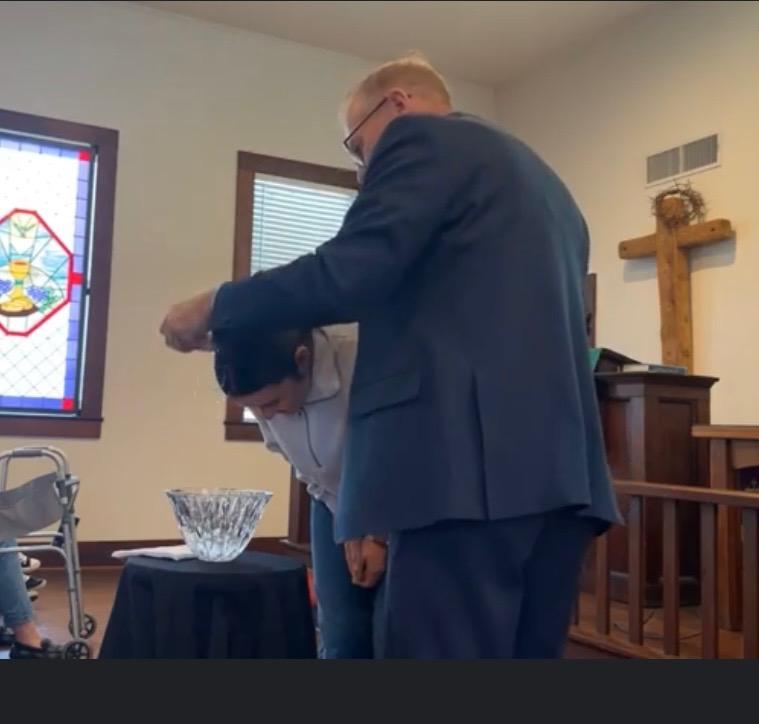 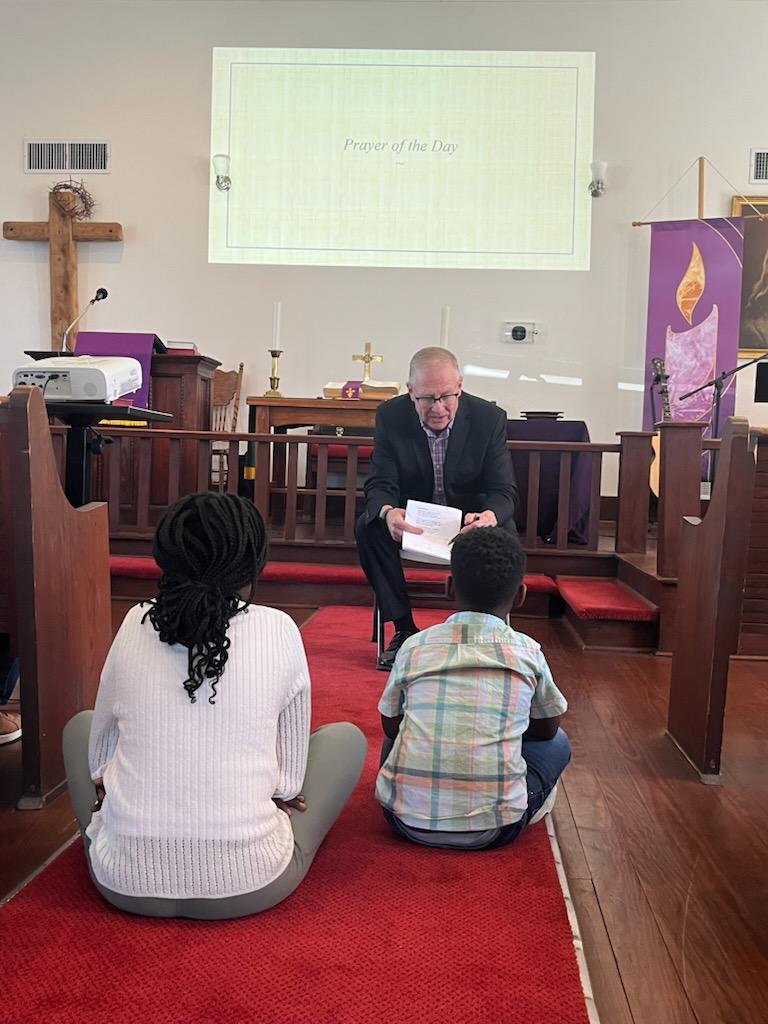 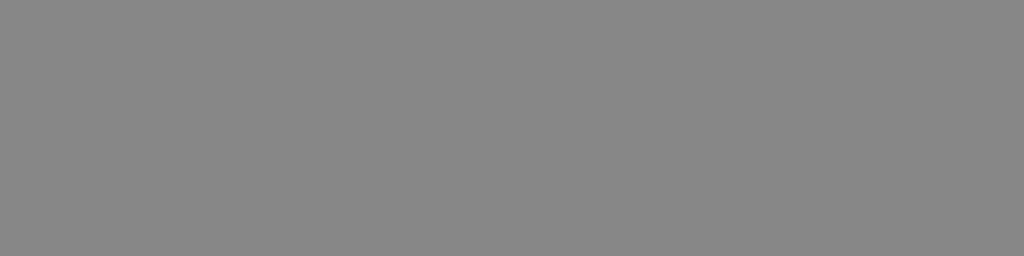 New Start – Jarrell, Texas
[Speaker Notes: Jarrell is a rapidly growing town located 44 miles north of Austin in northern Williamson County. The county has seen its population surge from 426,000 in 2010 to 671,000 in 2022, with continued growth expected. For the past three years, Pastor Don Patterson has been working with a core group of 11, which began holding weekly worship in October 2024. The group has identified 90 prospects, many of whom they connected with by volunteering in the Jarrell Bible Community Food Pantry. The plan is to rent space for eight years before securing land and constructing a permanent church home.]
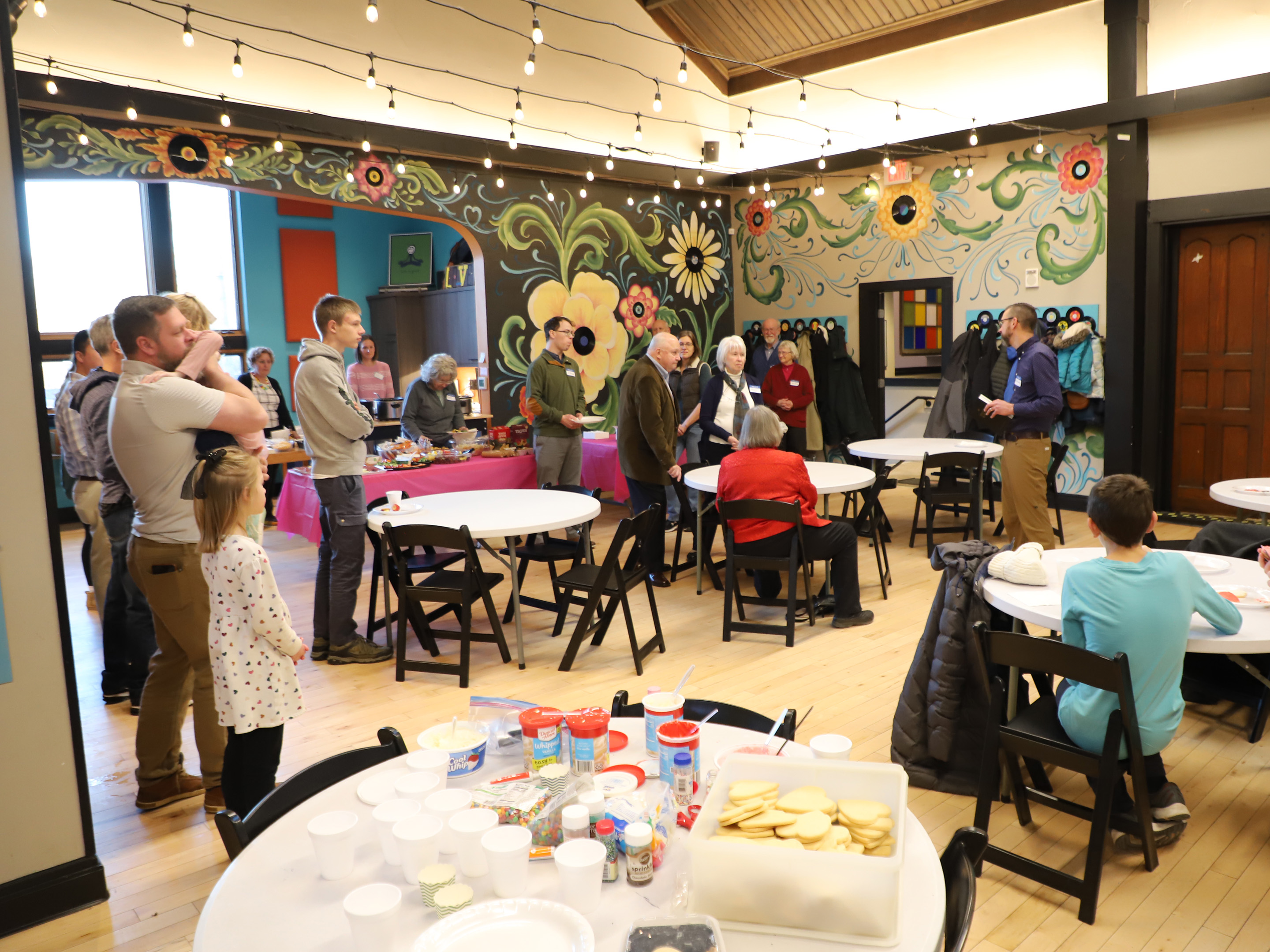 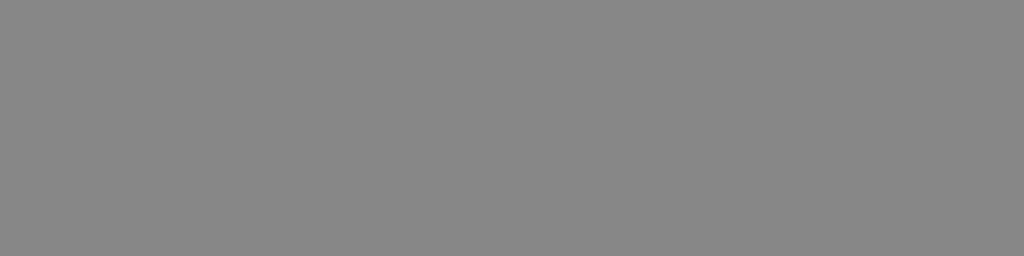 New Start – Madison, Wis.
[Speaker Notes: The center of Madison is expected to grow by 200,000 in future years, with many residents seeking an urban lifestyle. A core group of 14 adults, familiar with the area, has been working together since 2022—meeting regularly for Bible study and ministry planning—and has also secured a rental space for worship and community activities. Twenty prospects have expressed a strong interest in learning more about this new mission. A new mission plant in the center of urban Madison would allow WELS to reach an entirely new demographic.]
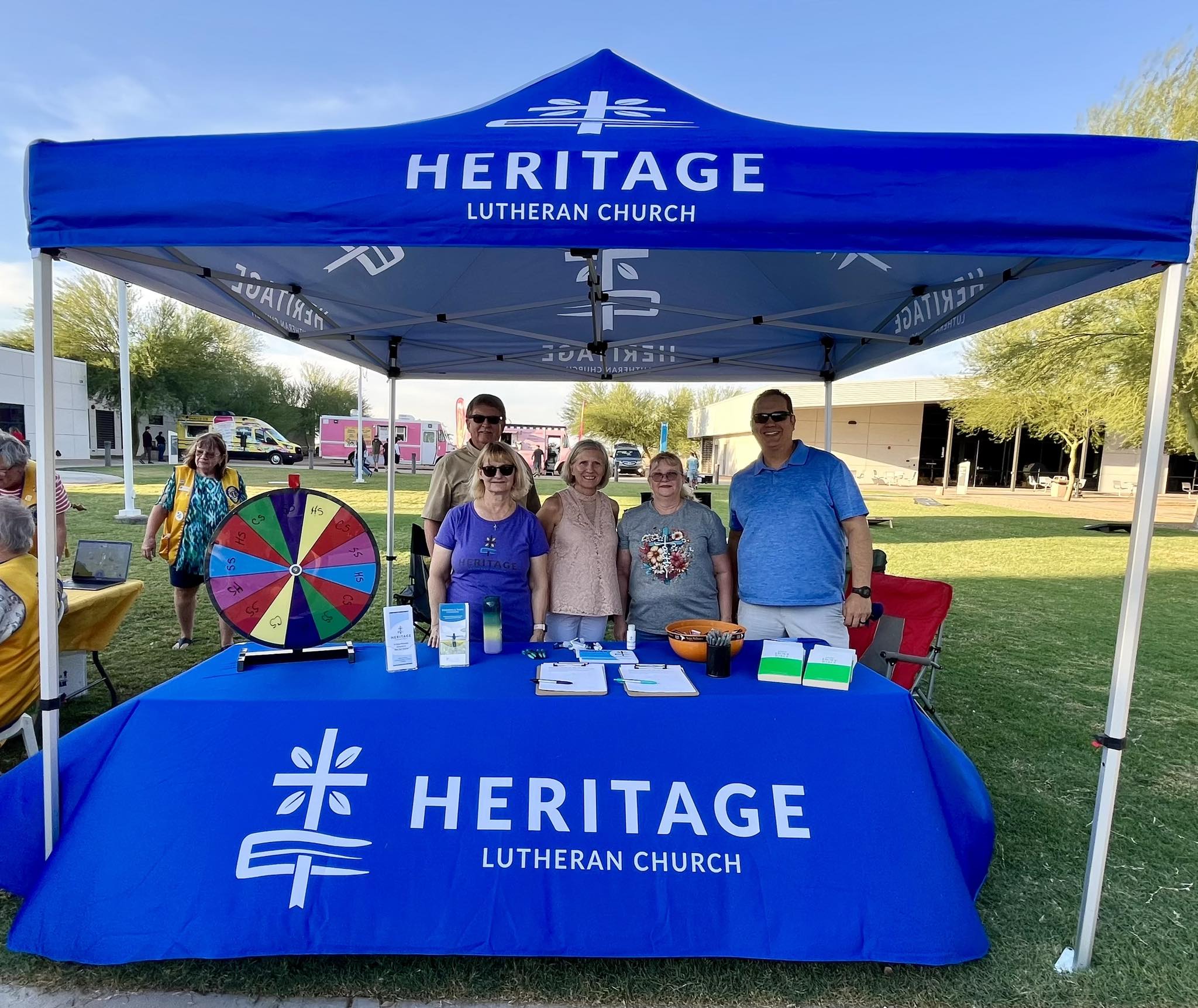 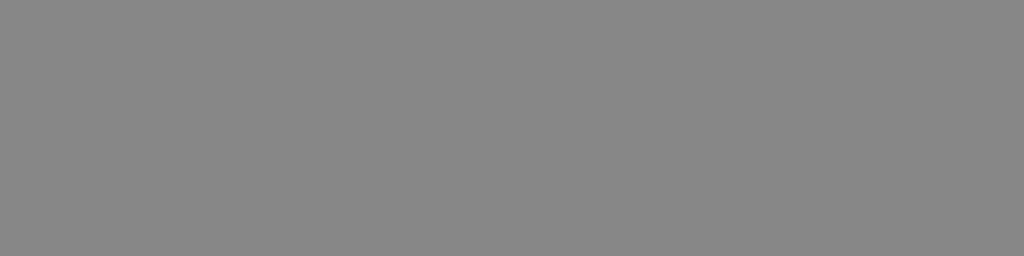 New Start – San Tan Valley, Ariz.
[Speaker Notes: Located on the eastern edge of Phoenix, San Tan Valley is experiencing rapid growth with no signs of slowing down. Since 2022, the Arizona-California District Mission Board has been working with Heritage in Gilbert, Ariz., to plant a new mission in the area. A core group of 26 adults has been gathering regularly for Bible study and community events, building connections and momentum. In October 2024, they began holding regular worship services and have already identified 127 prospects interested in learning more about the new church.]
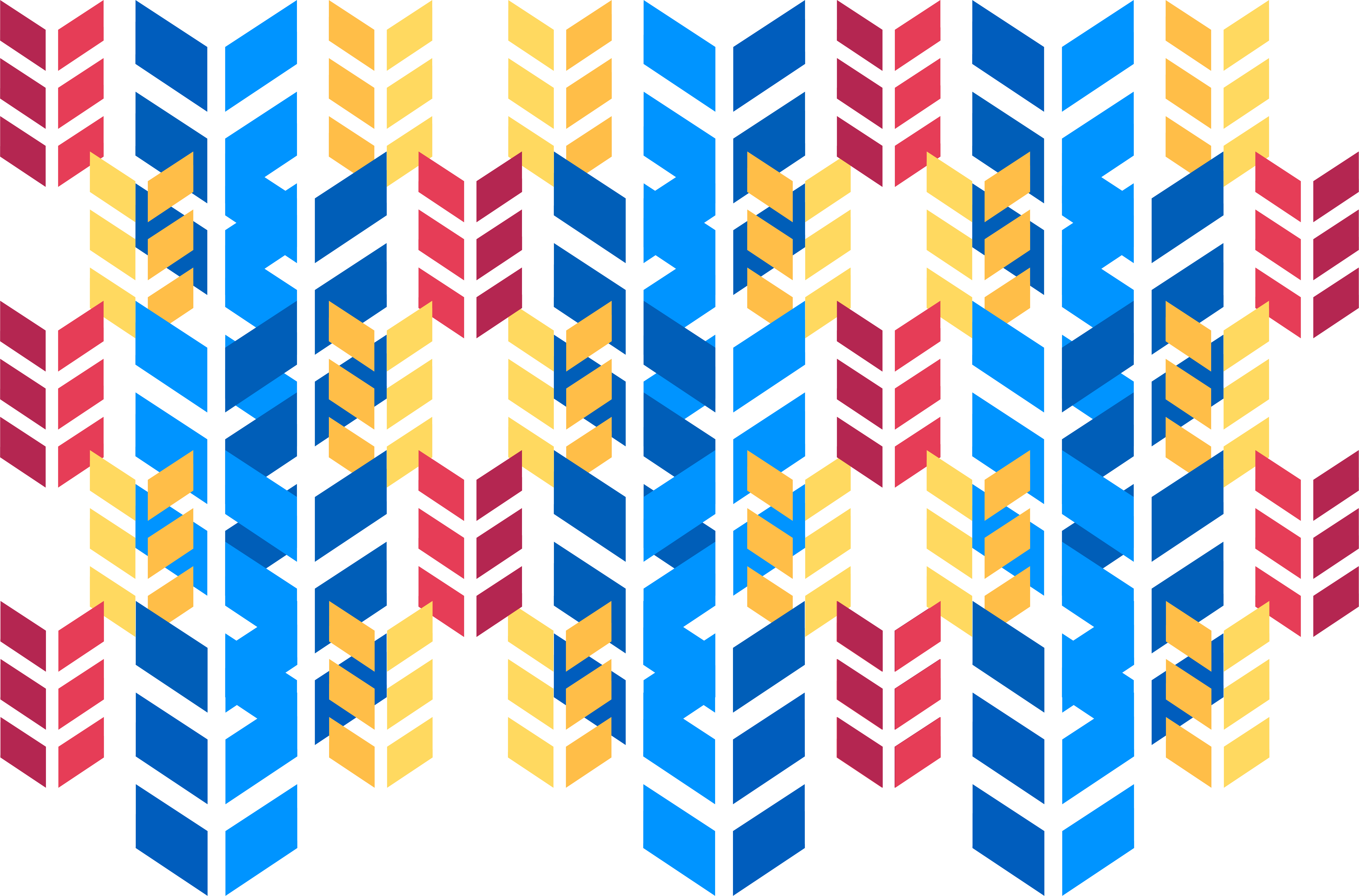 2025 Enhancements:
Christ, Clarksville, Md.(restart)
Living Word, Petaluma, Calif. (restart)
Living Word, Waukesha, Wis.
Redeemer, Edna, Texas
Risen Savior, Lakewood Ranch, Fla.
Saint Mark Mankato, Minn.
[Speaker Notes: Christ, Clarksville, Md. (restart): Christ in Clarksville, Md., is looking for short-term Home Missions support to revitalize its outreach efforts. Located in the Washington–Baltimore metropolitan area, the church is ideally positioned to reach a diverse community. Despite facing challenges due to an unexpected pastoral vacancy and after-effects of the pandemic, the core group remains dedicated and mission-minded. The church aims to grow both spiritually and numerically under the guidance of a full-time pastor. 

Living Word, Petaluma, Calif. (restart): A dedicated core group of members at Living Word are excited to relaunch their outreach efforts with the addition of a full-time home missionary. Situated north of San Francisco, this growing community presents numerous outreach opportunities. Living Word is already actively engaging with the nearby Coast Guard, leading worship and Bible studies at a local senior center, hosting “Stay and Play” events for families, and managing a community garden on its property that fosters gospel conversations.

Living Word, Waukesha, Wis.: Strategically built across the street from the local high school, Living Word has experienced steady growth, with membership increasing by 20 percent since 2022. The congregation has welcomed 50 adult confirmations in the last four years. Now, with 400 names on its prospect list, Living Word will receive short-term Home Missions support to call a staff minister who will assist Pastor John Borgwardt in reaching high school families with the gospel and following up with prospective members.

Redeemer, Edna, Texas: Redeemer is a growing congregation with a mission-minded pastor leading the effort. Over the past three years, membership has increased by 26 percent, with 29 adult confirmations during that time. With 279 names on its prospect list and outreach opportunities expanding beyond what one pastor can manage, Redeemer is requesting short-term Home Missions support to call a second bilingual pastor to help connect with the growing community, both Spanish- and English-speakers, and continue reaching more people with the gospel.

Risen Savior, Lakewood Ranch, Fla.: Risen Savior is a thriving congregation in a rapidly growing community with a second site now established in Parrish, Fla. Since its beginning in 2016, the congregation has grown from 66 to 440 members, with 134 adult confirmations in the last three years alone. The church now has 350 families on its prospect list. To help manage the expanding outreach efforts, Risen Savior is requesting short-term Home Missions support to call a second pastor who will assist with these growing ministry opportunities.

Saint Mark Mankato, Minn.: Over the past three years, Saint Mark Mankato has experienced steady growth, with weekly worship attendance increasing from 97 to 130 and membership rising from 200 to 283. During this time, the congregation celebrated 24 adult confirmations, with even more expected. With 168 names on its prospect list, Saint Mark Mankato is seeking short-term Home Missions support to hire a manager of ministry, which would allow the pastor to dedicate more time to outreach and further strengthen this growing ministry.

Learn more about these enhancements at wels100in10.net/category/enhancement/.]
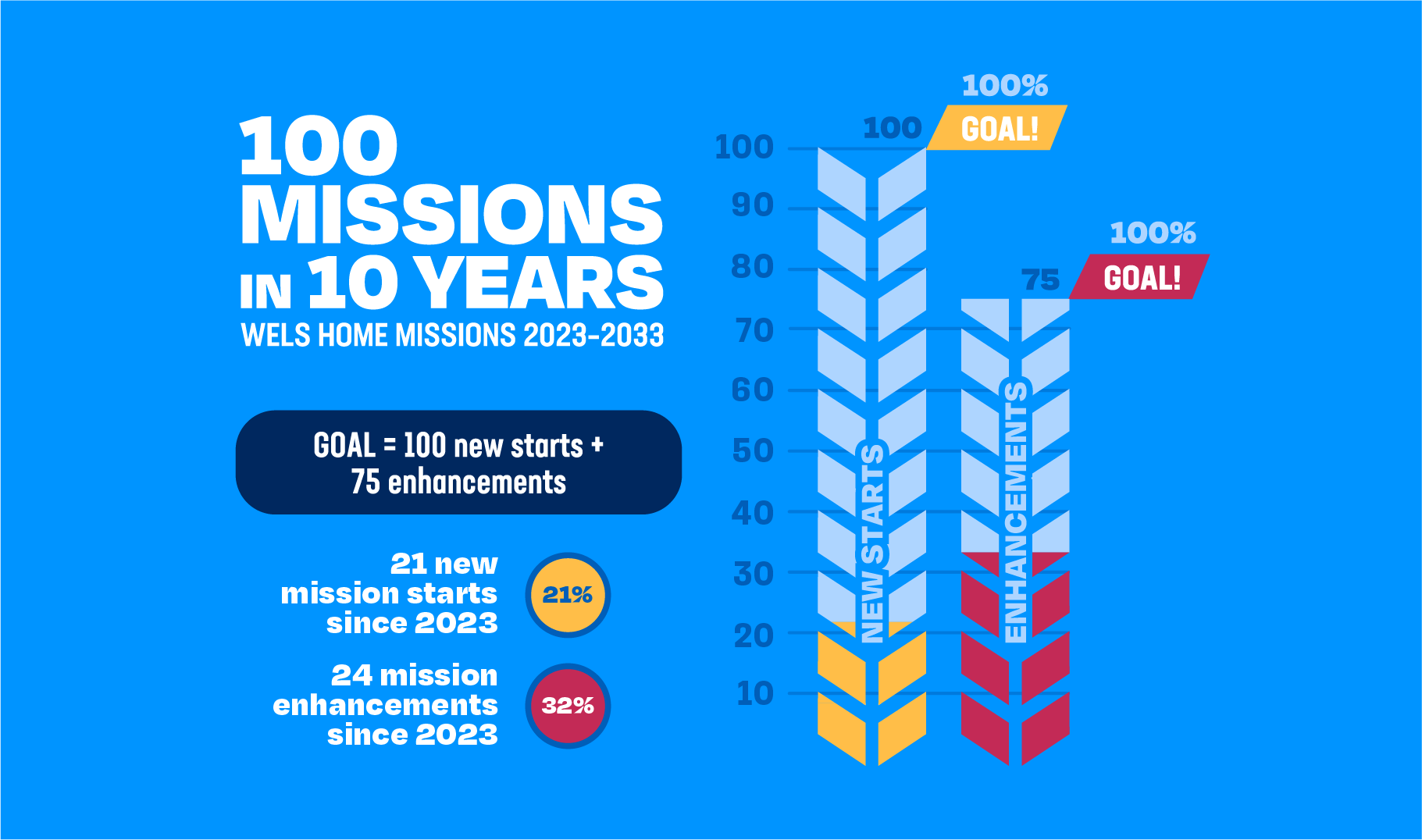 [Speaker Notes: Home Missions has limitless opportunities with a limited amount of resources. The Board for Home Missions is actively looking at ways to reduce costs, even in the current economic climate, so that more people can be reached with the gospel. It’s all about being faithful stewards of the resources God has given us. Home Missions will continue working diligently to aggressively reach the lost with the gospel while also being faithful stewards. We trust God will bless our efforts.]
[Speaker Notes: Most often, worship doesn’t begin right away. The core group takes time to continue their outreach and build a name for themselves in the community. This allows the group time to explore locations for worship in a rented space, purchase the needed equipment to set up and take down every Sunday, and have “preview services” with their core group before a formal grand opening/launch worship.]
The right place at the perfect time: Clark’s story
[Speaker Notes: Foundation in Folsom, Calif., has been worshiping in local parks since launching public worship during the COVID pandemic. Clark Woods was in the right place at the perfect time to hear the message of free grace, forgiveness, and peace in Jesus when he most desperately needed it.

Clark is just one example of how God brings people to his Word in his perfect timing.

Link: https://vimeo.com/763929919]
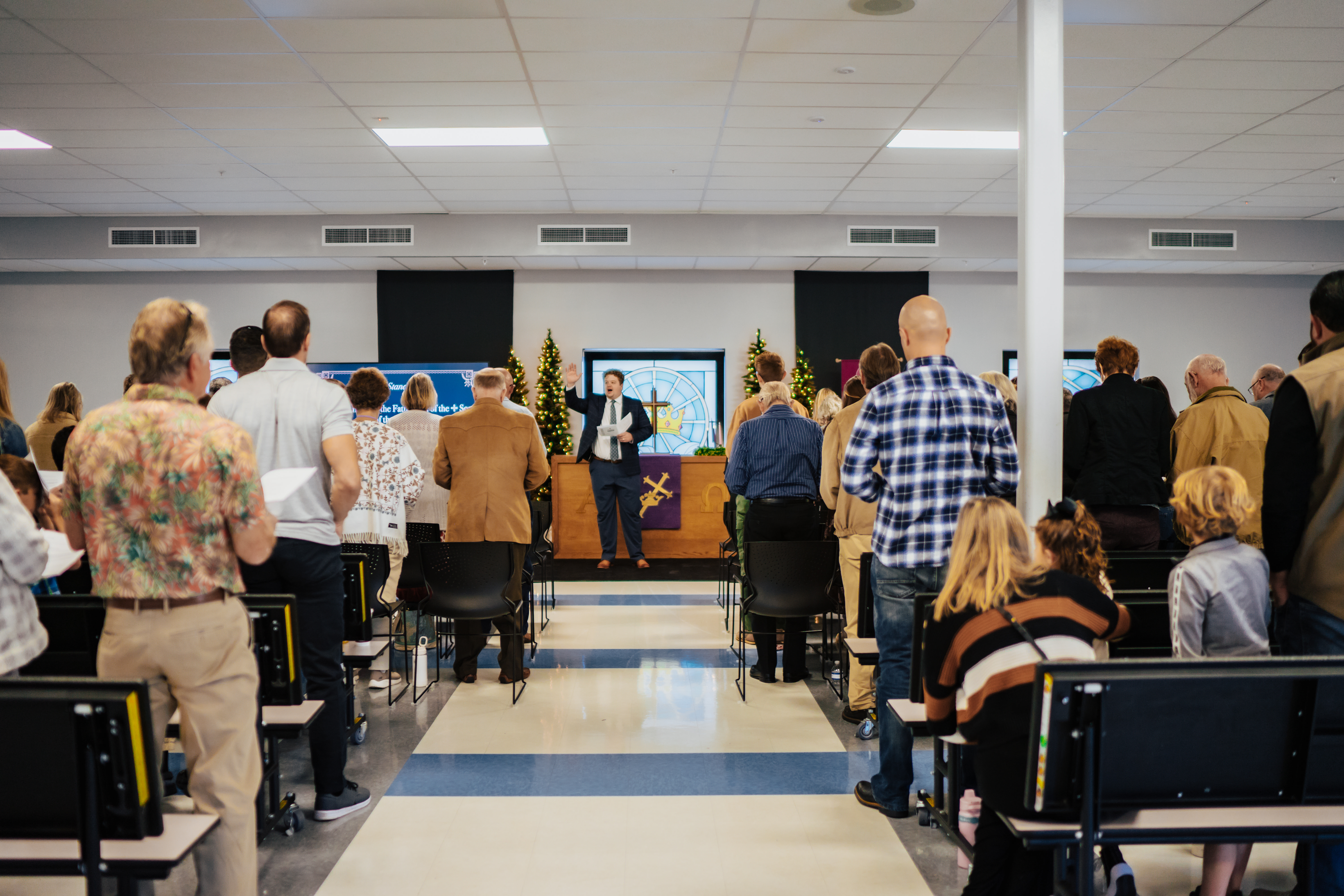 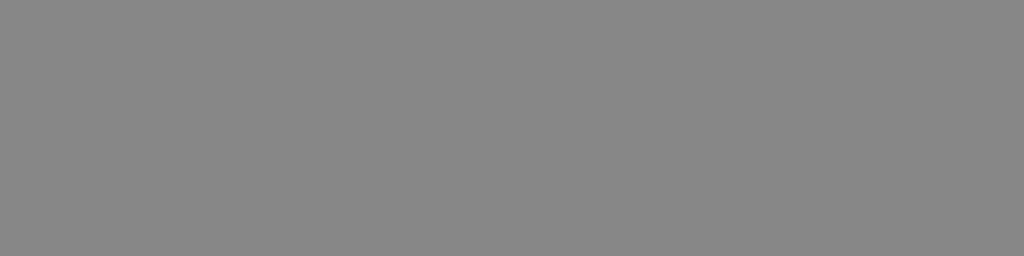 Public worship launch on December 8, 2024, at
Risen Savior in Parrish, Fla.
[Speaker Notes: Risen Savior, a home mission congregation in Parrish, Fla., launched public worship in the cafeteria of Parrish Charter Academy on Sunday, December 8, 2024. Nearly 90 people, including 18 first time visitors, gathered to be fed by God’s Word. This new outpost for the gospel is a second site of Risen Savior in Lakewood Ranch, Fla. 

While they used social media and other marketing efforts to get the word out about their new church, every single visitor came because someone they knew personally invited them. What a powerful reminder that a simple invitation, shared within a trusted relationship, can make an eternal impact!]
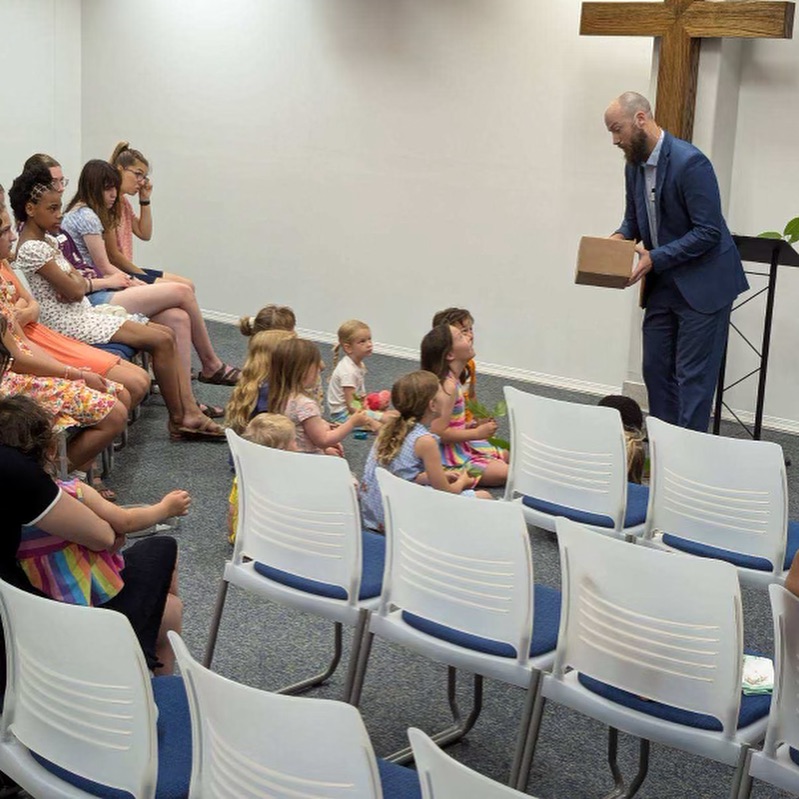 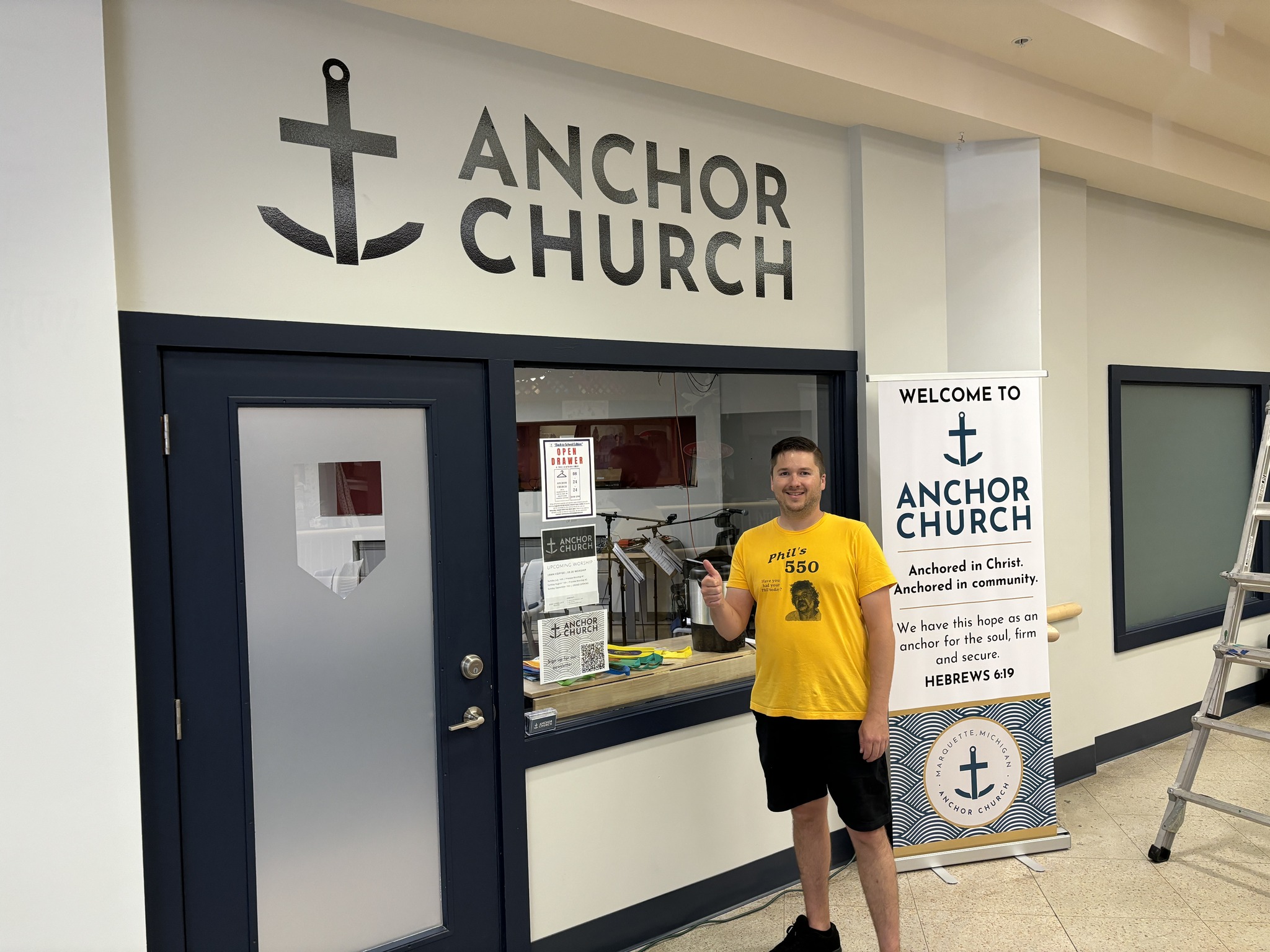 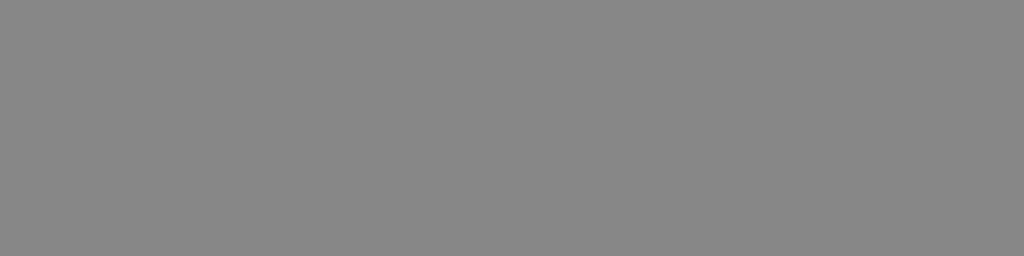 Worship launch in Marquette, Mich.September 15, 2024
[Speaker Notes: Marquette was approved as a new home mission start in Spring 2023. Marquette serves as the hub of the Upper Peninsula (U.P.) of Michigan, and 52% of the people in and around Marquette do not have a home church or attend a church. It is also home to 7,000 students at Northern Michigan University, a ripe opportunity for a Campus Ministry program. Learn more at https://wels100in10.net/new-starts/marquette-mi/. 

Rev. Joseph Lindloff was installed as the new home missionary in Marquette on October 8, 2023. They have named their new church Anchor Church and found a 24/7 ministry center to lease in early 2024. They’ve hosted two “preview services” over the summer in preparation for their grand opening.]
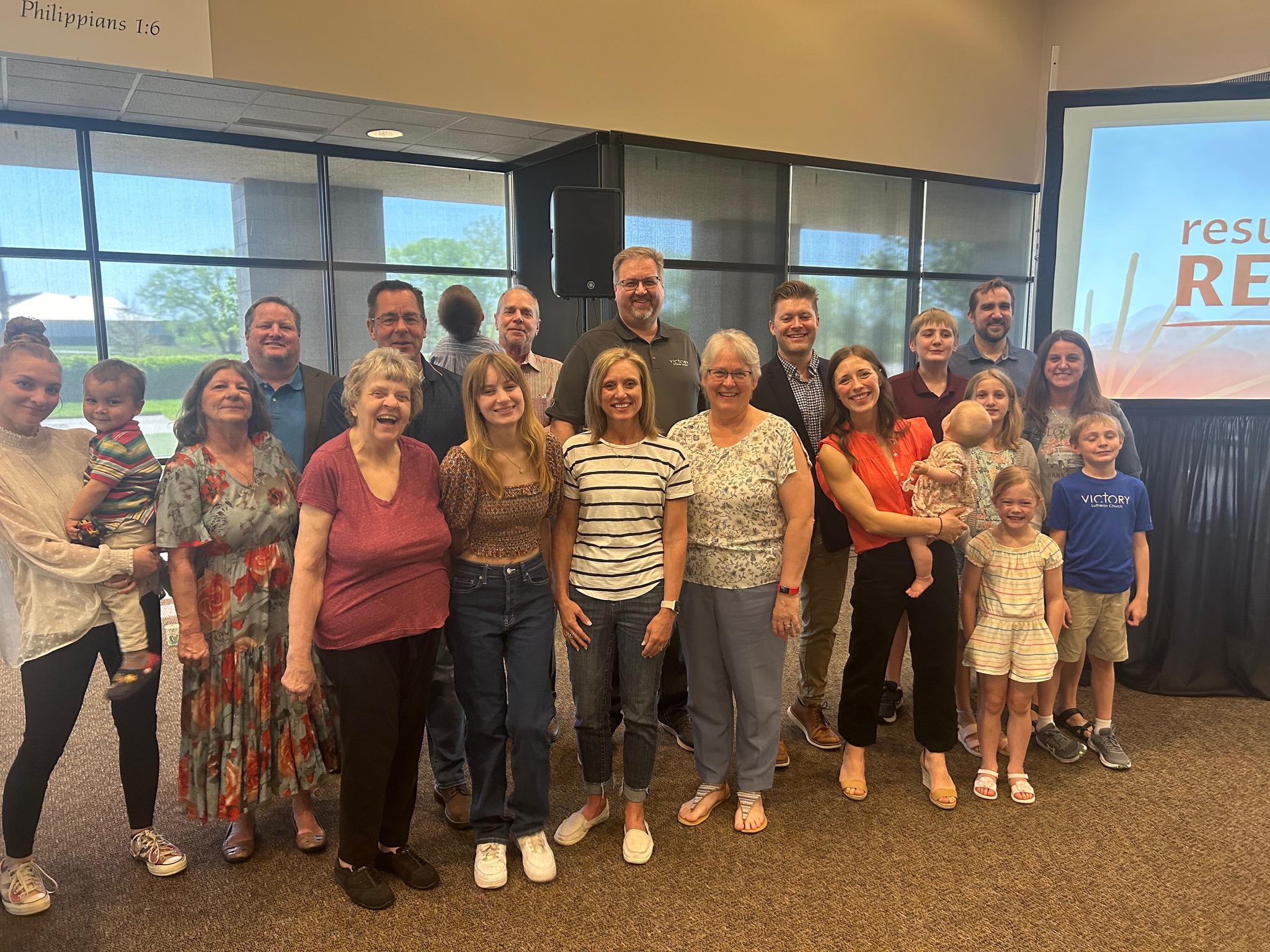 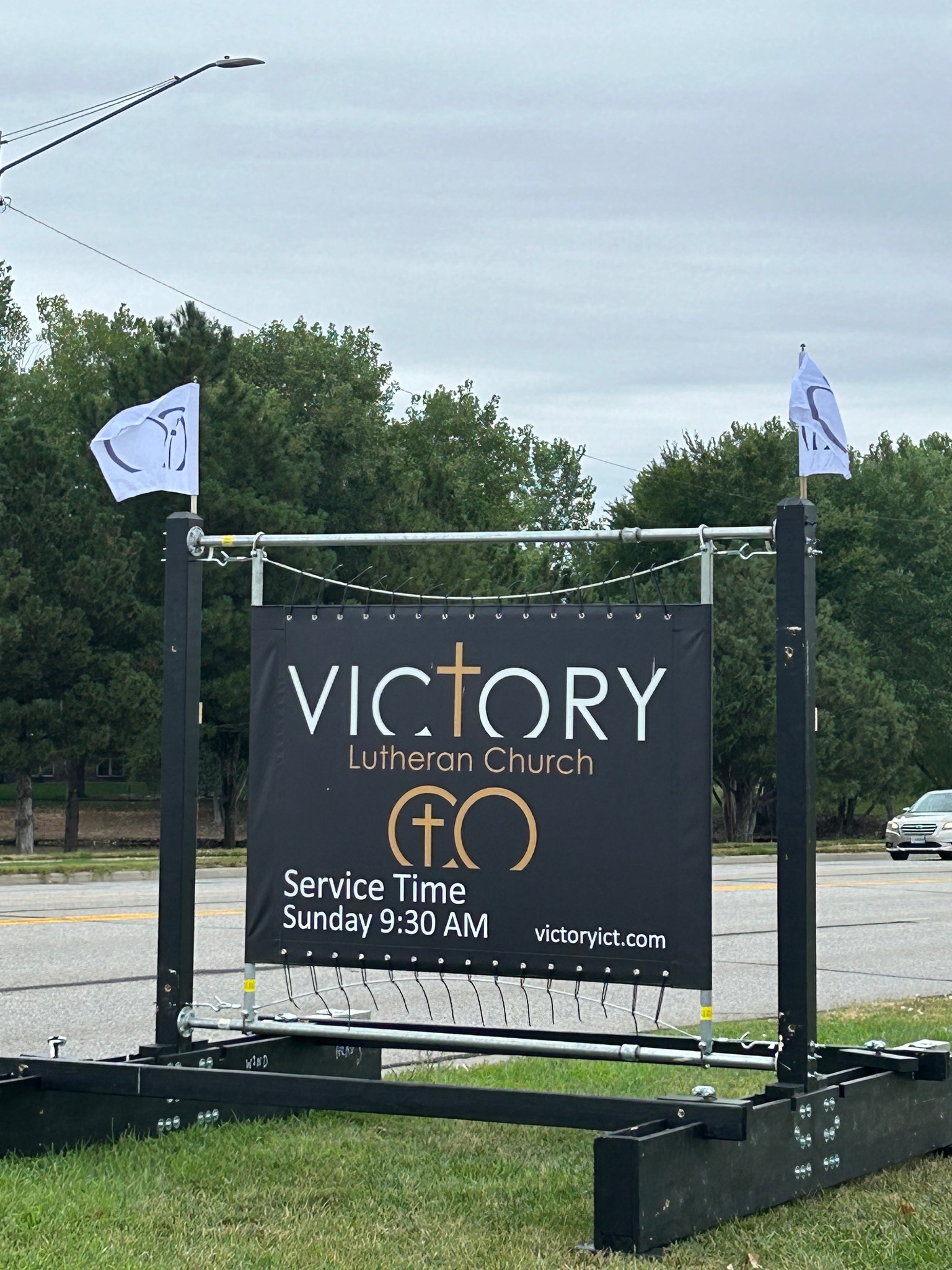 Grand opening on September 15, 2024, at Victory – Wichita, Kans.
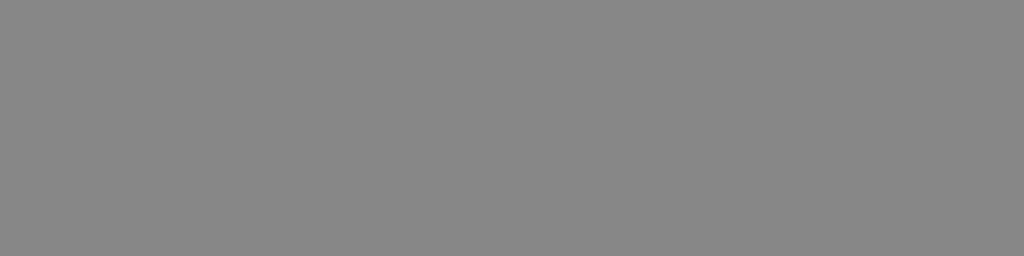 [Speaker Notes: The new mission start on the east side of Wichita, Kansas, was approved as a new mission start in Spring 2022. Home Missionary Jacob Jenswold arrived in January 2023. This congregation is being daughtered by a core group from Messiah, a church on the west side of the city, in order to better serve the 650,000 people in the greater metropolitan area.]
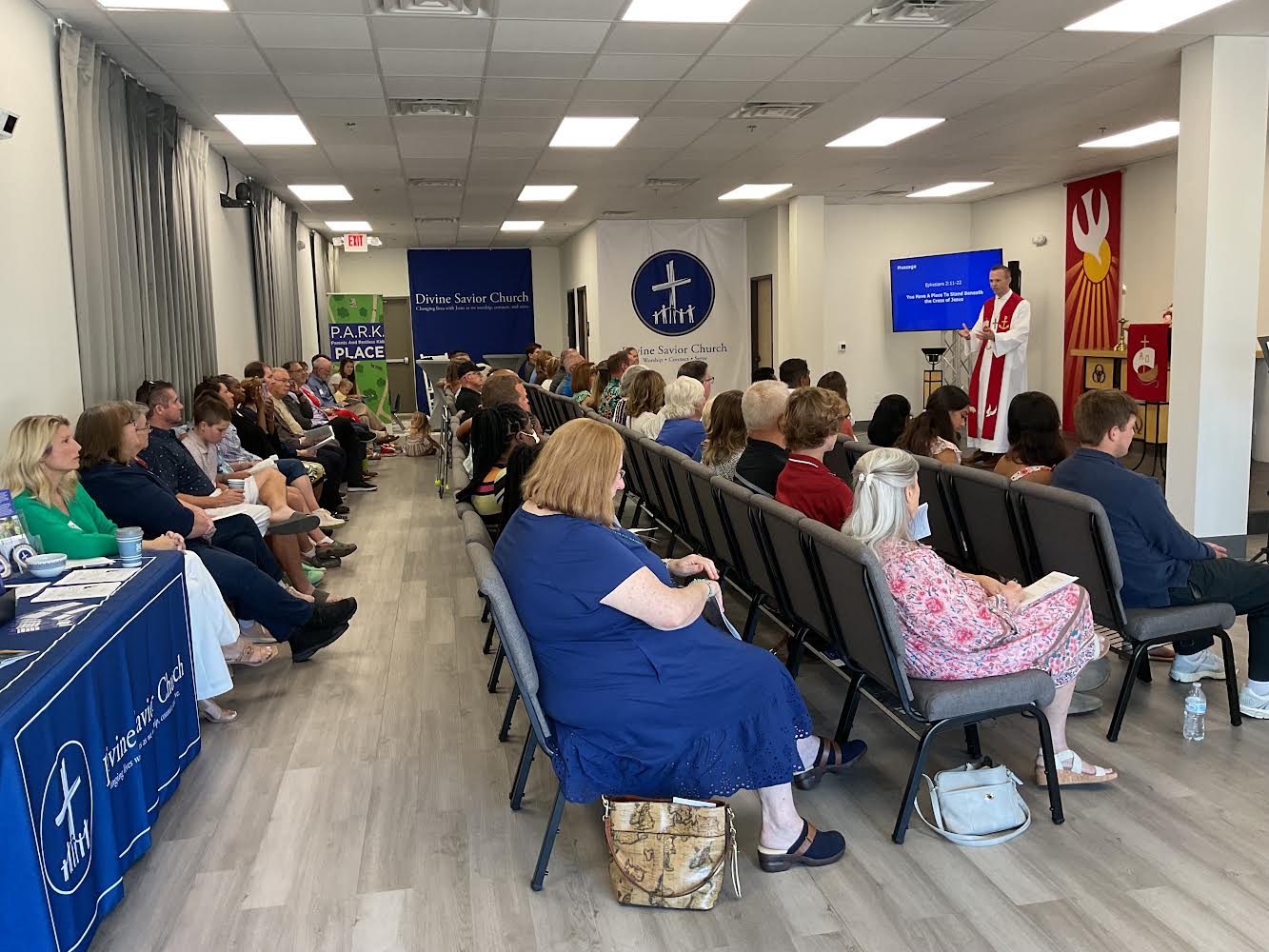 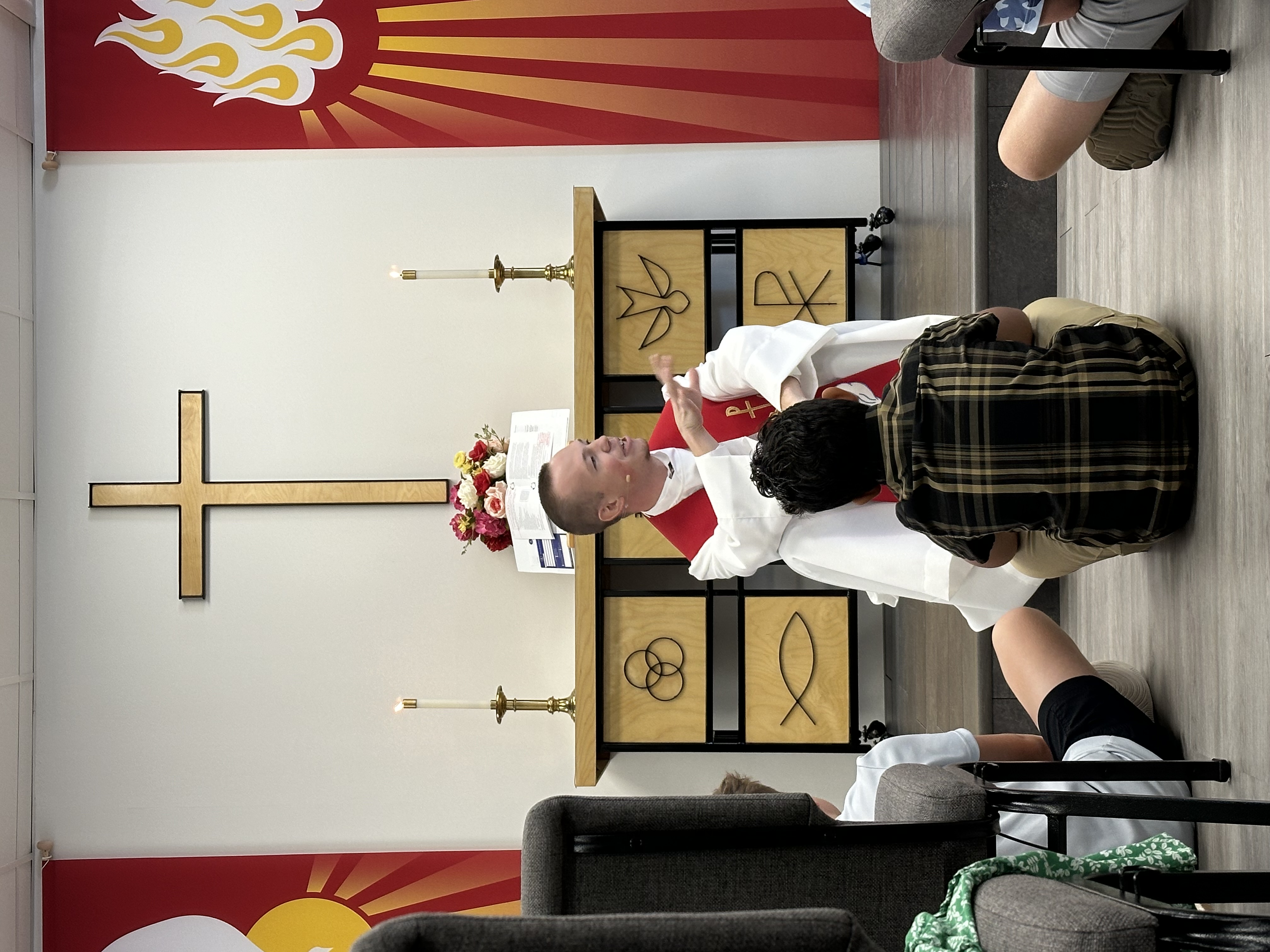 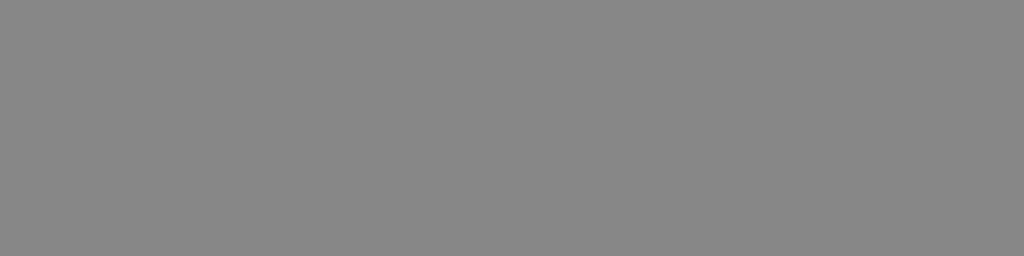 Public worship launch on September 8, 2024, at
Divine Savior – North Collin County, Tex.
[Speaker Notes: A core group of 15 members from Atonement in Plano, Tex., started a new church in North Collin County, a northern suburb of Dallas. They were approved as a new mission start in Spring 2023. Two of the top five fastest growing communities in the United States are in this target area. Divine Savior Ministries has committed to providing guidance and resources to the new mission and are planning build a Divine Savior Academy by year five of the mission start.

Caleb King was assigned from Wisconsin Lutheran Seminary in Mequon, Wis., in May 2023 to serve this new mission start. They had 71 guests join them for their opening worship and three musicians that participated in beautifying the service.  



Learn more at https://wels100in10.net/new-starts/northcollincounty-tx/.]
[Speaker Notes: It can be hard to grow your ministry and fellowship opportunities when you only have access to a rented facility on Sundays or grow out of your existing worship space. As church membership grows, the home mission begins exploration to buy land or purchase an existing facility and perhaps remodel it to better serve their ministry needs.]
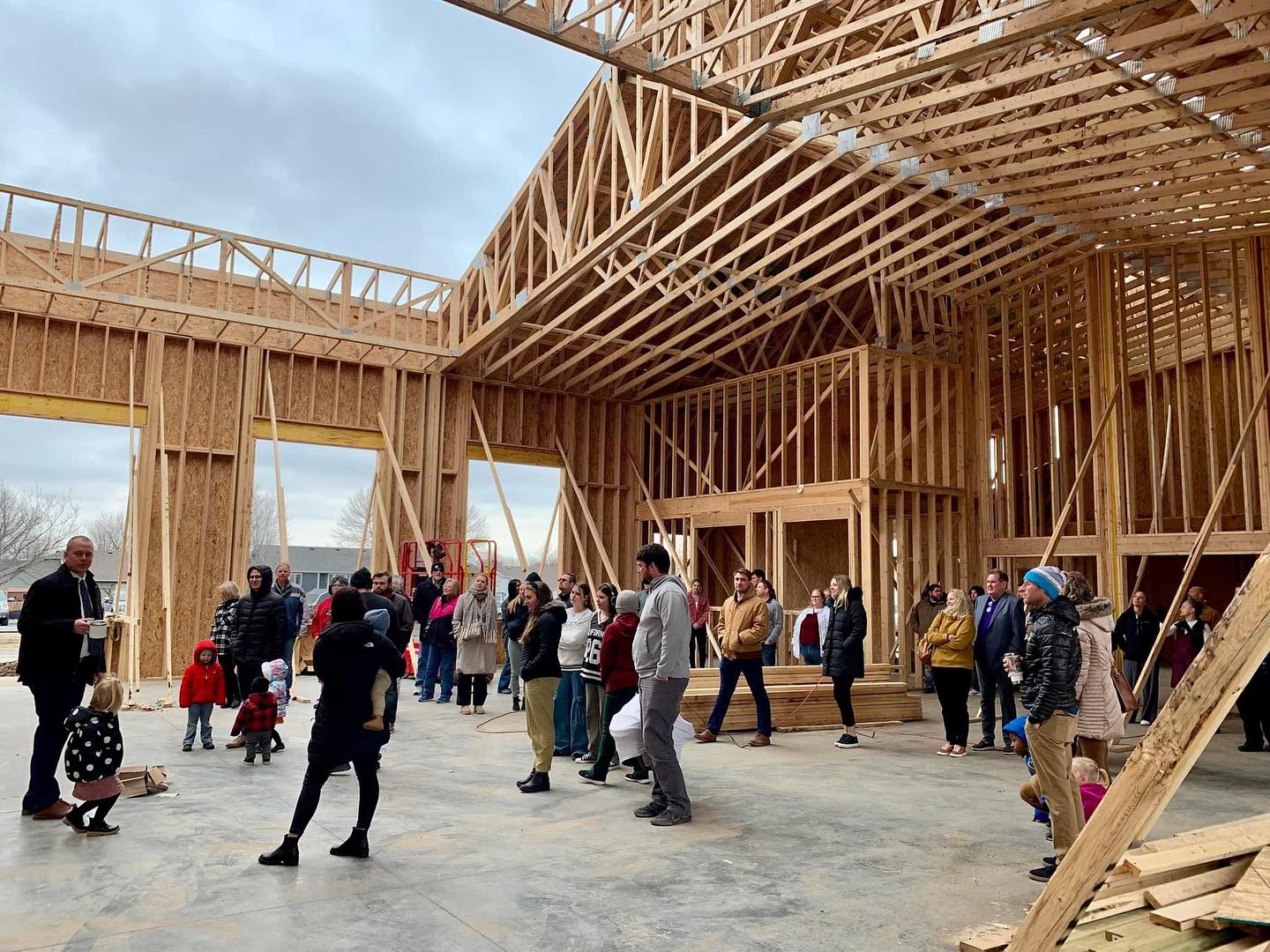 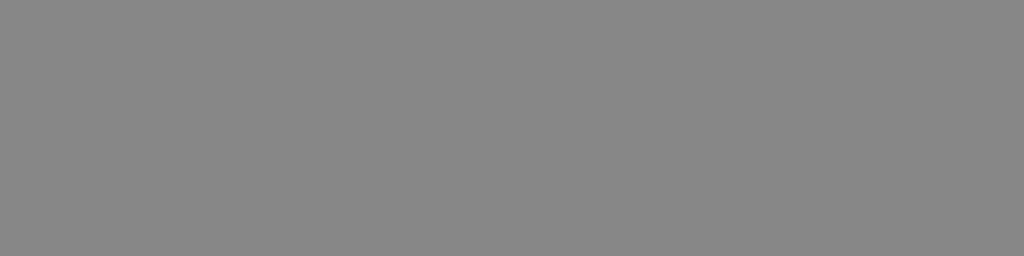 Beam signing event at Sure Foundation, Brandon, S.D. in November 2024.
[Speaker Notes: Sure Foundation held their first worship service in their new building on Easter Sunday (April 20, 2025). Sure Foundation received loans and matching grants from WELS Church Extension Fund.]
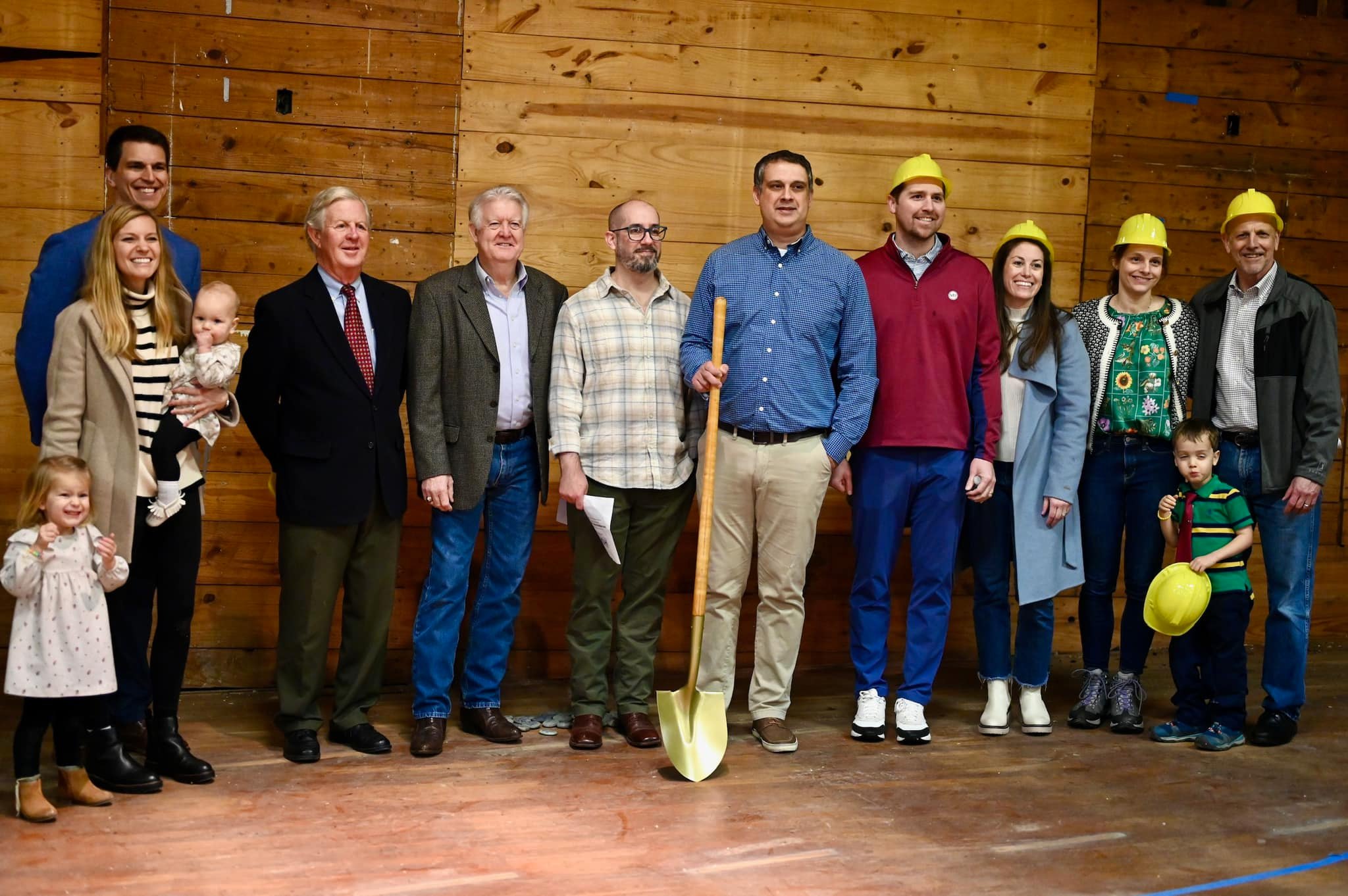 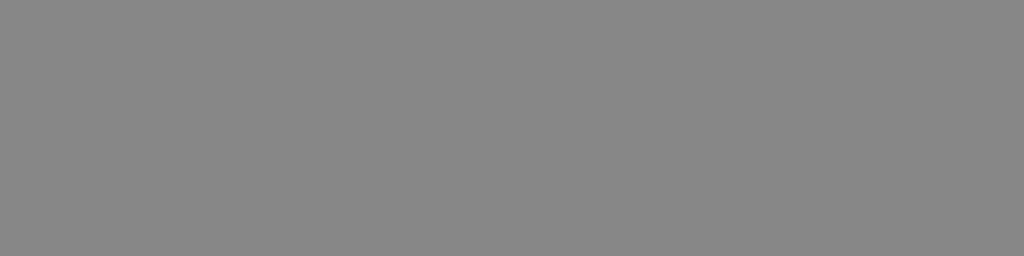 Hope in the Heights breaking ground on renovation of an old church in Houston, Texas
[Speaker Notes: Hope in the Heights in Houston, TX, closed in Fall 2023 on a Church of Christ building for sale that was built in 1927 and remodeled in the late 1950s. It is situated on its own block within a neighborhood in their target area. There is a large parking lot, ample street parking, and plenty of green space for kids to run around. 

Thanks to the Church Extension Fund’s grant program for new missions, they get a 4:1 match on the land value and a 2:1 match for every dollar they spend on the remodel. Because of this, they can afford the necessary renovations. And because Church Extension Funds grants keep the cost down, they will be able to taper off of synod subsidy faster, which enables WELS to start more missions in the future. They hope to have the remodel completed by late 2024, when they will be able to move in and open their doors to the community.]
[Speaker Notes: What an exciting time in the life of a home mission church! Once land or a facility is purchased, building/construction begins to make it into a facility that the church can use to conduct their ministry.]
Grace for the unforgivable: Roy’s story
[Speaker Notes: Palabra de Vida, a cross-cultural ministry in Detroit, Mich., is doing the hard work of establishing themselves in the community and developing longevity for their ministry. Roy Mendoza played a part in that work.

WELS home mission churches across North America are opening their doors to people with all different kinds of life stories, but who all have the same need for God’s love. . . people like Roy Mendoza. Even through he committed crimes the world might view as unforgivable, God’s great grace changed Roy’s life.

Link: https://vimeo.com/777084948]
WELS Church Extension FundA valuable partner of Home Missions
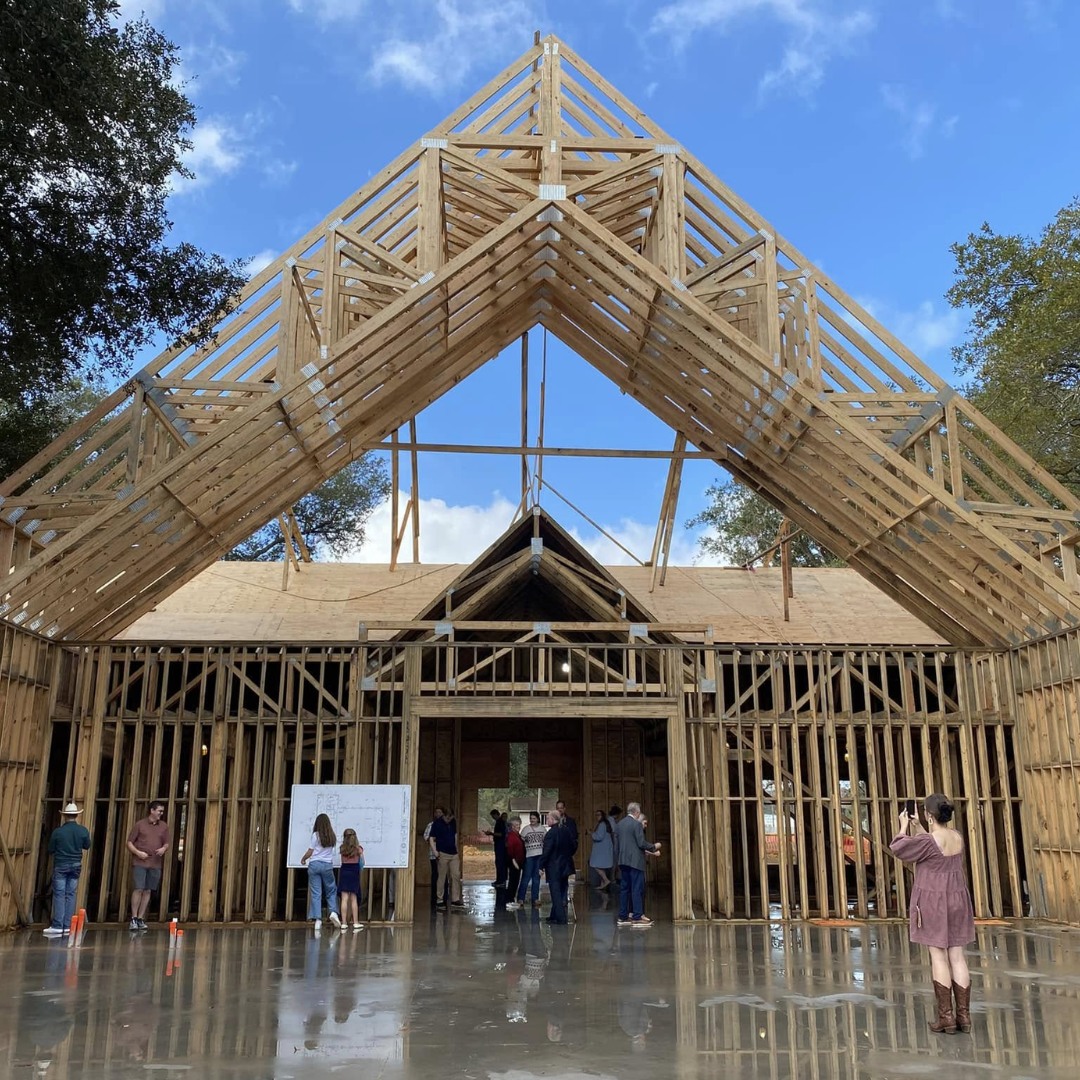 $209.8 million in total loan balances to over 190 WELS congregations
$6.9 million in matching grants to home mission churches since June 2023
$2.9 million in grants to WELS Home Missions since June 2023
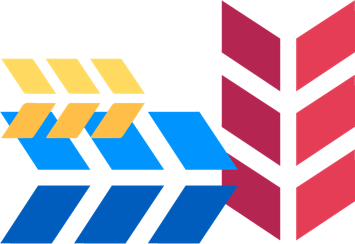 Beam signing at TheMission in Willis, Texas, in Dec. 2024
[Speaker Notes: WELS Church Extension Fund (CEF) is a VALUABLE partner of WELS Home Missions and the churches it supports. CEF supports the spreading of the gospel by providing loans and grants to WELS home mission congregations.

WELS CEF is a wholly owned, self-supporting, subsidiary corporation of WELS. Individual WELS members, WELS congregations, and WELS affiliates can assist the synod’s mission outreach efforts by investing in WELS CEF investment certificates. Your investments fund the WELS CEF loan program. Gifts, bequests, and donations made to WELS CEF support the grant program. 

WELS CEF provides home mission churches a 4-to-1 matching grant for initial land purchase based on their 10% down payment. They also provide a 2-to-1 matching grant on a home mission congregation’s 10% down payment for their facility construction project. 

Since 1993, WELS CEF has provided $48.9 million of matching grants to mission congregations and $17 million of special grants directly to Home Missions.

Pictured: TheMission, a home mission congregation in Willis (Conroe), Texas, is anticipated to complete their new church building by July 2025. TheMission received loans and matching grants from WELS CEF.]
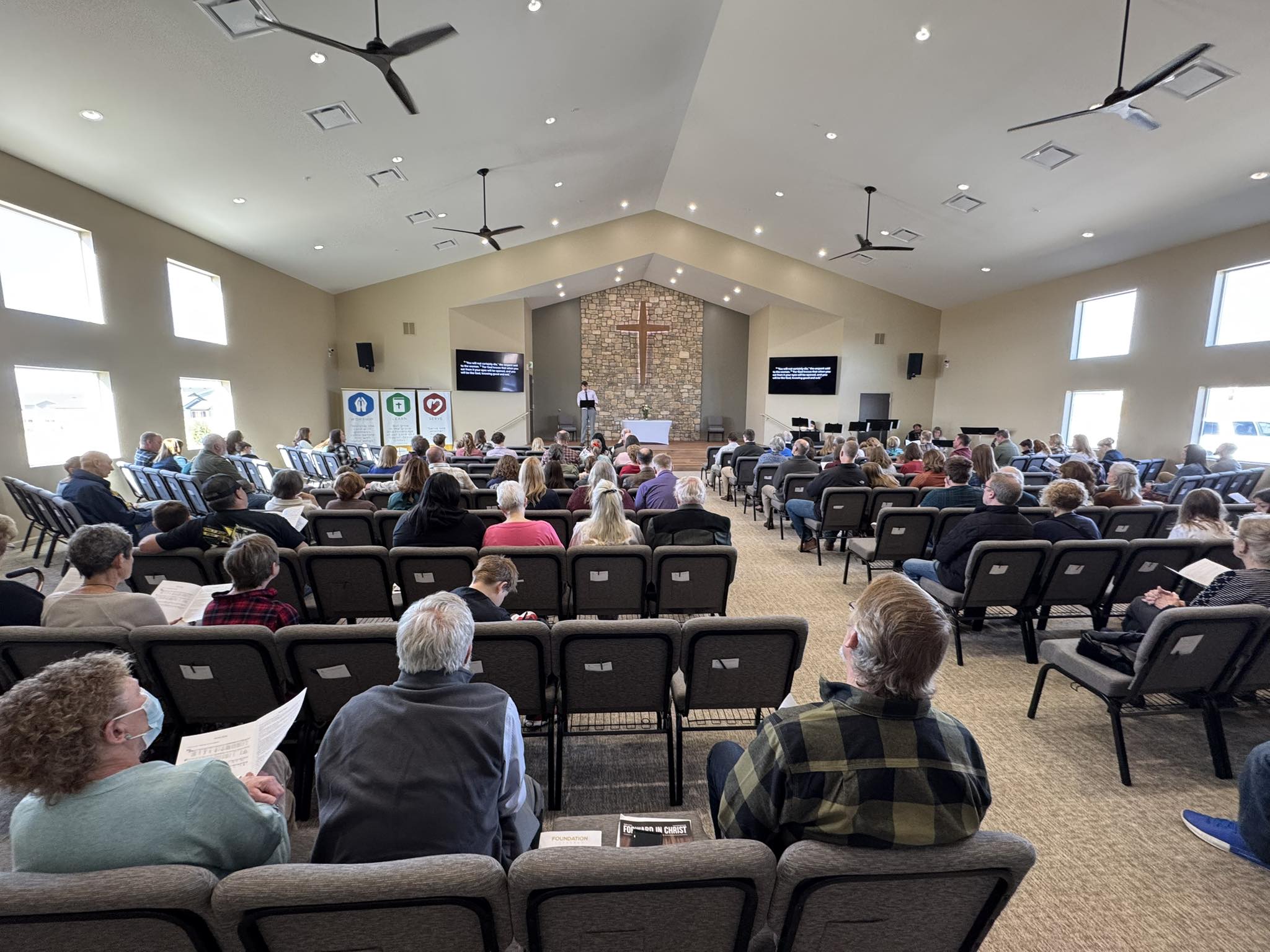 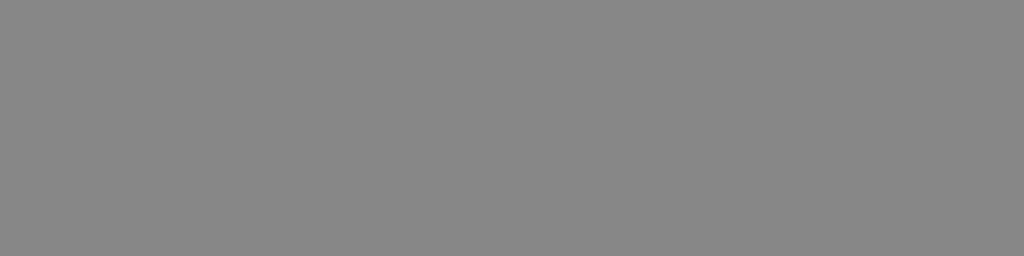 First worship service in new church - Peyton, Colo.
[Speaker Notes: Foundation Lutheran Church in Peyton, Colo., celebrated the groundbreaking for their new church building in April 2024. They worshipped in their new facility for the first time on March 23, 2025.

WELS Church Extension Fund provided over $700,000 in land and facility matching grants to Foundation Lutheran Church to assist in the construction of their facility. Learn more about how you can invest with WELS Church Extension Fund and simultaneously support Home Missions at wels.net/cef.]
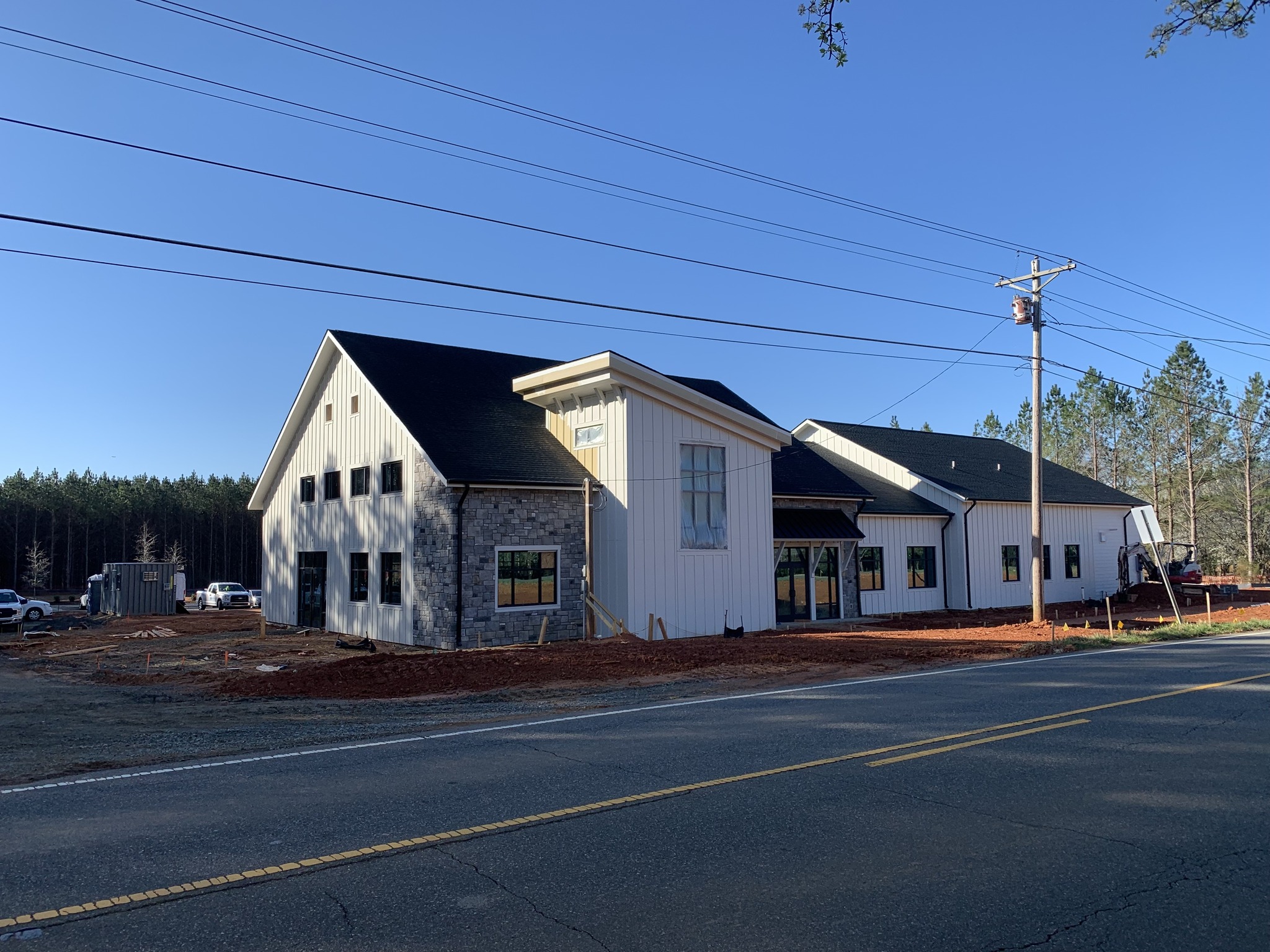 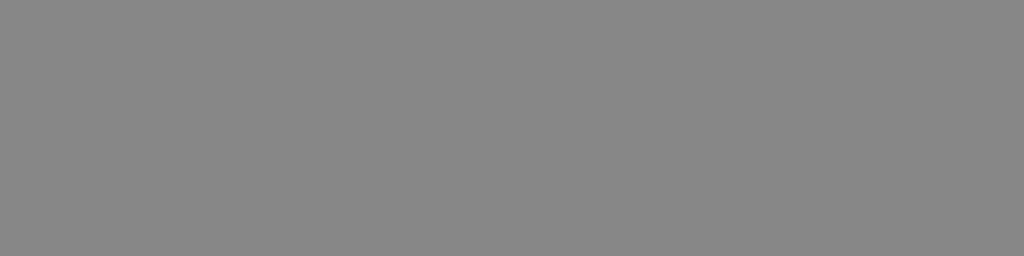 Construction progresses in Huntersville, N.C., after groundbreaking in Oct. 2024
[Speaker Notes: The work isn’t done once the home mission has their own church building. The home mission has even more opportunities to expand their ministries from their new home base. As the church grows in numbers and spiritual maturity, it is the prayer that higher local support for the church frees up Home Missions resources to allow us to plant other missions.]
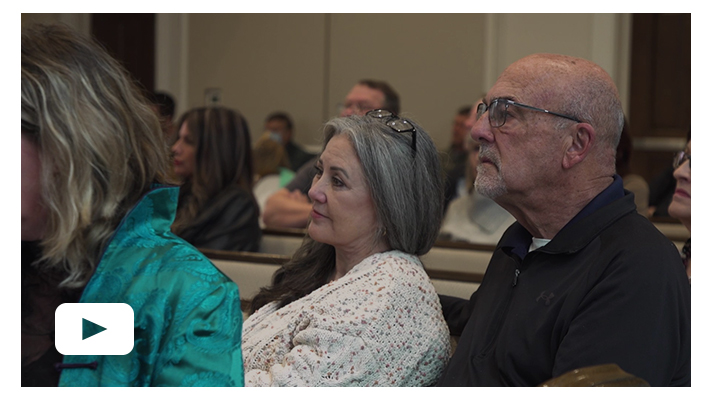 [Speaker Notes: The 100 Missions in 10 Years initiative isn’t as much about planting more churches but about sharing the gospel of Jesus Christ. It’s about aggressively reaching lost souls. It’s about Christ’s mission to his church. 

As we continue to work towards our goal, we will be featuring more stories of the “Faces of Faith” reached with the gospel message through home mission congregations. Hear from Jerry Laster, a trauma surgeon, who draws a powerful parallel between his work of healing physical wounds and the church’s role as a hospital for sick souls. Discover how he and his wife, Denice, found peace and healing through God’s free grace at Christ Alone Lutheran Church in in Keller, Texas.

Video link: https://wels.net/faces-of-faith-jerry-and-denice/]
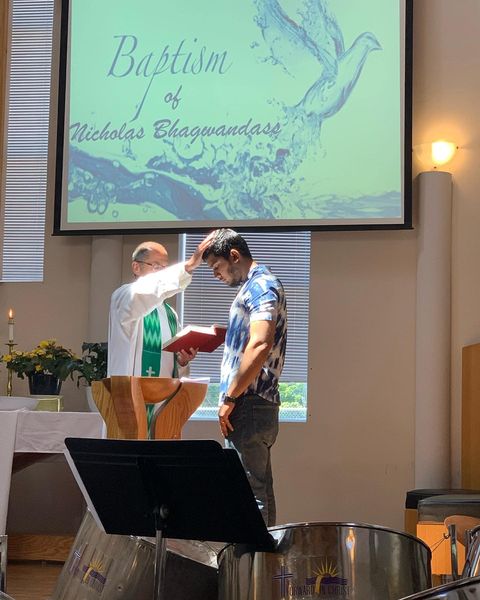 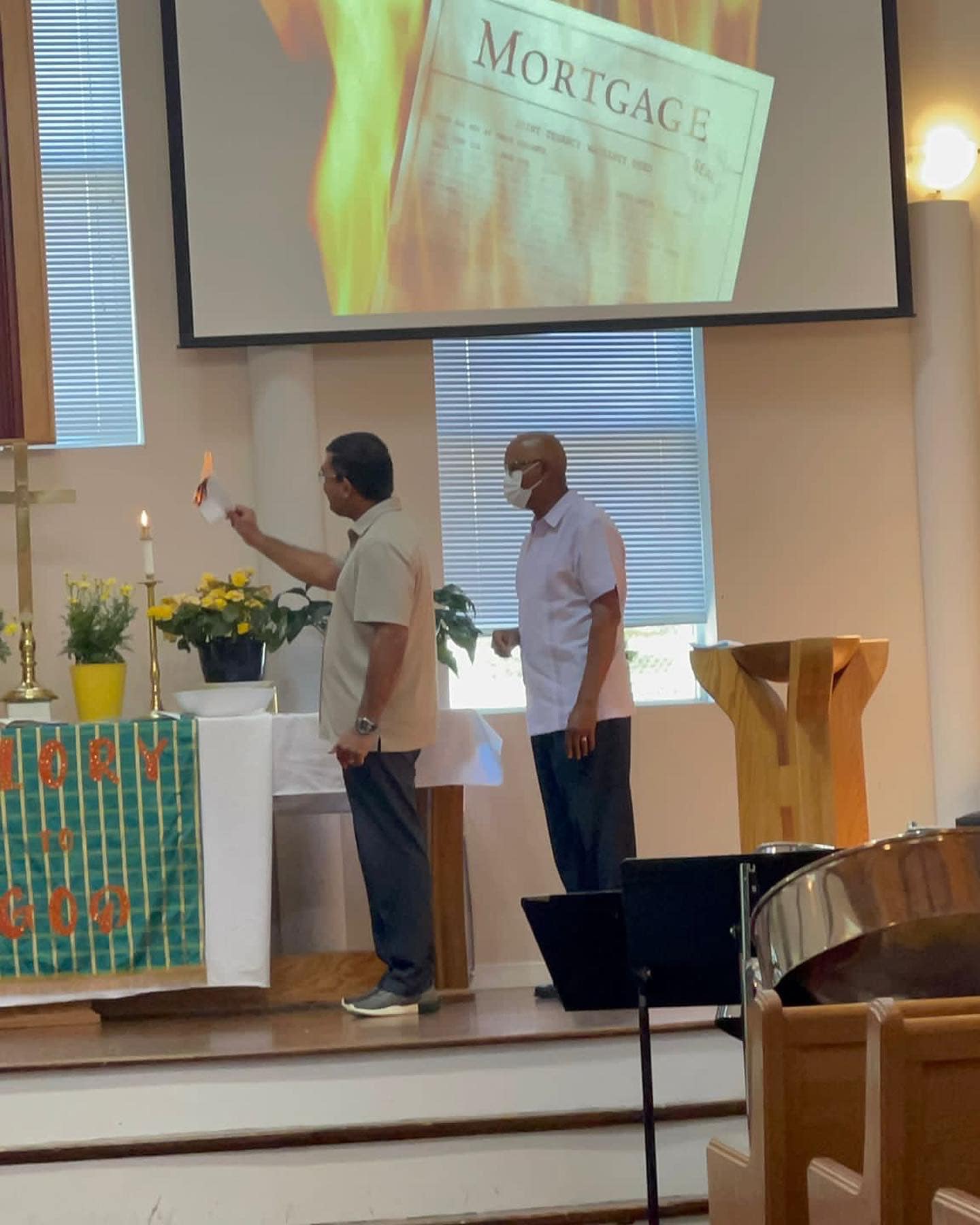 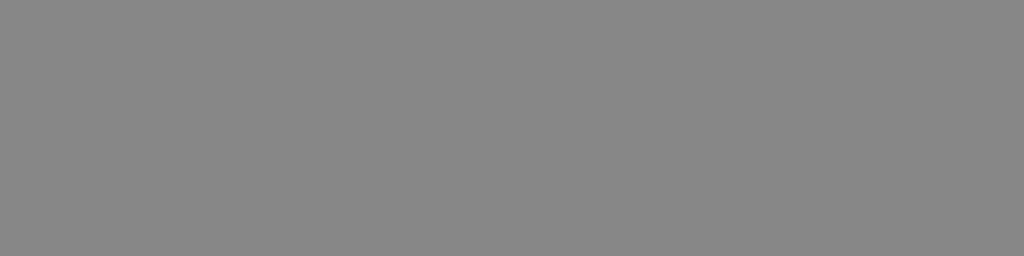 Growth at Hope Lutheran Church in Toronto
[Speaker Notes: Hope Lutheran Church has been reaching out to a diverse community in Toronto, Ontario, Canada, as a home mission congregation since their inception in 1990. They recently celebrated the burning of their mortgage and were fully self-supporting by July 2024.]
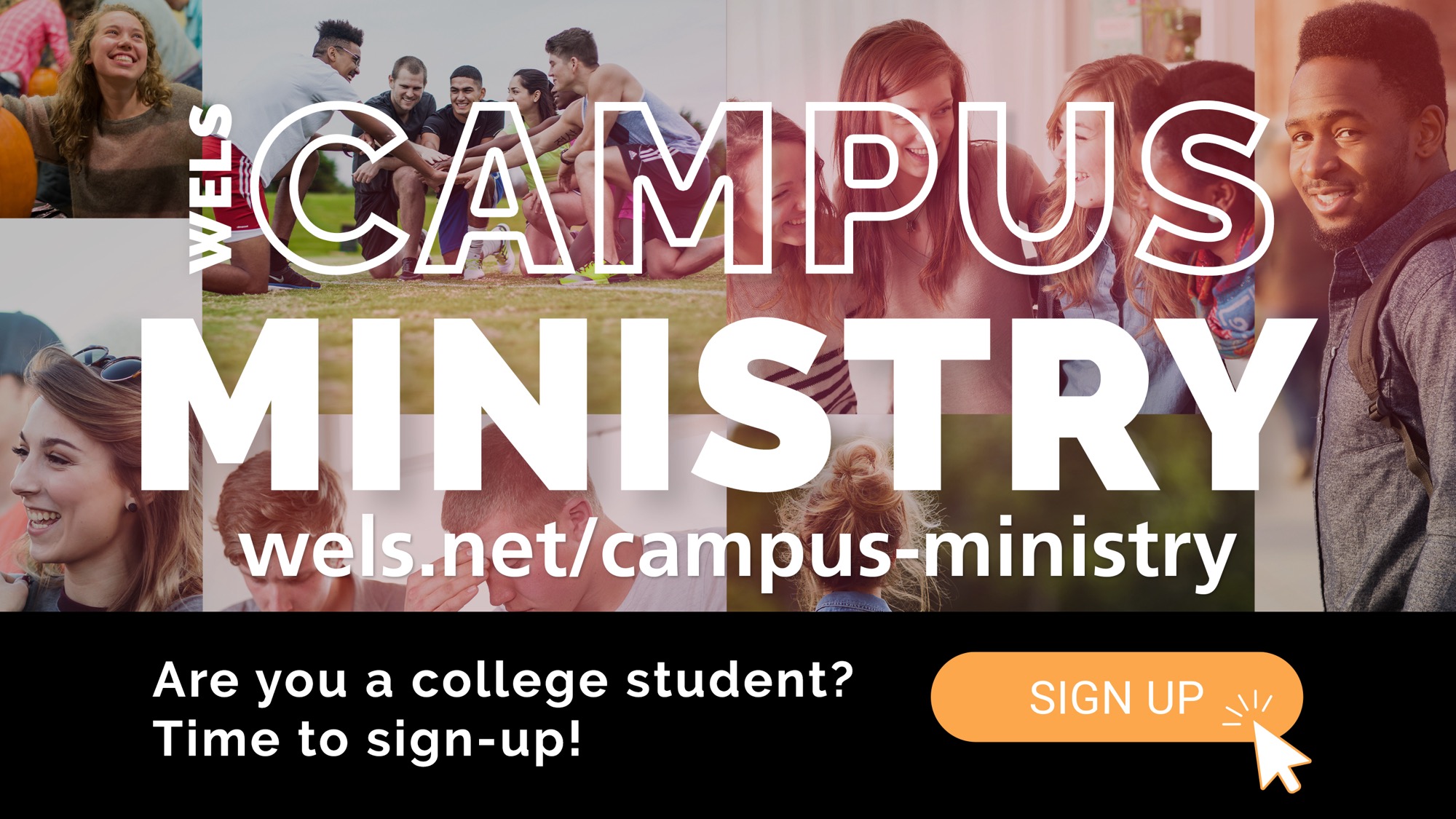 Share student information with 
WELS Campus Ministry!
[Speaker Notes: Campus Ministry programs are a great way to enhance ministry and reach out to a new demographic that desperately needs the gospel. 

WELS Campus Ministry, a ministry of WELS Home Missions, provides resources, support, and encouragement to WELS congregations that serve college students. These congregations are vital in connecting college students with fellow Christians, strengthening their faith with the gospel, and encouraging them to share that faith with other college students. 

Almost every university in the United States and Canada has an assigned campus ministry contact pastor. Each contact pastor receives a list of WELS student that are attending their school. By sharing information with WELS Campus Ministry, these contact pastors know who the students are and can help them stay connected to Christ and strengthen their faith while at school. 

We need your help in this process! Please work with the high school/college age students at your congregation and get them signed up with WELS Campus Ministry. Instructions on how to share student information was shared as supplemental information in your District Convention resources, and you can encourage students to sign up directly at wels.net/college.]
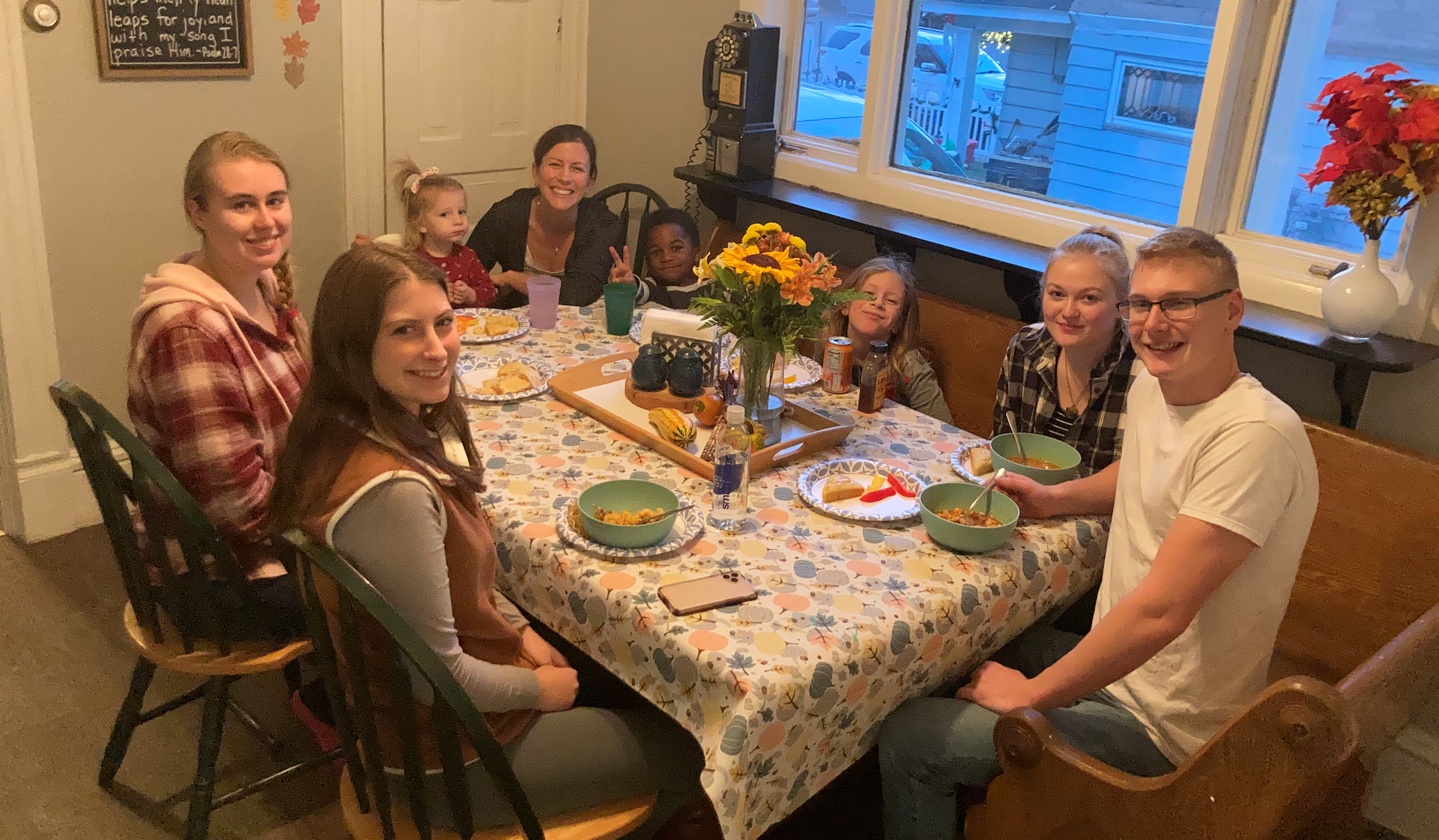 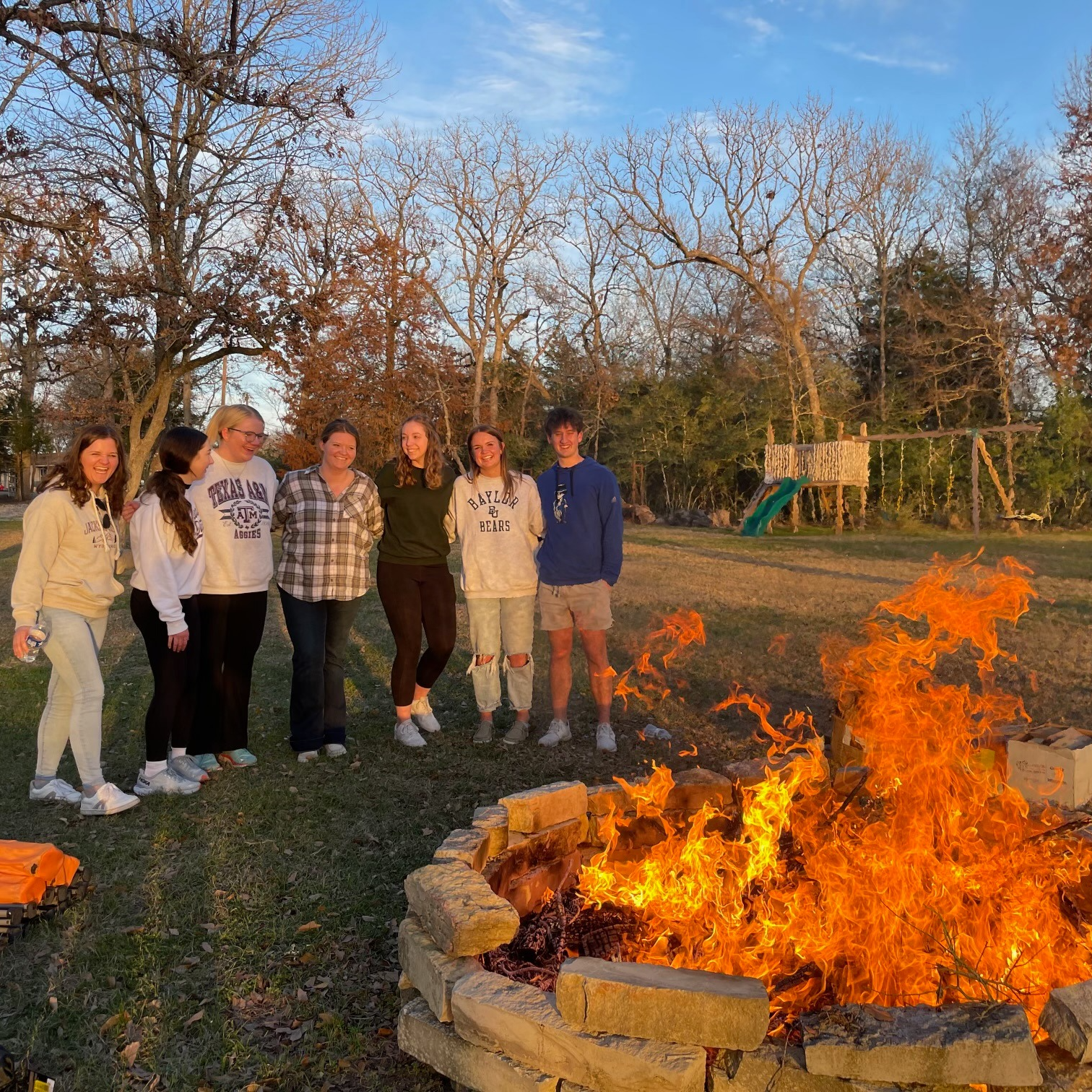 Growth in WELS Campus Ministry
[Speaker Notes: Left: Christ Our Refuge in Waco, TX, a home mission congregation that started public worship in 2022 received funding to start a Campus Ministry program. They hosted a Campus Ministry retreat with WELS students from Texas A&M and Baylor in February 2023.

Right: The new mission in Marquette, MI, that was approved in the first batch of new missions towards our goal of starting 100 new missions in the next 10 years. They are actively reaching out to students at Northern Michigan University as part of their outreach strategy.]
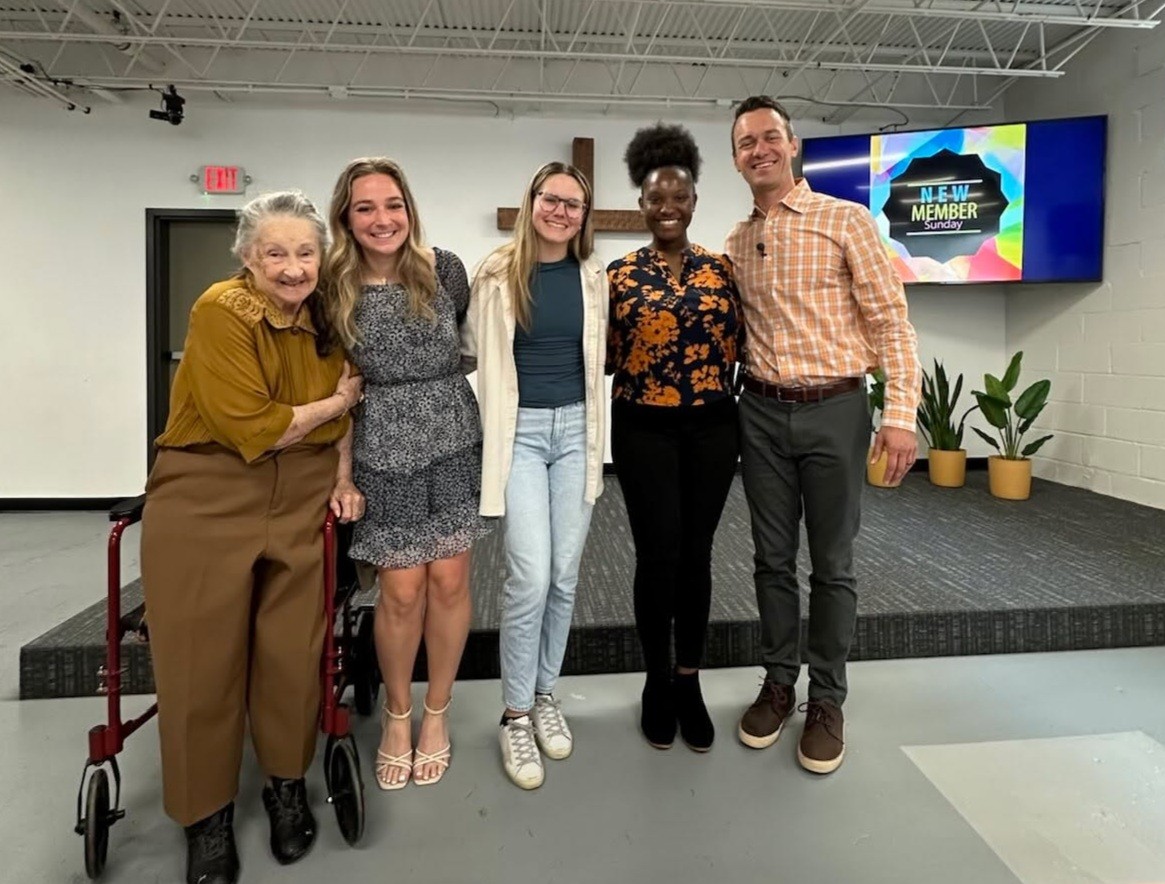 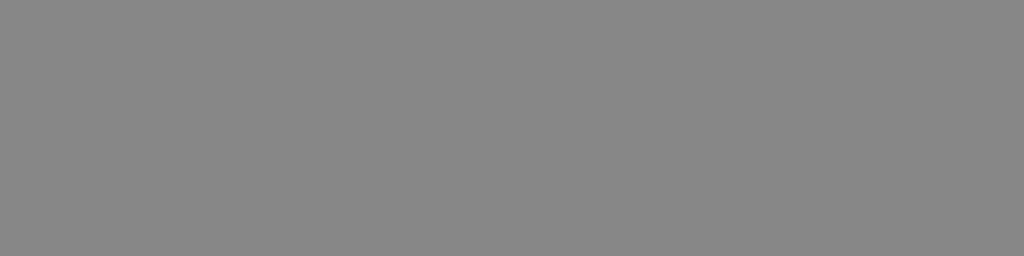 Outreach through Campus Ministry
[Speaker Notes: On Sunday March 30, 2025, Intown Lutheran Church welcomed three college students—Grace, Taylor, and Kennedi (pictured middle) as adult confirmands. These young women impressively completed our 12-lesson Bible Basics Class while also managing busy academic schedules and student-athlete responsibilities. All three of them are new to Lutheranism and very excited to be part of our church family!

Grace says: "Intown Lutheran Church not only gave me a place to learn straight from the Scripture and truly understand it, but it also gave me a new family of fellow Christians. This is a place where I can be myself and never feel alone, judged, or out of place."

Kennedi says: “Upon arriving in Georgia for college, I hoped to find a local church. Thankfully, a friend attending Intown invited me to the worship service one Sunday. Being exposed to the great teachings of the Good News and the kind fellowship, I decided to continue attending Intown and even join various Bible Study sessions each week. Now that I’m officially a member, I can say that the meaning of Intown Lutheran Church is to cultivate a body of God’s children and teach and learn the meaning and importance of His word so that we all grow in our faithful walk with Him.”

From Lucas Bitter, pastor at Intown, Atlanta, Ga.]
[Speaker Notes: While seeing a home mission church become self-supporting is a great thing, we’re MOST thankful for the souls that they have been able to reach with the gospel!]
Complete joy over guilt: Marta and Wojtek’s story
[Speaker Notes: Divine Savior in Delray Beach, Fla., started off as a WELS home mission congregation and has been fully self-supporting since 2015. When their school started to experience significant growth, they received Home Missions support to call a staff ministry to connect new school families with the church. Hear how Marta and Wojtek experienced the joy of the gospel for the first time after sending their son to school at Divine Savior. 

Link: https://vimeo.com/785279561]
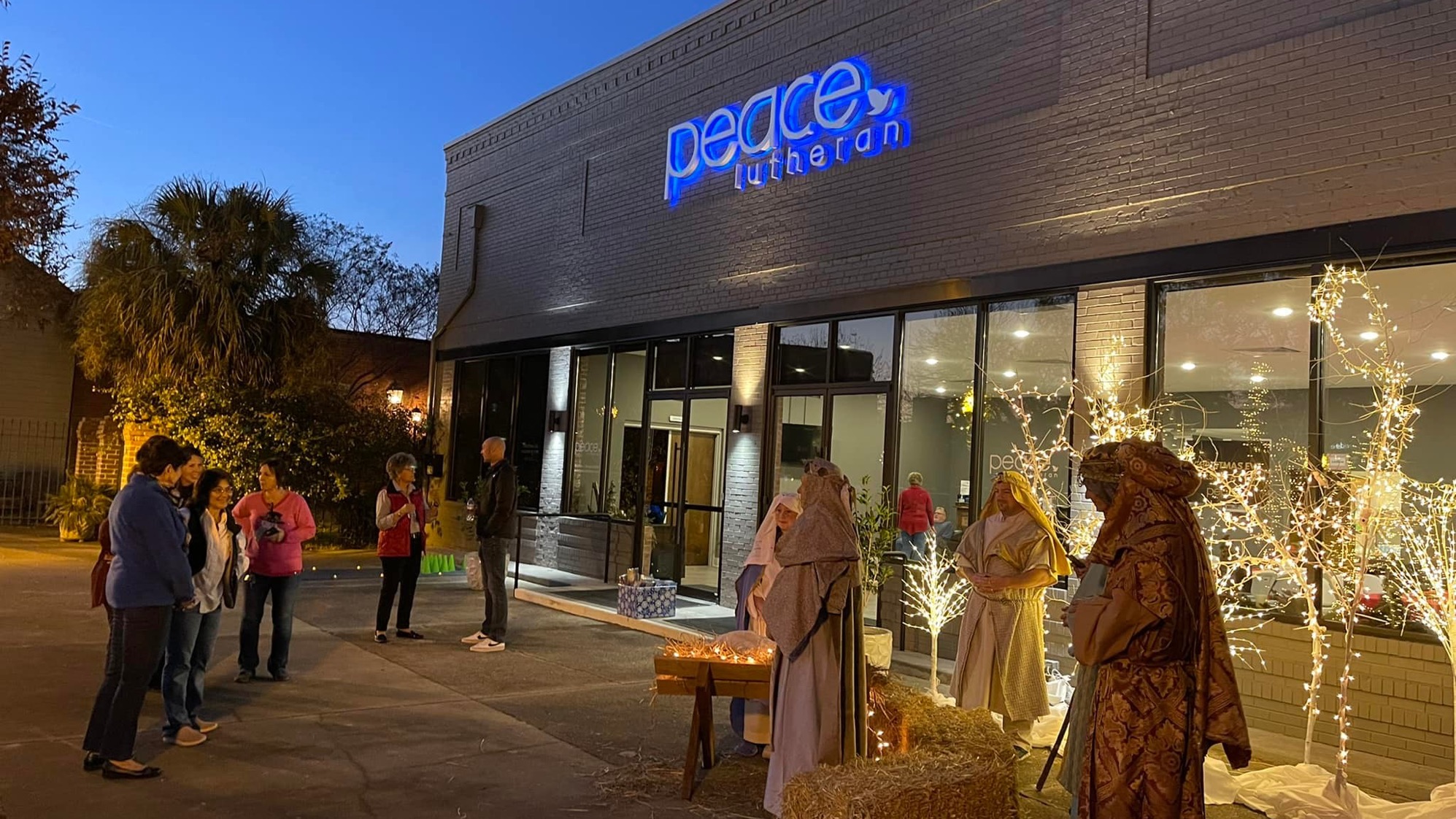 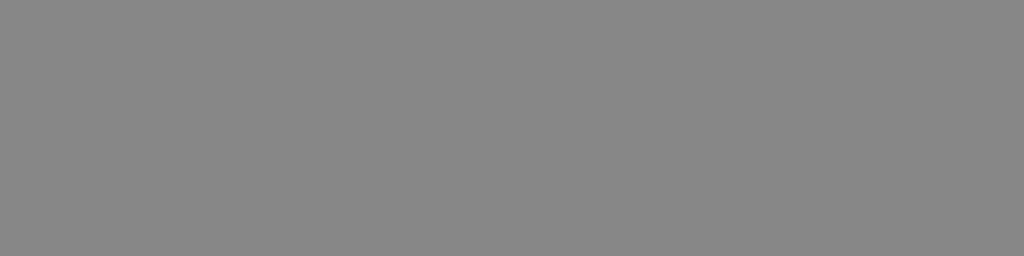 Peace – Aiken, South Carolina
Fully self-supported after eight years
[Speaker Notes: Peace in Aiken, SC, started with just a handful of people in December of 2013 and two years later was blessed to find a building downtown and refurbished it for their worship space. This 152-soul congregation confirmed 13 adults in the past year and are averaging 111 in worship each week. Peace is officially off Home Mission subsidy as of July 2022, which means they met their initial eight-year goal.]
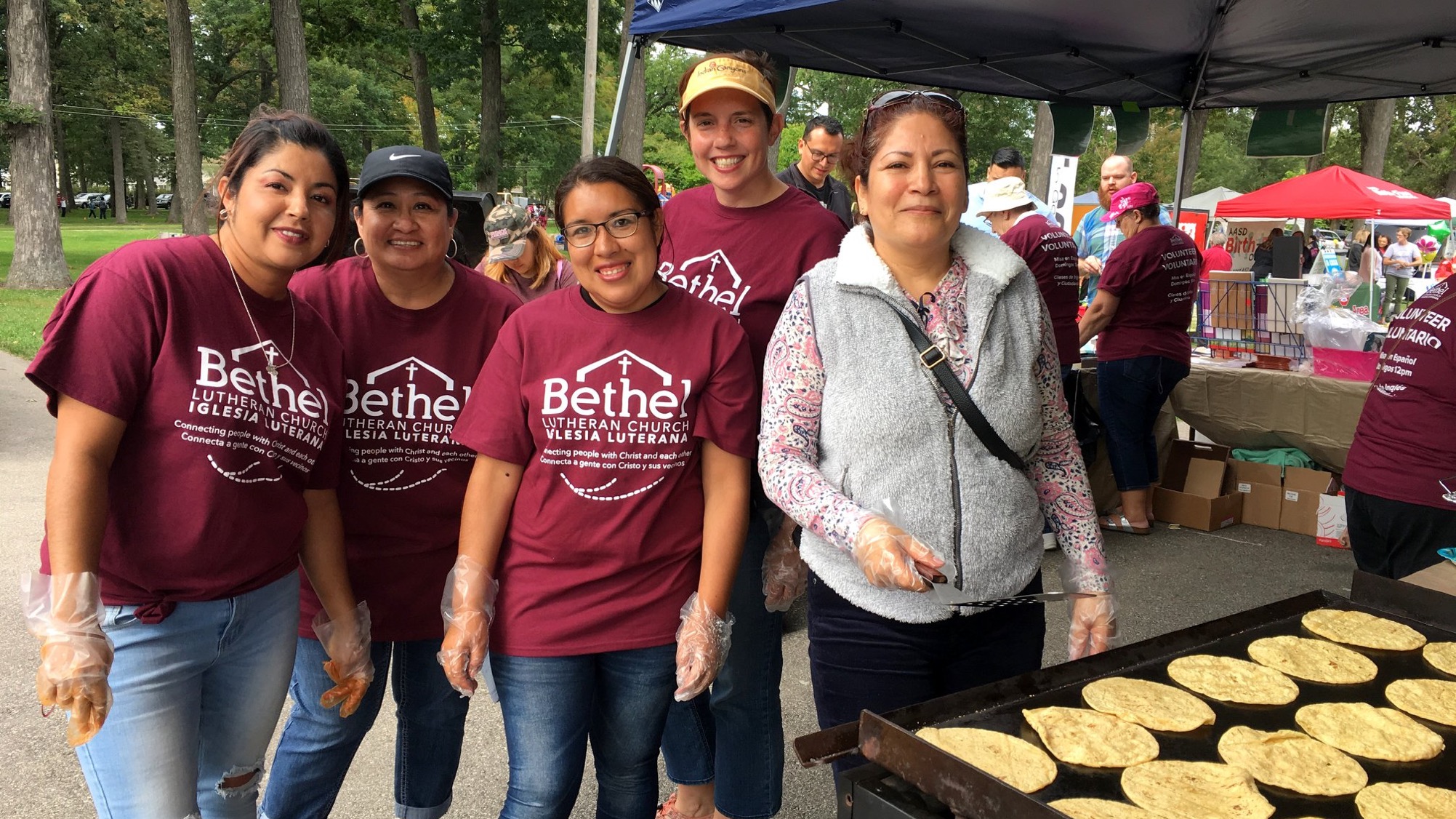 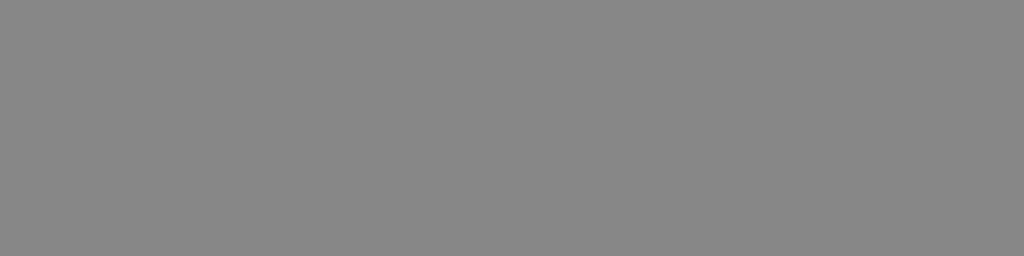 Thriving Hispanic ministry at Bethel in Menasha, Wisconsin
[Speaker Notes: Pictured: Members from Bethel Lutheran Church in Menasha, WI, at their small taco kiosk during Latinofest. 

Bethel in Menasha, WI, received approval as a home mission enhancement in 2014 as they looked to reach out to their Hispanic neighbors with the gospel message. They began regular worship in Spanish in 2015. They are now self-supporting but continue to benefit from the support offered by their district mission board and mission counselor.]
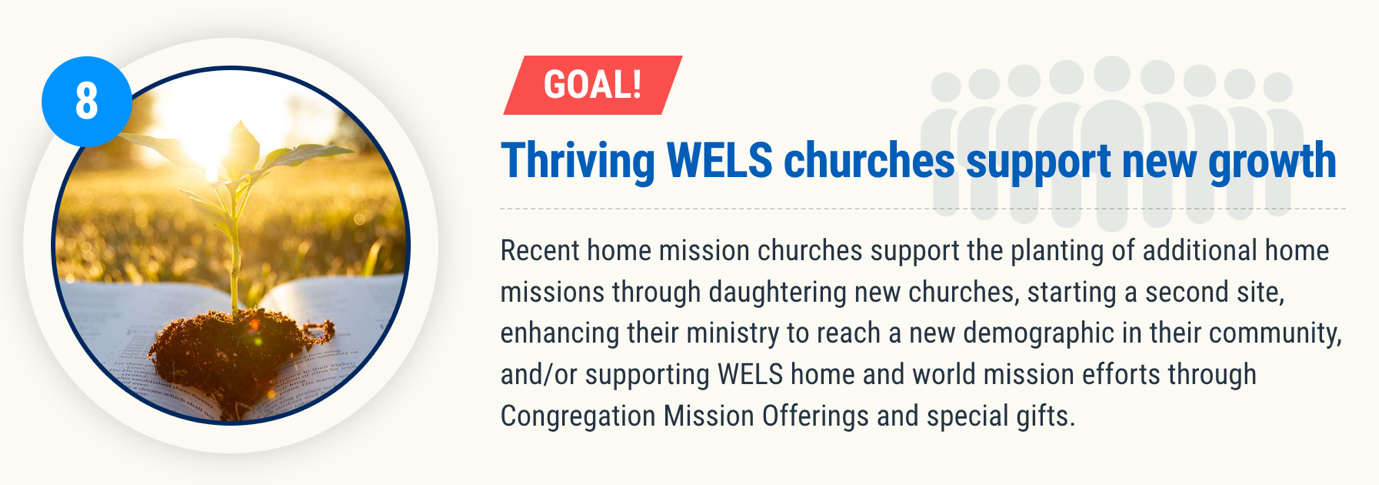 [Speaker Notes: It’s never just about planting one church. It’s about aggressively reaching lost souls. God can use the planting one church to multiply outreach efforts.]
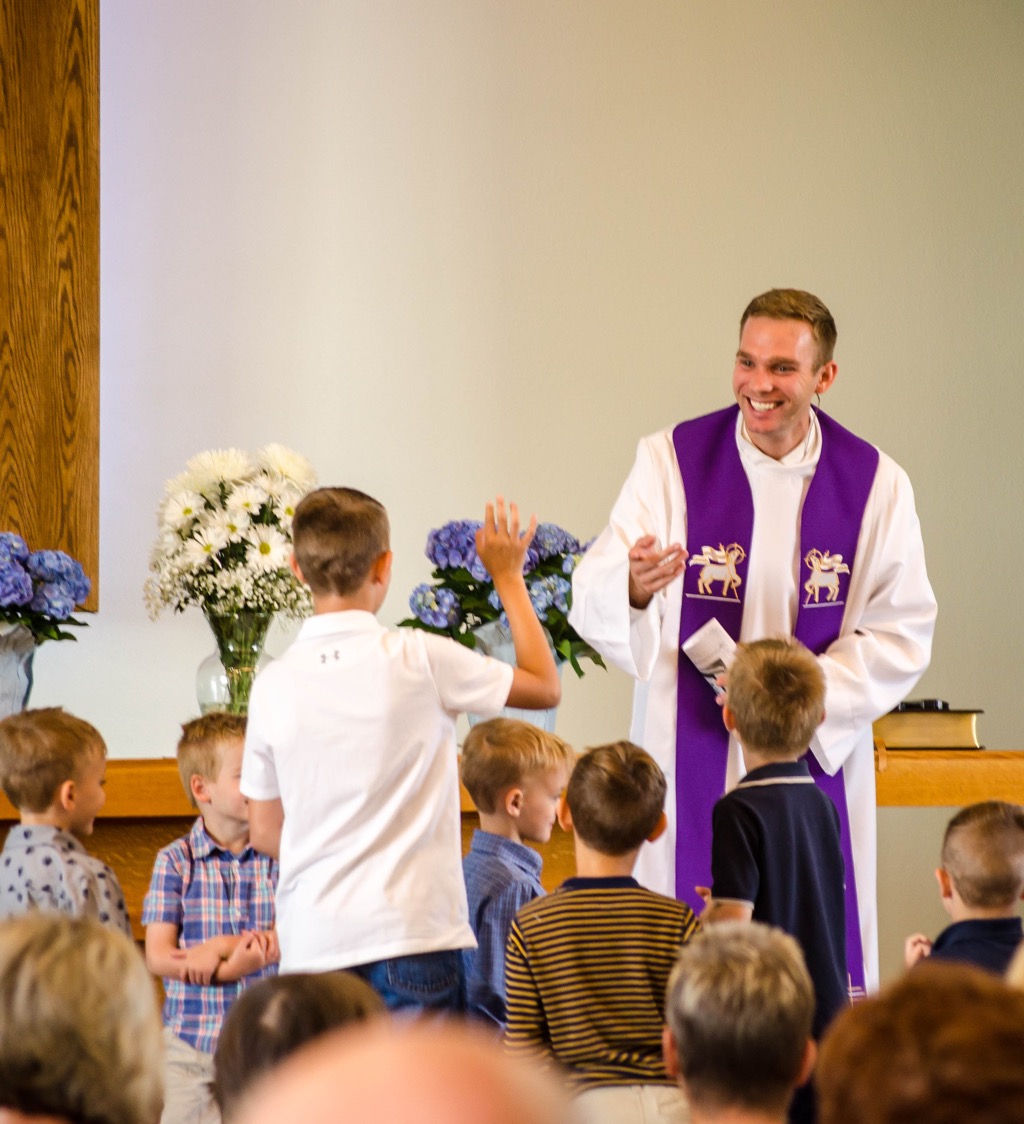 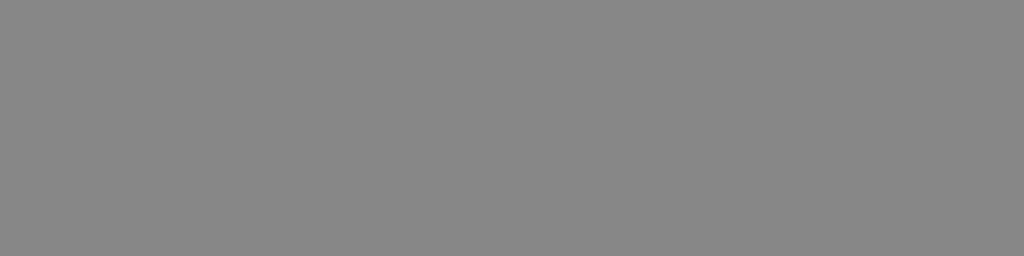 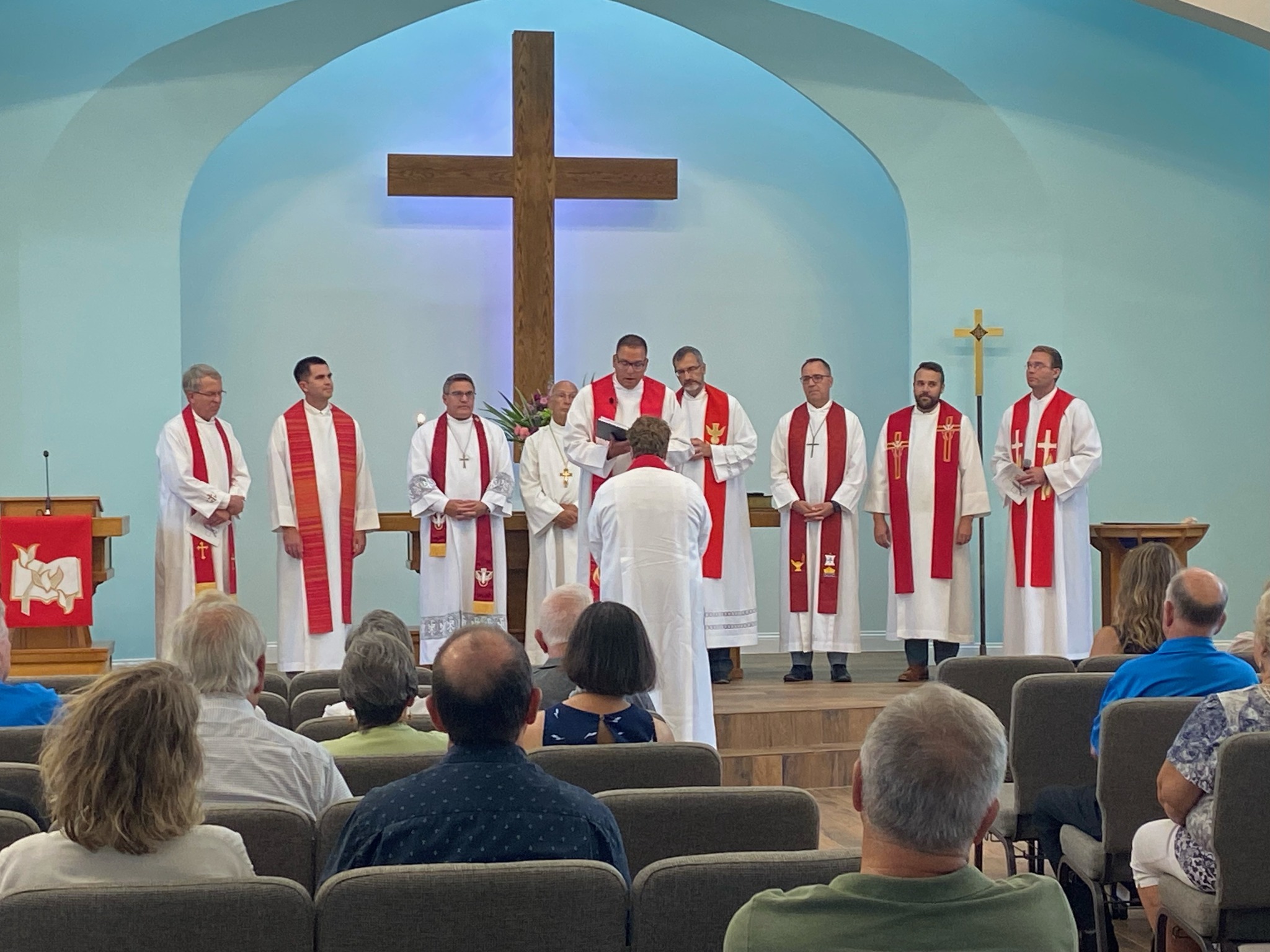 Former Home Mission
New Start
[Speaker Notes: Established congregations that started as new home mission plants can daughter more churches! 

Risen Savior in Lakewood Ranch, FL, (home missionary Caleb Free pictured left) was approved as a home mission in 2016. They recently became self-supporting and partnered with Ascension in Sarasota, Fla., to start and support a new mission plant in Parrish, FL. 

New home missionary Ben Balge (pictured left) is installed to lead the new church in Parrish. 20,000 to 30,000 homes are expected to be built there in the next 10 years. This new church will be reaching out with the gospel to a community that is 85 percent unchurched.]
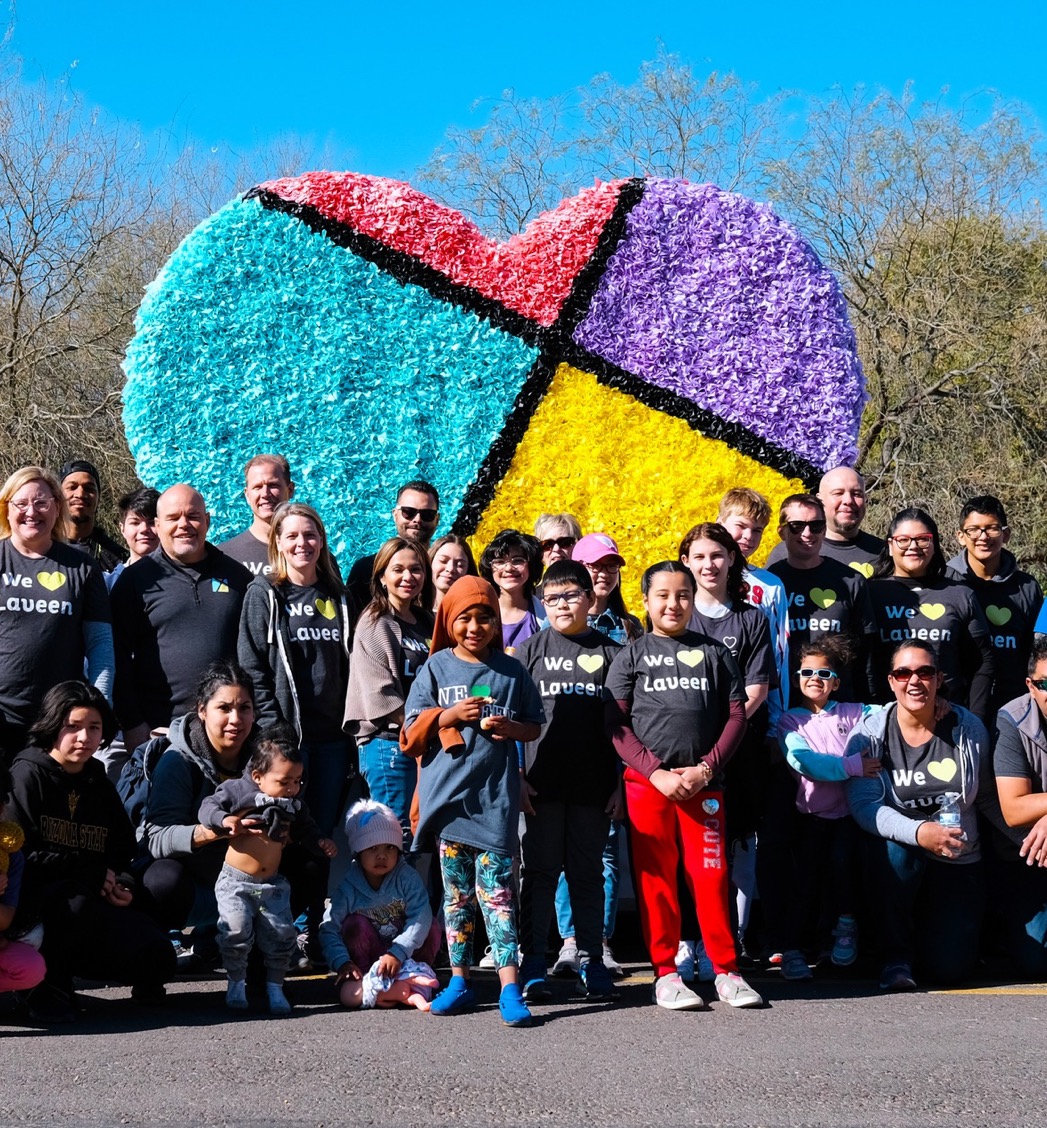 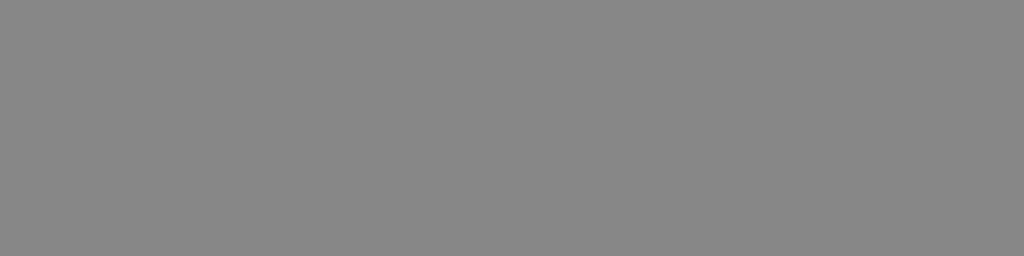 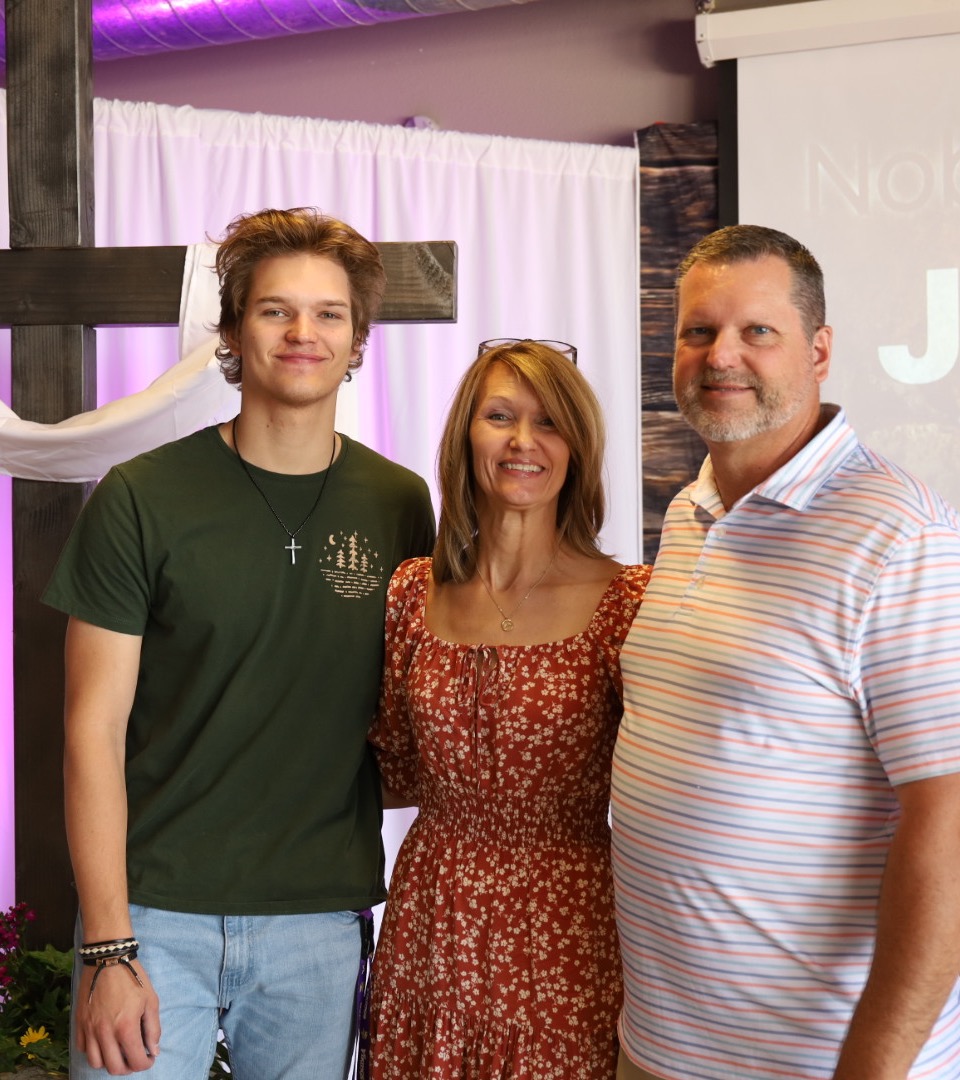 Former Home Mission
Second site
[Speaker Notes: Established congregations that started as new home mission plants can start second sites! 

Crosswalk Lutheran Church was a home mission plant in downtown Phoenix (pictured left). In 2018, they received approval to start a second site in nearby Midtown (Easter worship pictured right).]
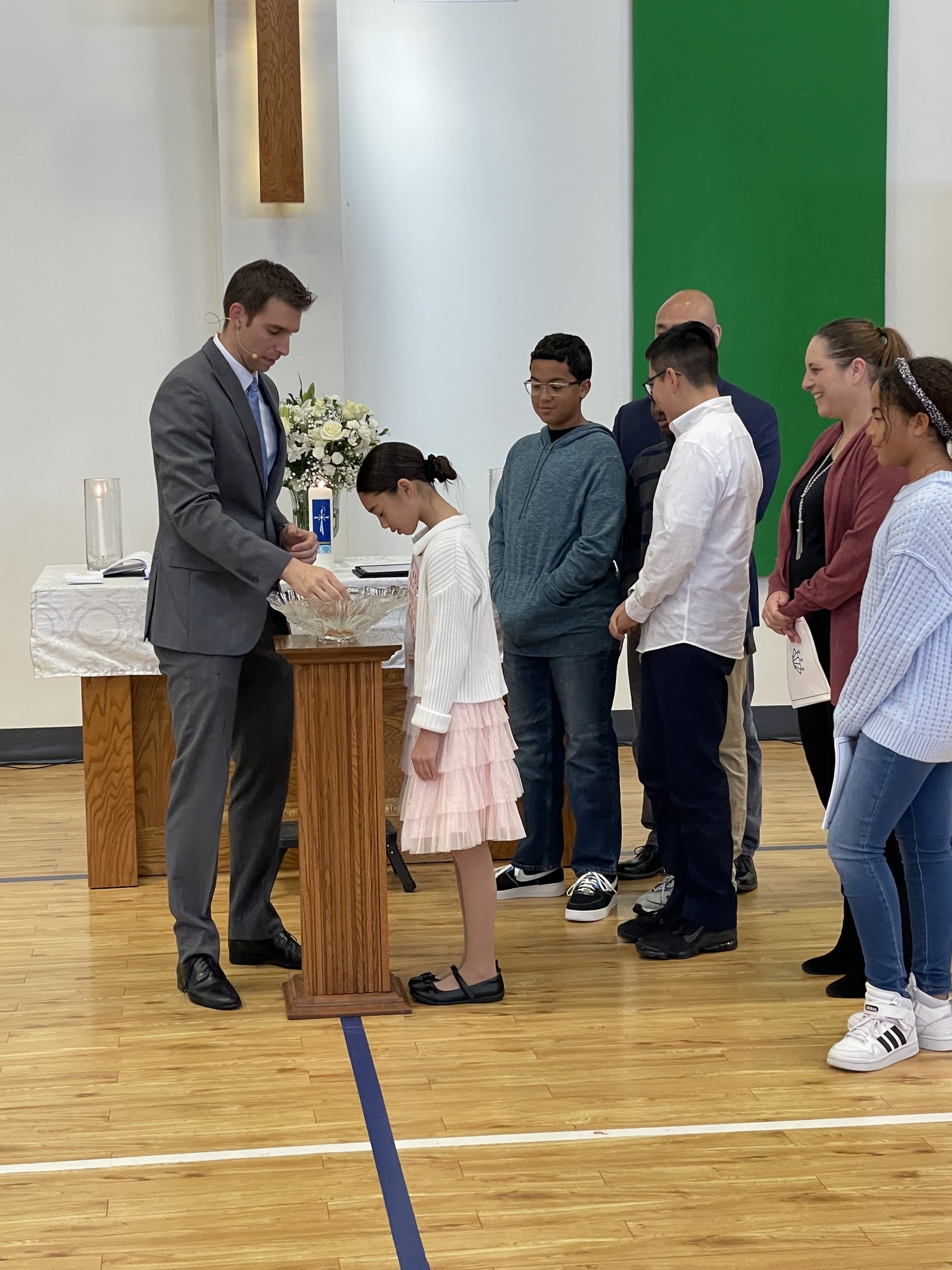 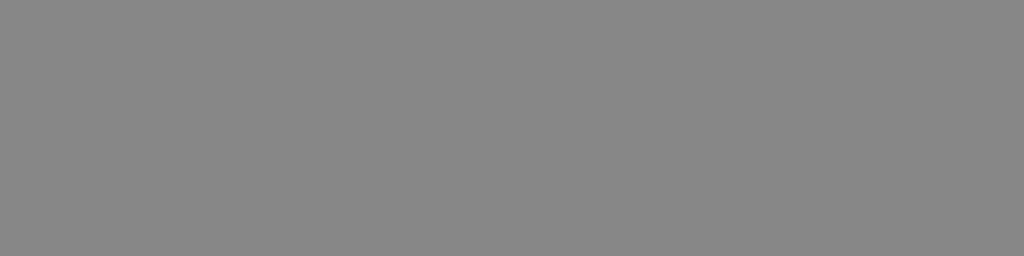 Self-Supporting Congregation
Enhancing a ministry
[Speaker Notes: Established congregations that started as new home mission plants can enhance a ministry! Churches can request short-term, additional funding from Home Missions to enhance a ministry at their current congregation. This extra boost could mean the ability to call an additional pastor or staff minister, starting a new cross-cultural ministry, or even restarting a church where members have renewed their efforts to go with the gospel into their community. 

Divine Savior in Sienna, Tex., called a second staff minister or pastor to assist in youth and family ministry. Divine Savior Academy currently has 280 students enrolled with 360 anticipated next school year. A second full-time worker will help them connect school families with the church, as many school families do not currently have a church home.]
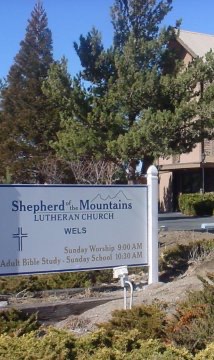 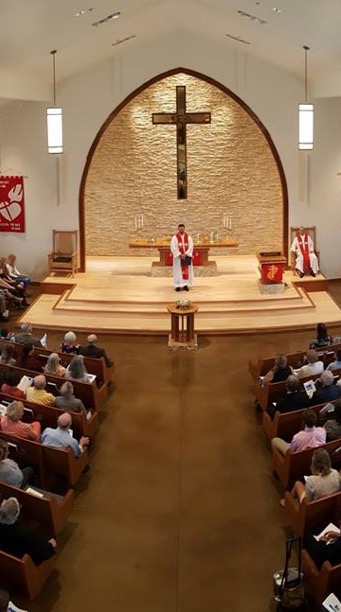 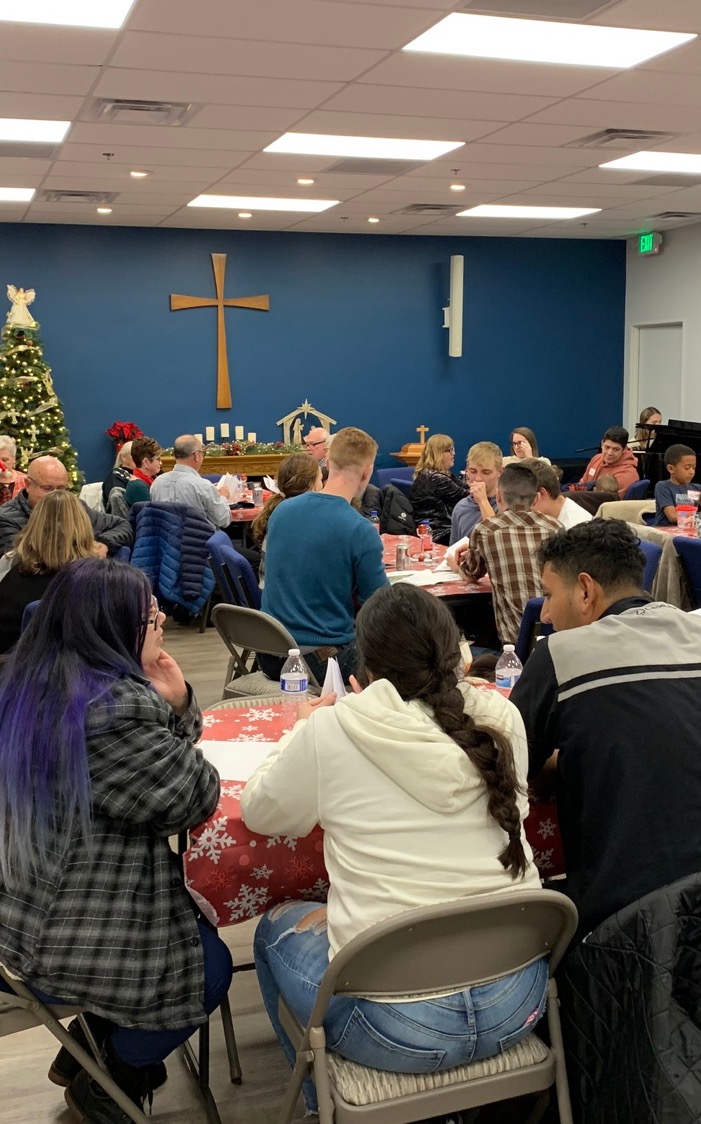 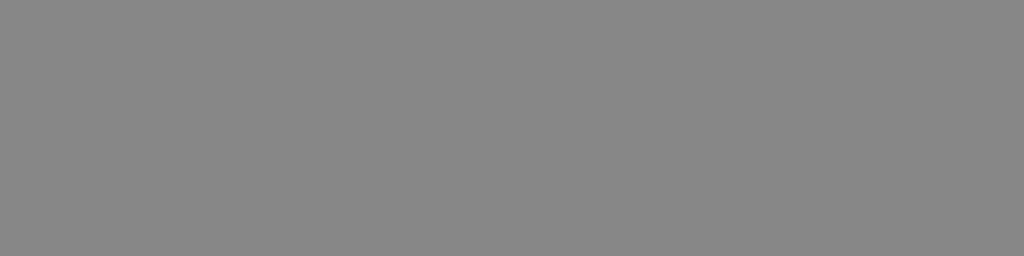 Shepherd of the MountainsReno, NV
The SpringsSparks, NV
Light of the Valleys
Reno, NV
[Speaker Notes: The 120 members at Shepherd of the Mountain were outreach minded. And they knew they didn’t want one big mega church – they wanted to surround the greater Reno area with 4-5 churches to better reach the various communities. They started with The Springs in Sparks, NV, that started around 2008. Fast-forward to 2018… The Springs is completely self-supporting and settling into their new church building, and they partner with Shepherd of the Mountains to start a third site in Reno. Light of the Valleys is now a subsidized home mission church worshiping in a rented storefront, and growing rapidly. 

100 Missions in 10 Years isn’t just about the 100. It’s about the hundreds and prayerfully THOUSANDS of churches that are started from those original 100, and ultimately the HUNDREDS of THOUSANDS of individuals that can be impacted by the proclamation of the gospel.]
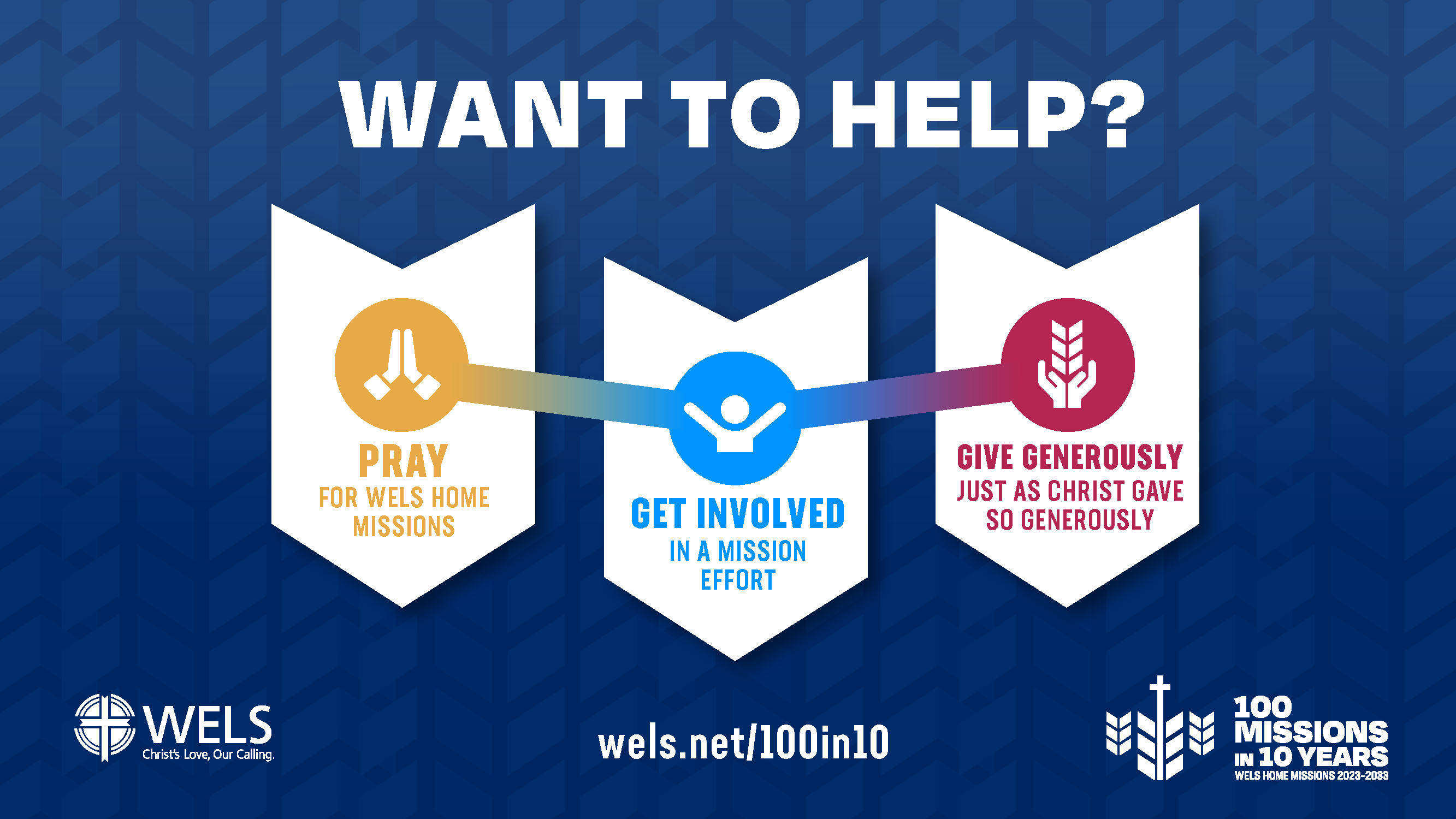 [Speaker Notes: Pray: This is no small thing. Pray that the Lord of the church would provide workers. Pray for our WELS Home Missions leaders, our home missionaries, and our worker training schools as they recruit and train future missionaries. Pray that the Lord provides us with the financial support needed to do the work.

Get Involved: If you see nearby mission opportunities, talk with your district mission board to see what you or your congregation might do to get involved in this synod wide church planting effort. Encourage young men and women in your church to consider full-time ministry. Ask your pastor to keep our synod’s work in your congregational prayers and provide updates on a regular basis.

Give: You know the grace of our Lord Jesus Christ. He was rich, yet he became poor so that through his poverty we might become rich (2 Corinthians 8:9). God’s generosity has resulted in the riches of forgiveness, peace, joy, and hope. Let that move you to give generously to your local congregation, to your synod through your church, and to this initiative.

Encourage people to check out the website: Learn more and stay up to date on progress at wels.net/100in10.]
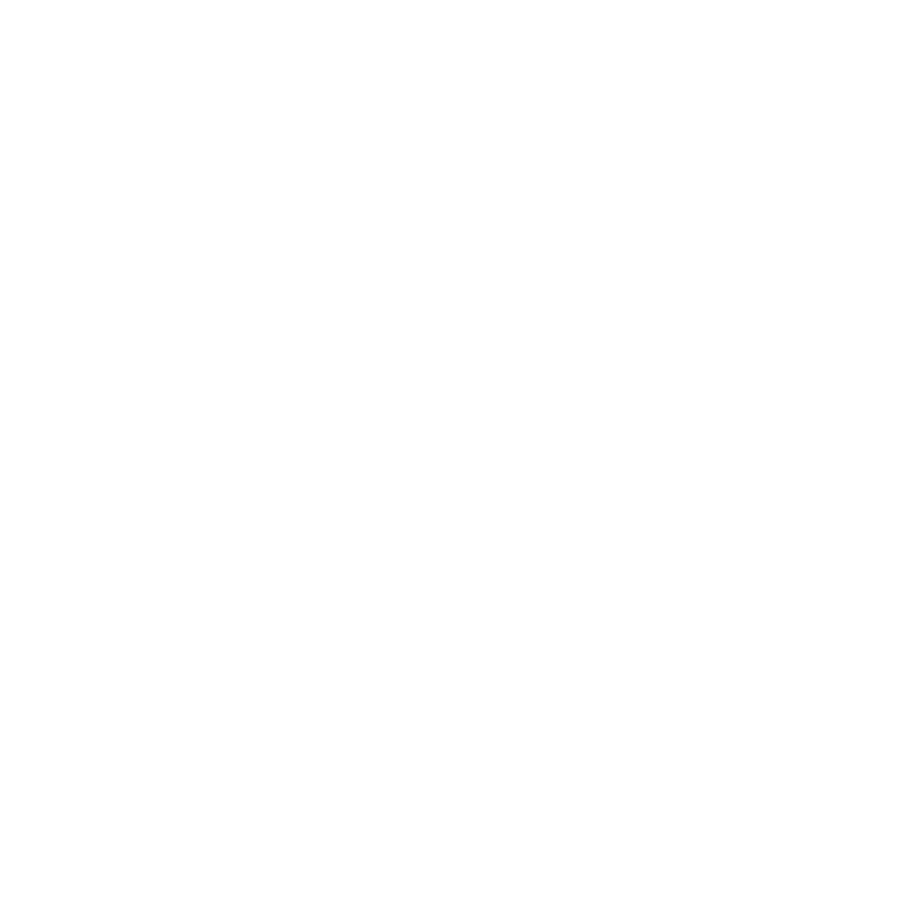 PRAY!
Lord, you know that countless souls are still searching for the peace that transcends all understanding. You have commissioned us to find the lost and have equipped us with your Word and Sacraments and your faithful promises. You assure us that you are able to do immeasurably more than all we ask or imagine. Confident of these truths, we humbly and boldly ask for your rich blessing upon the 100 missions in 10 years initiative. Bless our current missionaries and the fields that they serve. Provide ample manpower, money, and ministry resources. Grant wisdom, strength, perseverance, and joy to all involved in this effort. In all we do, move us to see and do our part in spreading the gospel so that more may know your saving peace, all to your glory. Amen.
[Speaker Notes: Please pray together.]
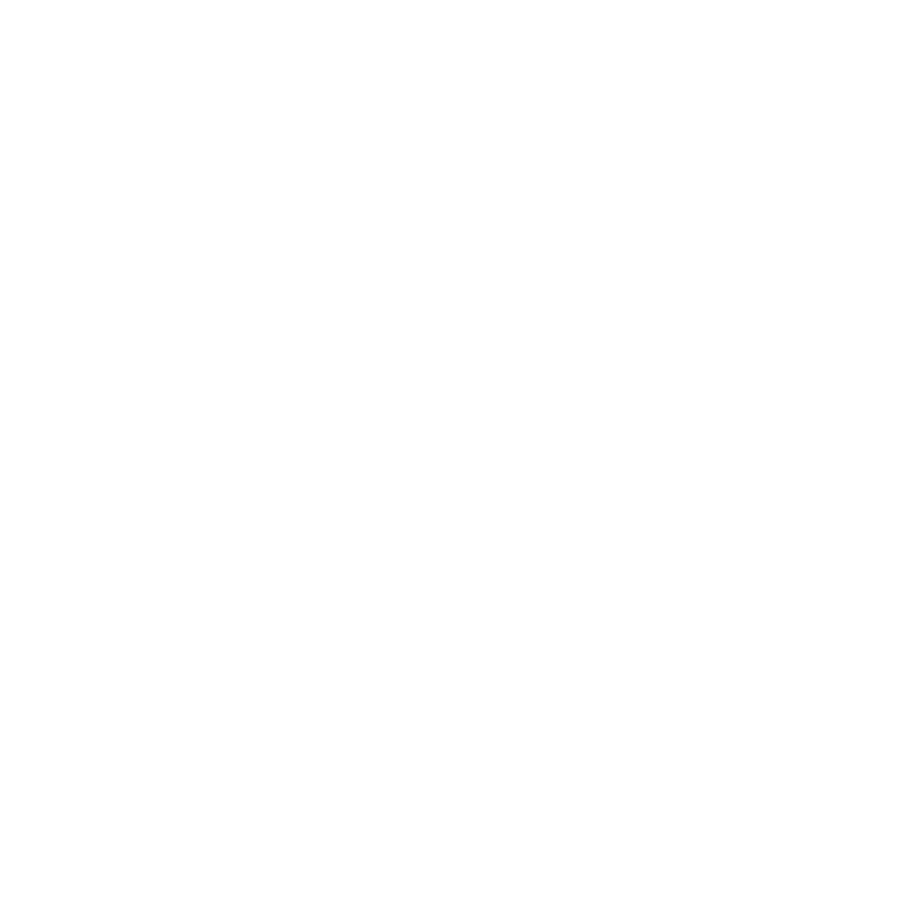 GET INVOLVED!
Talk with your pastor and/or district mission board to see what you or your congregation might do to get involved in this synodwide church planting effort.
Encourage young men and women in your church to consider full-time ministry
Ask you pastor to keep our synod’s work in your congregational prayers and provide updates on a regular basis.
Learn more at wels100in10.net/getinvolved.
[Speaker Notes: This initiative is about aggressively and confidently doing the work that God has called all of us to do. Here are some ways to get out there and help!]
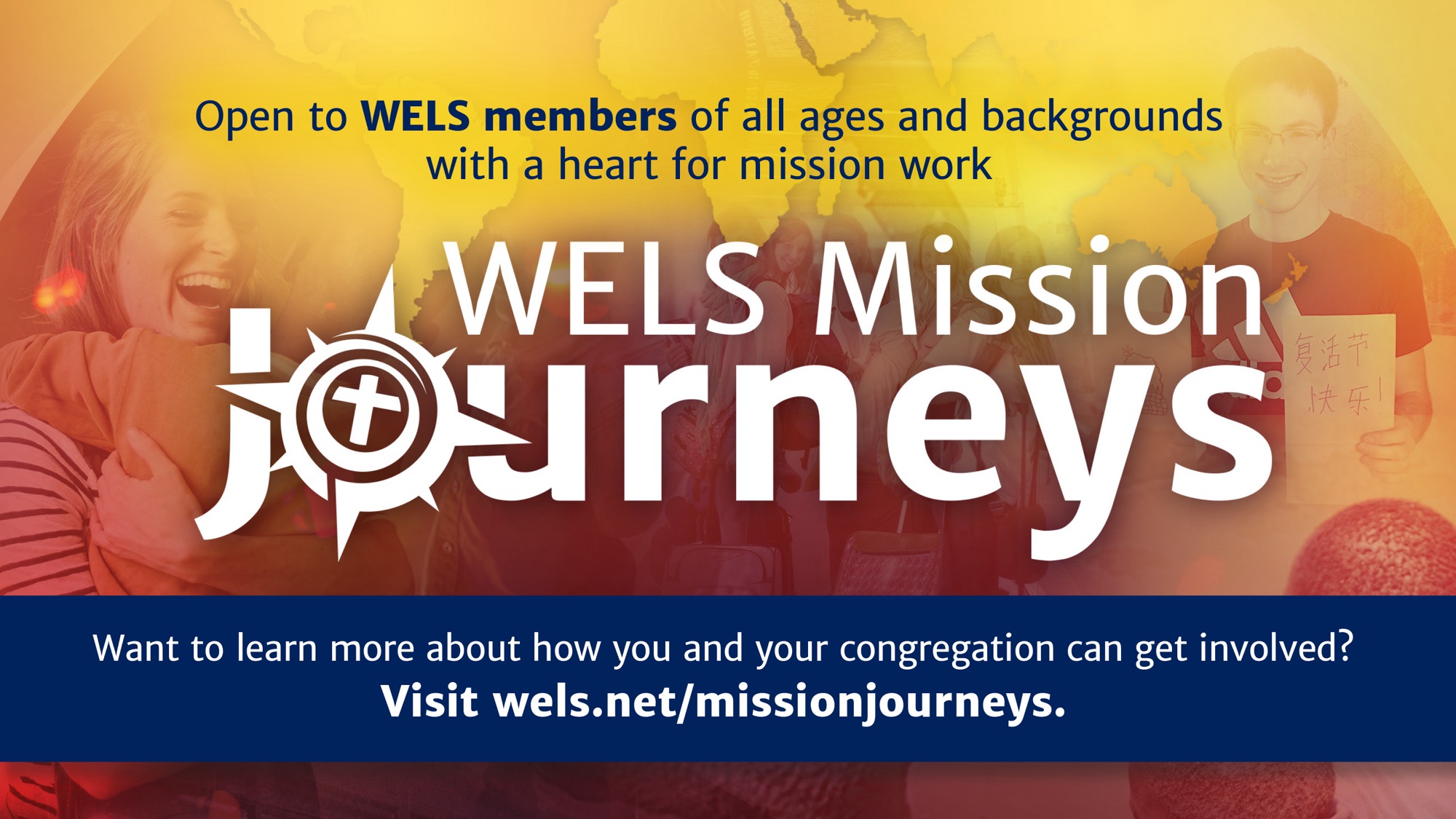 [Speaker Notes: The COVID-19 pandemic disrupted many of the short-term mission trips coordinated through Mission Journeys, but the program is back up and running! Domestic mission trips are now available, and international mission trips will begin soon. Apply today and consider how your church, campus ministry, or other group might be able to walk together in the Great Commission through a short-term mission trip. 

Mission Journeys is also looking for additional host congregations! If your congregations would be interested in hosting a Mission Journeys team, you can fill out an application form online. 

Learn more, read FAQs, and sign up to host or send a team at wels.net/missionjourneys/]
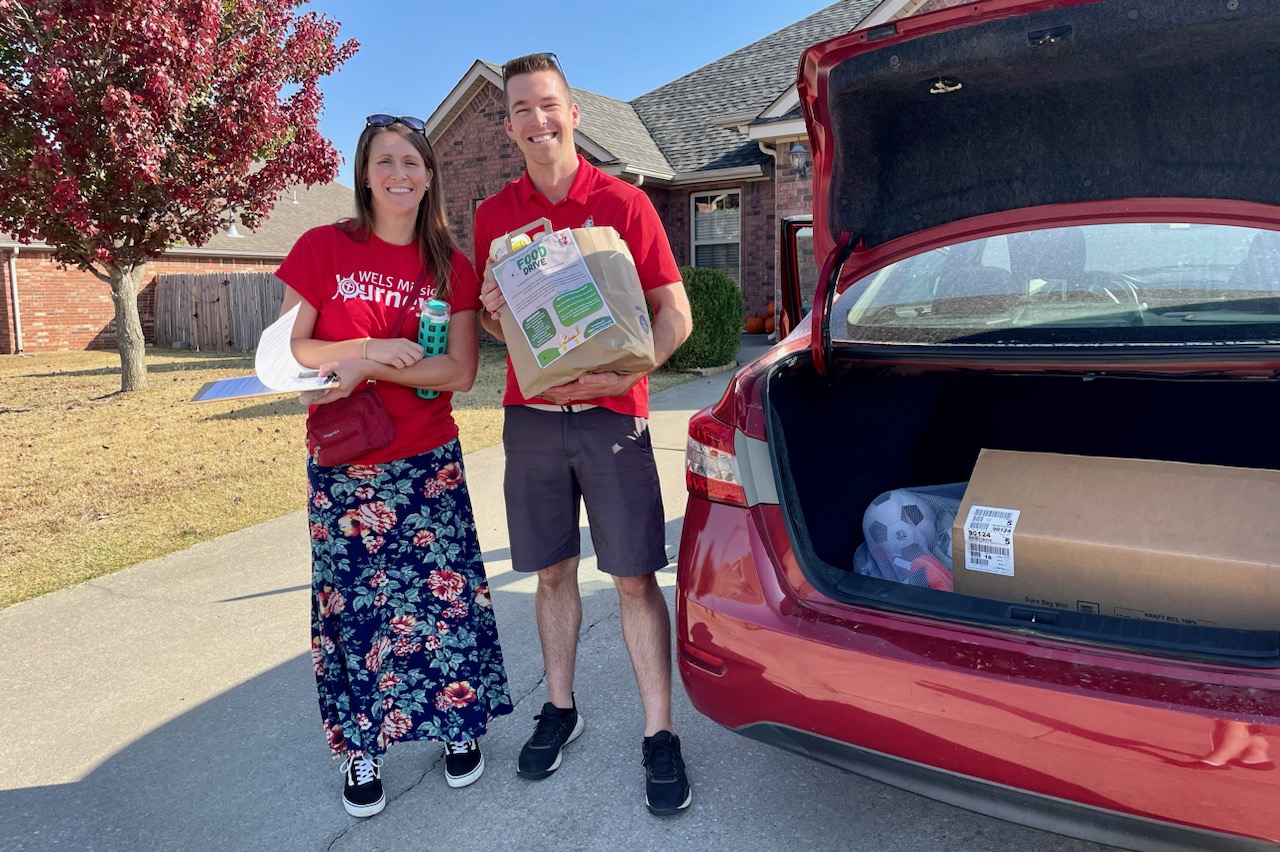 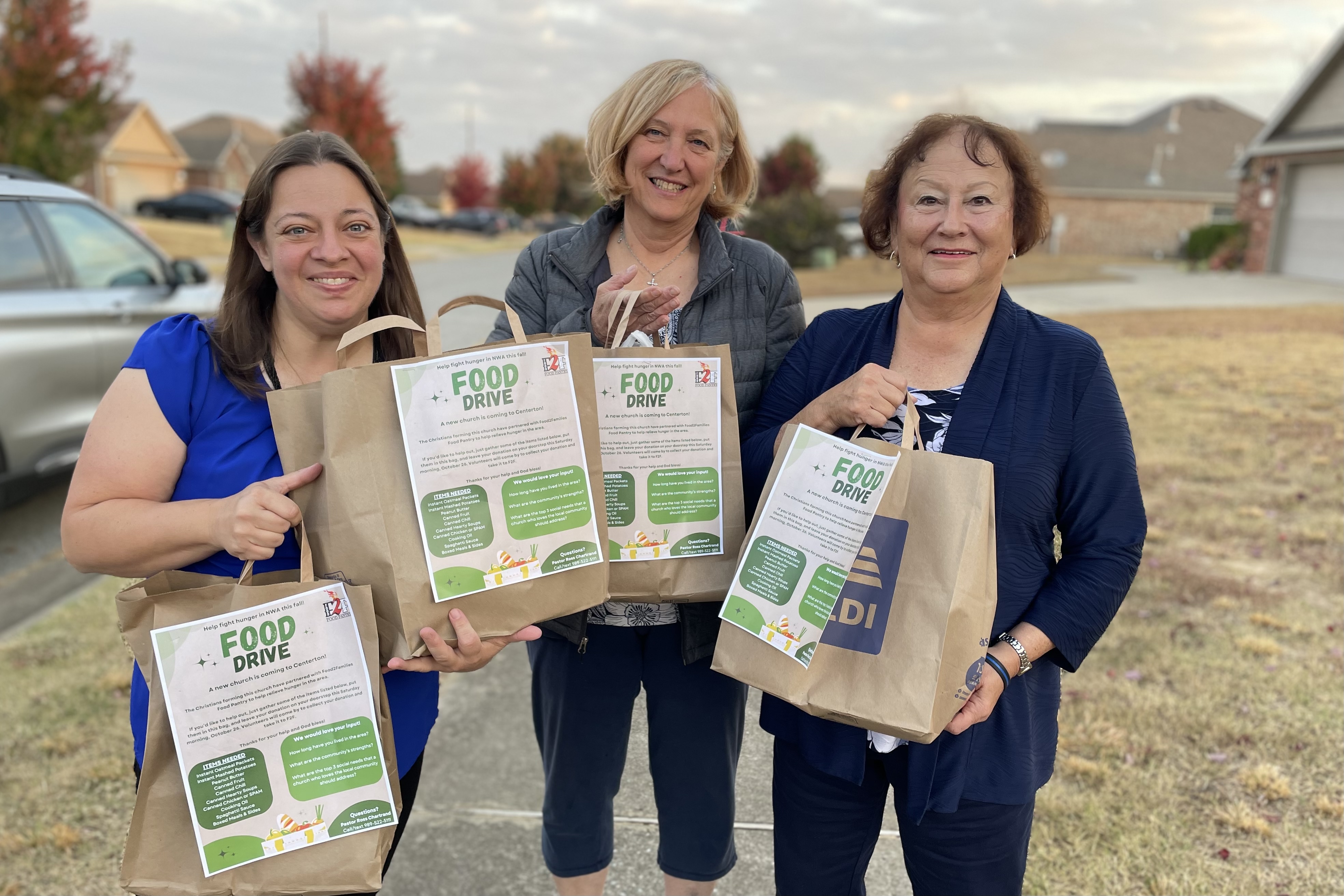 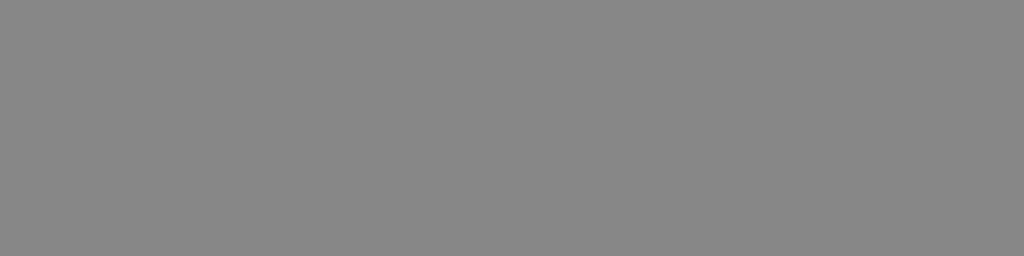 Mission Journeys opportunities at home mission congregations (Pictured: Trip to Bentonville, Ark.)
[Speaker Notes: A six-person WELS Mission Journeys team from St. Matthew's in Janesville, WI, traveled to Bentonville, AR, in October 2024 to assist the new mission start. They partnered with Home Missionary Ross Chartrand and the core group to survey individuals in the Bentonville town square regarding the strengths and needs of the community and how they see a new church meeting those needs. They also participated in a grocery bag food drive collection, bringing in 44 bags of food to be donated to a local food pantry and providing opportunities to talk face to face with residents of Centerton, the home mission’s anticipated future home.

Over the course of 2024-2027, St. Matthew’s is planning two more Mission Journey trips with even more members to assist with outreach for the home mission. Likewise, Pastor Chartrand and members of his core group are planning to travel to Janesville to host a mission festival at St. Matthew’s.

Your congregation can also partner with a WELS home mission congregation for mission trips! Visit wels.net/missionjourneys and/or contact Mission Journeys coordinator Shannon Bohme at missionjourneys@wels.net or 651-324-4218 to learn more.]
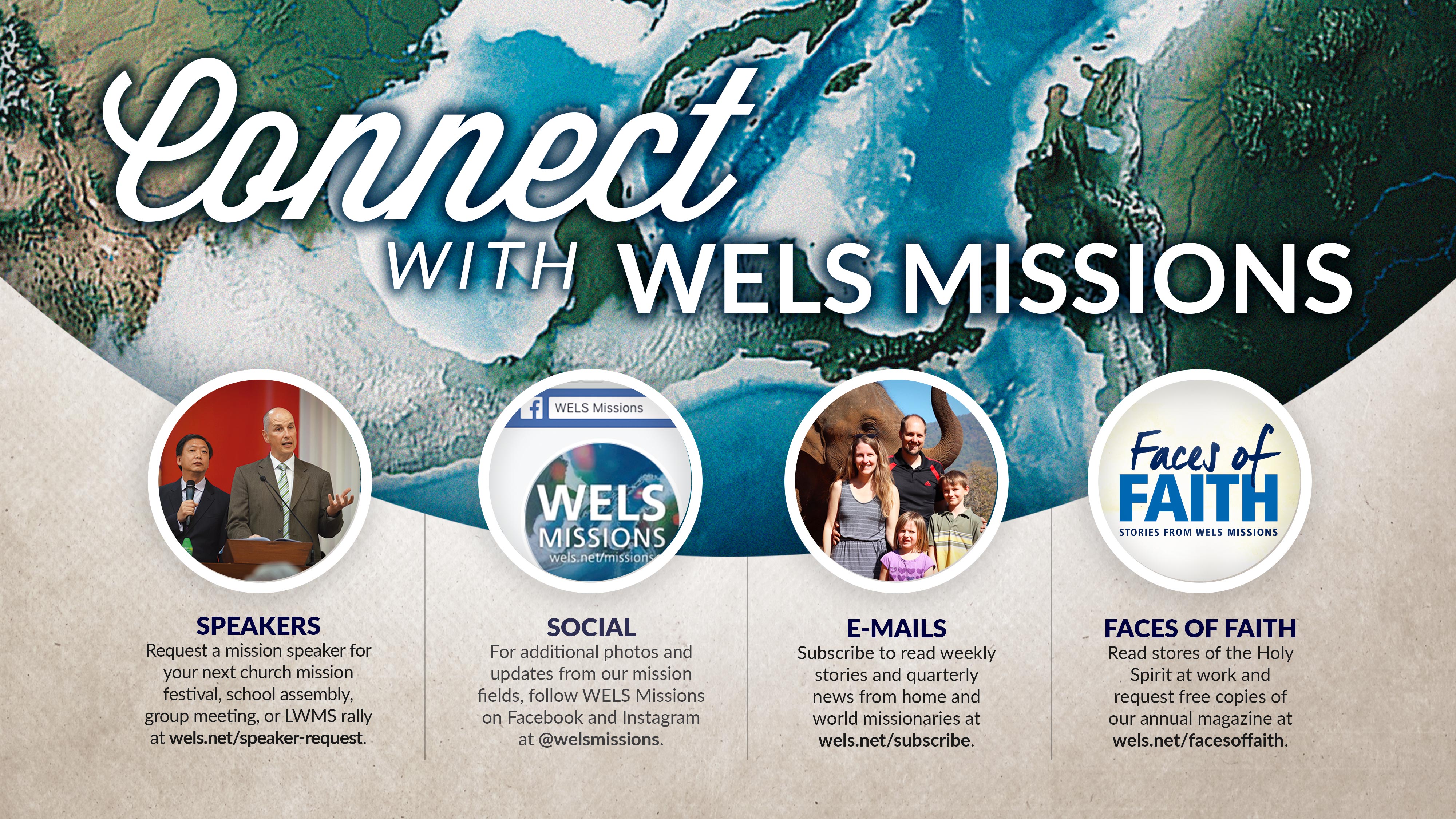 [Speaker Notes: Speakers: District Mission Board members, Home Missionaries, Mission Counselors, and other Home Missions representatives are willing and able to present on the 100 missions in 10 years initiative at your next church Mission Festival, LWMS circuit rally, school assembly, or small group gathering. Contact your local District Mission Board OR fill out a request at wels.net/speaker-request to find a speaker for your event this fall. 

Social Media: Follow us on Facebook and Instagram @WELSmissions

E-Mails: Subscribe to weekly Missions Blogs and quarterly Missions Update E-Newsletters at wels.net/subscribe. 

Faces of Faith: The 6th annual edition of Faces of Faith is now available. This is a great overview of the work we’re doing in Home, World, and Joint Missions, and you can learn more about the 100 missions in 10 years initiative in this magazine. 

It is available online and by request at wels.net/facesoffaith. Any congregation OR LWMS circuit is welcome to request up to 50 copies of the magazine, and we are also offering 100 Missions in 10 Years brochures and large home and world mission maps (24” x 36”) free of charge. Note – Faces of Faith is automatically sent to any congregation hosting a Mission Festival.]
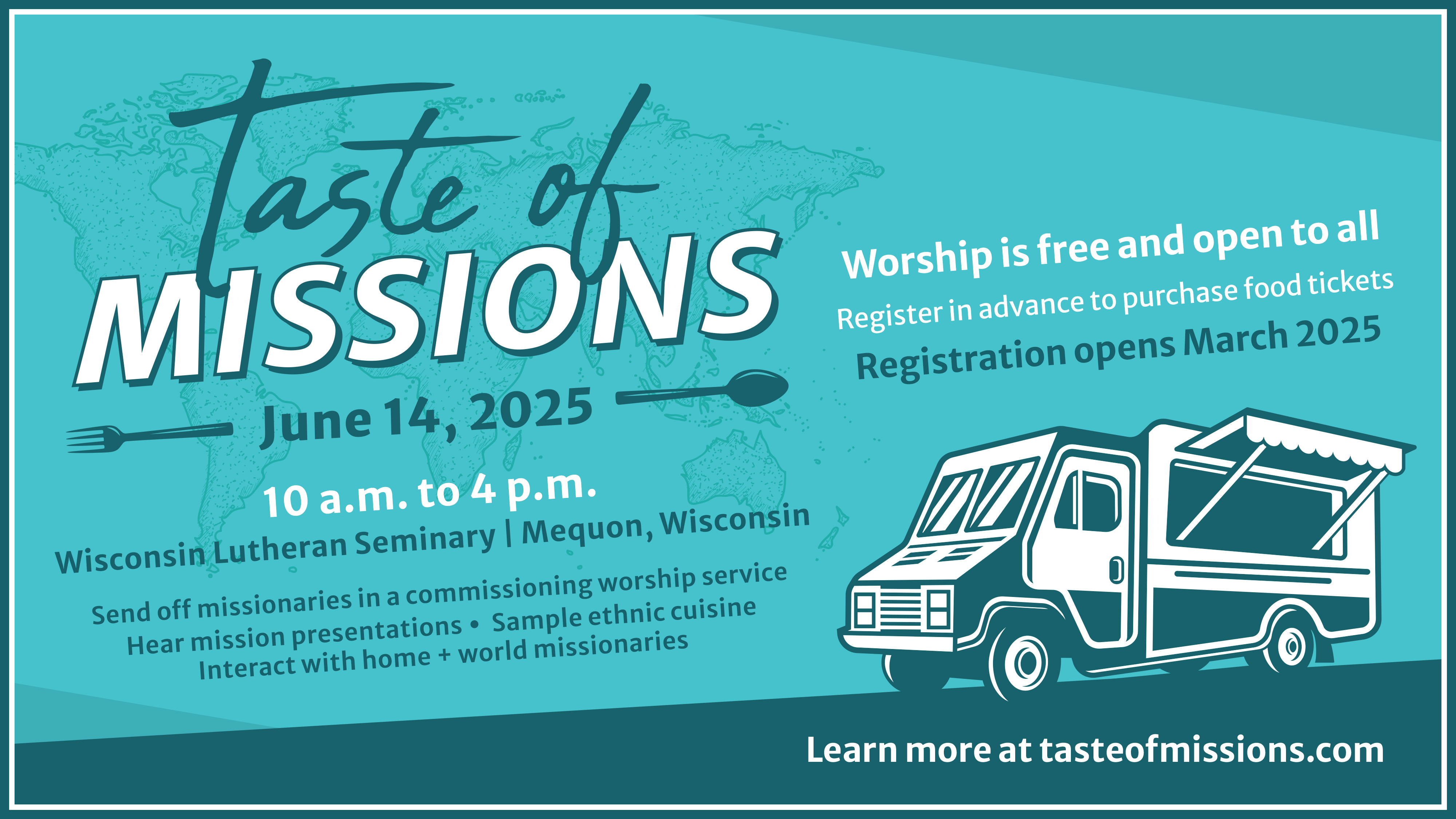 [Speaker Notes: Saturday, June 14, 2025 | Wisconsin Lutheran Seminary, Mequon, Wis.

Register today for Taste of Missions, a celebration of gospel outreach and the commissioning of new home and world missionaries. The event begins with a special worship service, where we’ll joyfully send these missionaries to share Christ’s love around the globe.

Following the service, enjoy ethnic cuisine from mission fields, connect with fellow attendees, and hear firsthand accounts from missionaries about their work. Explore mission displays, participate in interactive activities, and ask questions during a panel discussion for deeper insights into the joys and challenges of mission work.

The worship service is free and open to all. Registration is $15 per person for those who wish to receive food tickets. Children 13 and under attend for free. If you can’t attend in person, tune into the livestream and join us virtually!

Learn more and register at tasteofmissions.com]
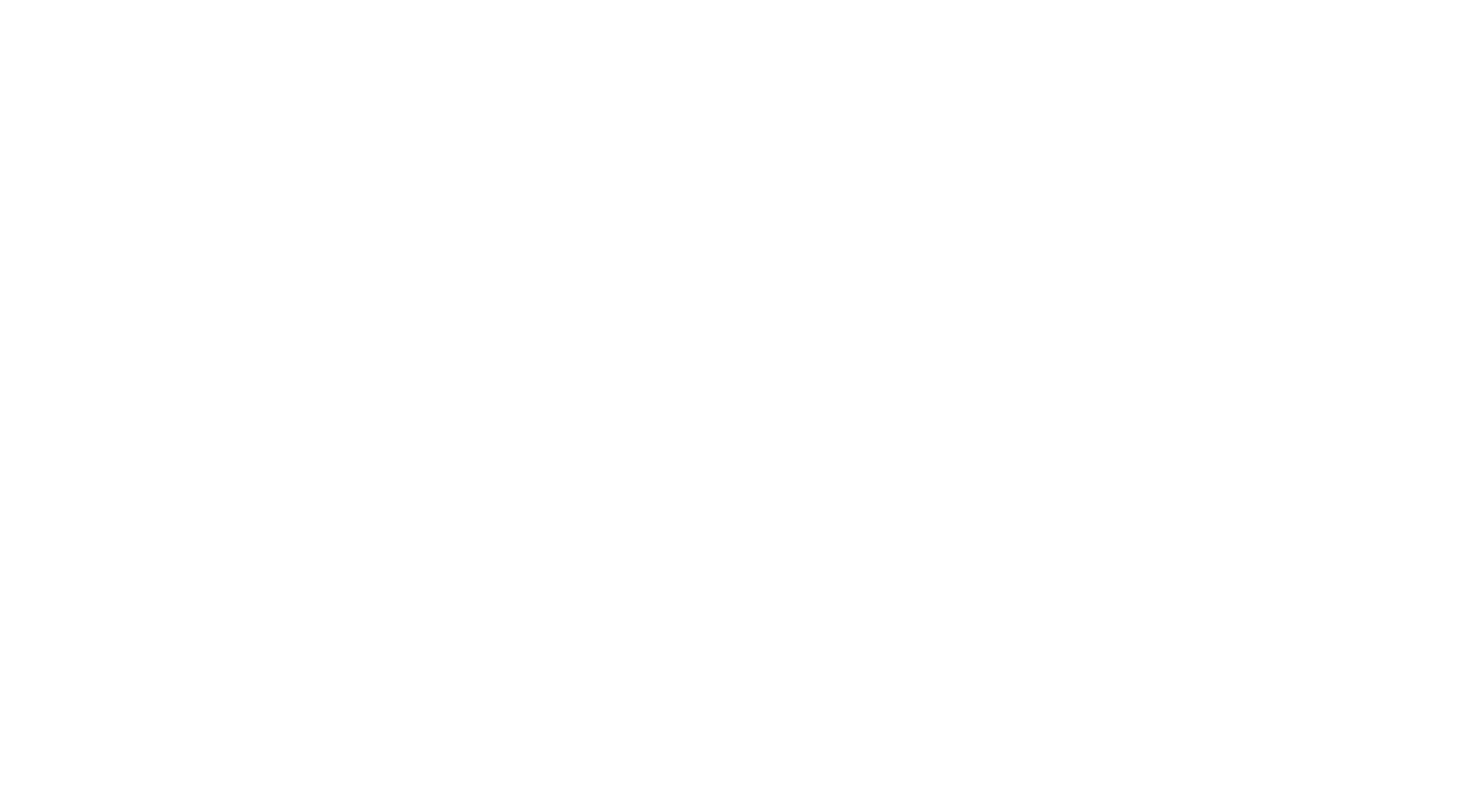 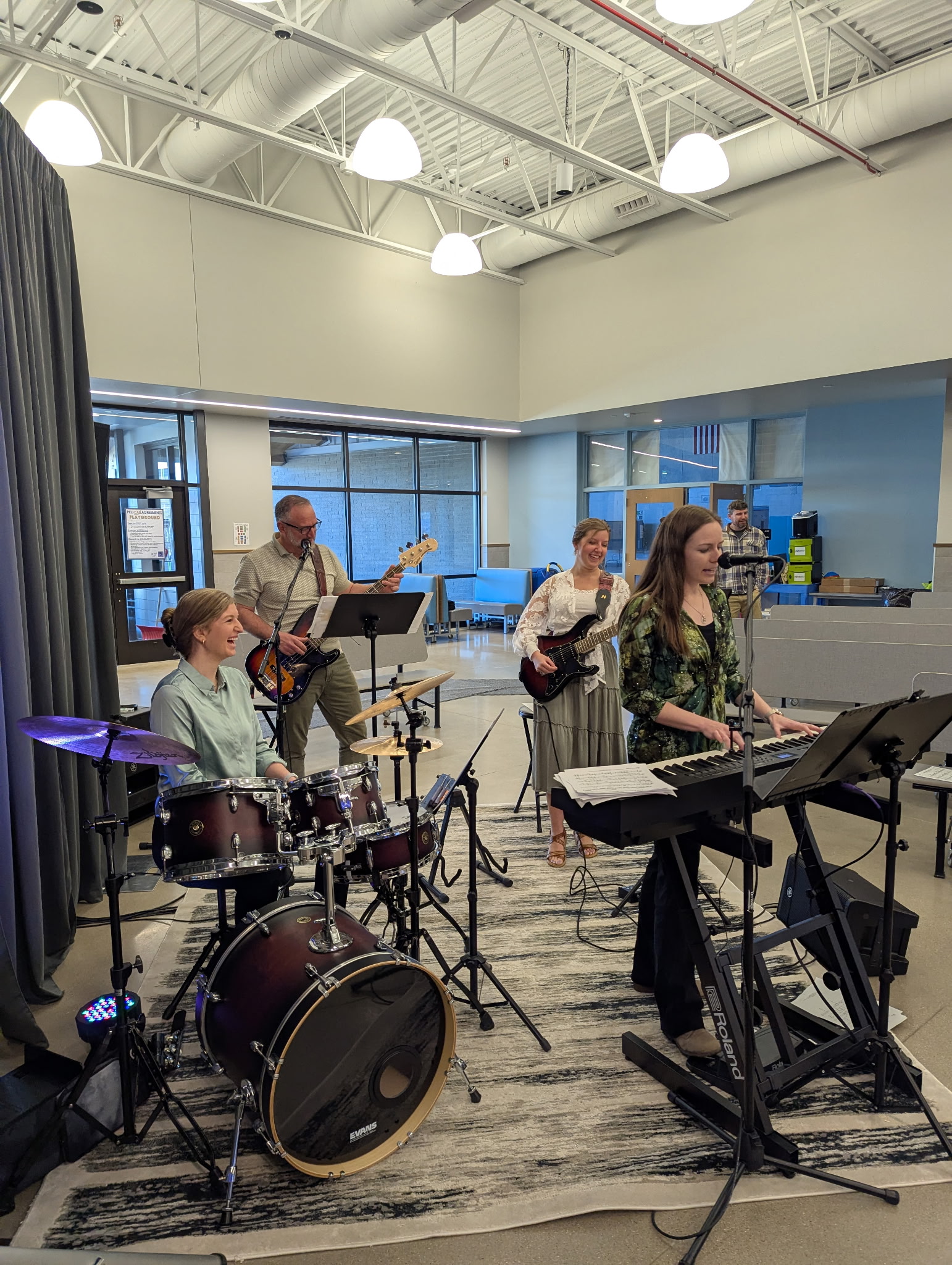 Supportmusical assistance grants as part of the Taste of Missions offering
[Speaker Notes: WELS is asking for gifts musical assistance grants for home mission congregations as part of the Taste of Missions offering. 

Home mission congregations are not always blessed with a pipe organ or even a piano. They often use portable equipment such as electronic keyboards or computer-generated music with large speakers. WELS Home Missions offers additional grants of up to $2,000 to home mission churches that are looking to purchase keyboards and other instruments, sound equipment, software, etc., to enhance their worship services. Here are a couple examples of how these grants have been used in the past:

CrossView Church in Windsor, Colo., began holding public worship services on March 3, 2024. Every Sunday, they set up and take down their worship space at a local elementary school. The worship team had been using their own instruments, which led to significant wear and tear due to the frequent setup, takedown, and weekly practice sessions. To address this issue, CrossView received a $2,000 musical assistance grant. This grant allowed them to purchase a new keyboard, drum set, and transportation cases, which are stored in their portable church trailer. This has helped reduce the wear and tear on the members’ personal instruments.
After investing in landscaping and exterior improvements, Prince of Peace in Thousand Oaks, Calif., is preparing to host community and outreach events this summer and fall, including the relaunch of its outdoor worship services. These services were vital during COVID, welcoming neighbors and bringing in new members. A $2,000 musical assistance grant is allowing Prince of Peace to purchase a new electric piano for use at these outdoor services.
Cross of Christ in Las Cruces, N.M., is striving to enrich their member’s worship experiences through music. With a $2,000 musical assistance grant, alongside $1,250 of their own local support, they were able to replace their old digital piano and purchase some additional percussion instruments and music stands.

Your financial support of musical assistance grants helps WELS home mission congregations enhance their worship services and outreach efforts. Please consider partnering in this grant program to help home mission churches create meaningful worship experiences that welcome and inspire their members and communities.]
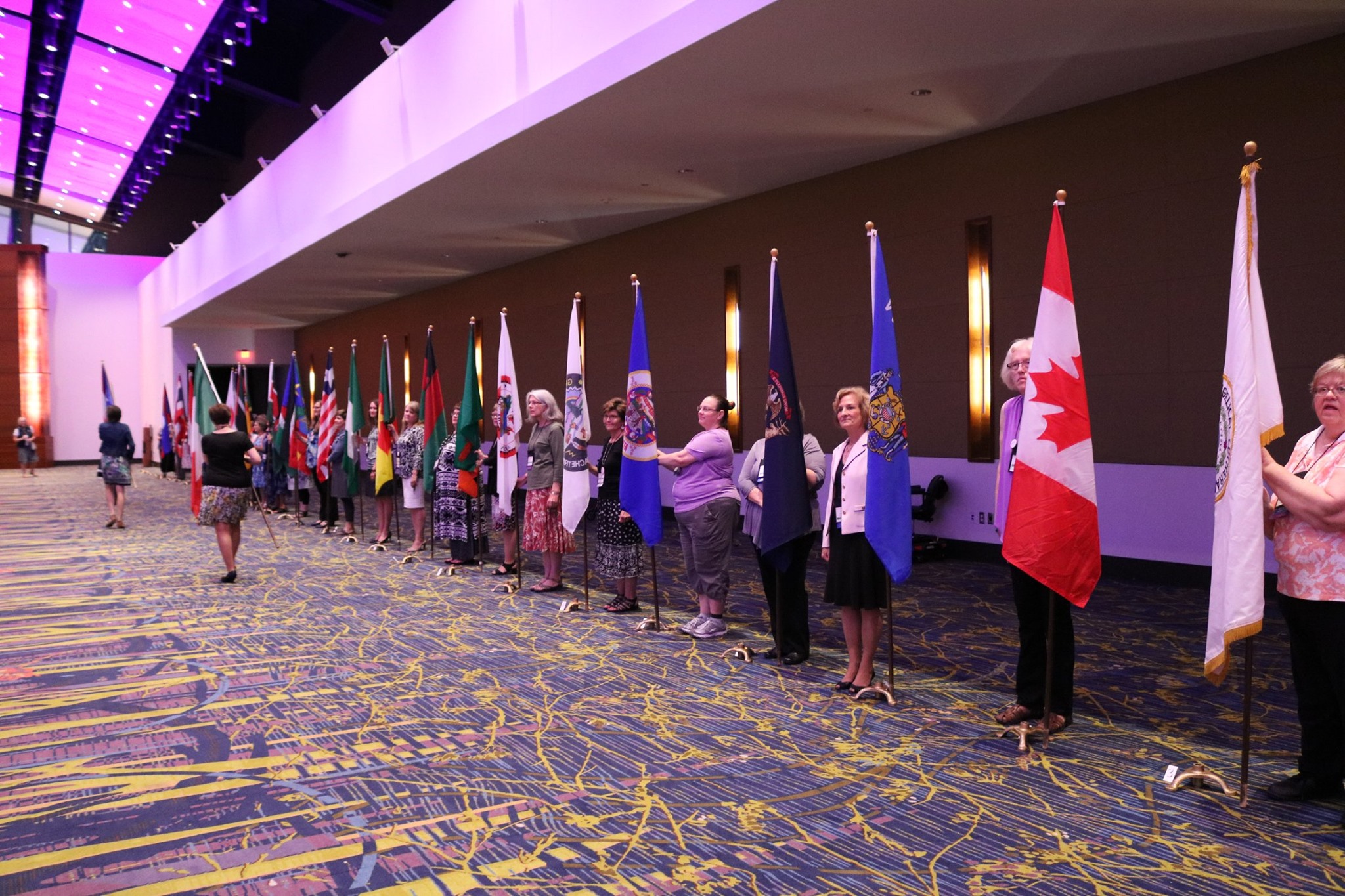 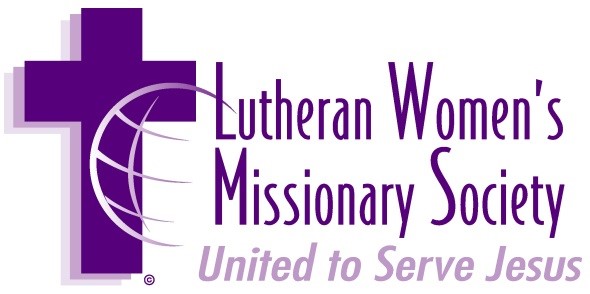 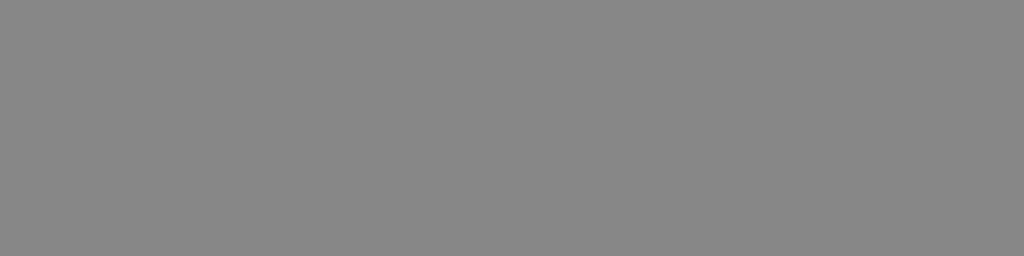 A valuable partner of WELS Missions
[Speaker Notes: LWMS is women dedicated to serving Jesus by increasing awareness of, interest in, and support of the mission outreach of the Wisconsin Evangelical Lutheran Synod (WELS). They are valuable partners of WELS Home Missions and the 100 Missions in 10 Years effort. They offer an annual convention during the last full weekend in June, where hundreds of women (and the men who love them) gather to learn about and support WELS Home, World, and Joint Mission work. Each of the 60 regional circuits of LWMS offer semi-annual circuit rallies where mission-minded women come together to encourage one another in spiritual growth and mission awareness. They are usually held in the spring and the fall. These are a wonderful opportunity to meet or join with women for worship, fellowship, and learning about missions at home and around the world.

Learn more about LWMS and how you can get involved at lwms.org.]
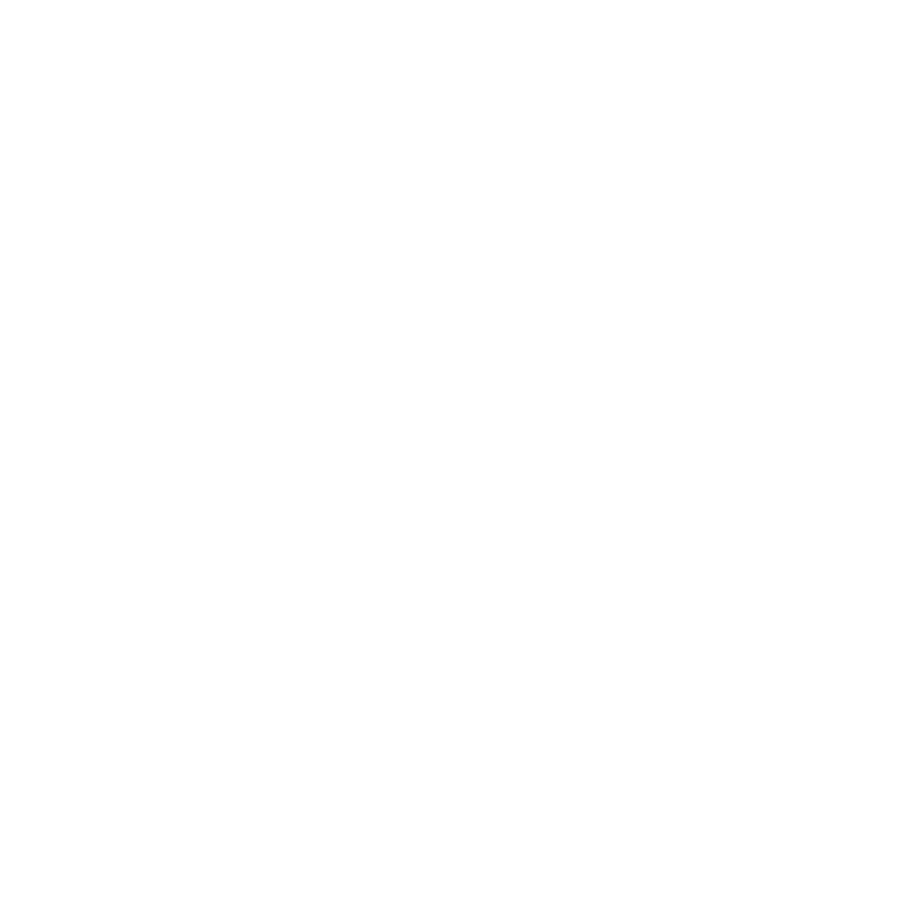 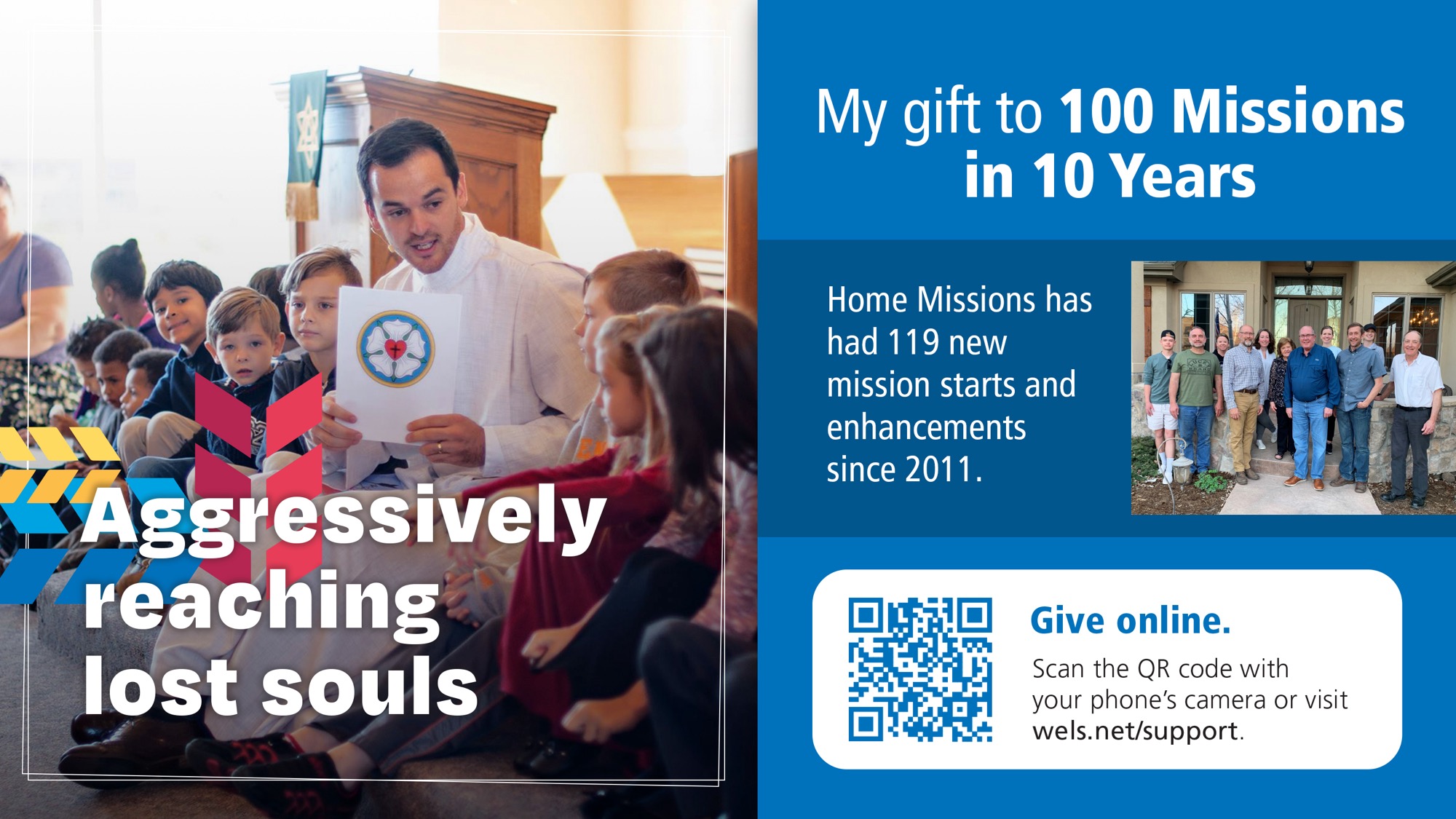 GIVE GENEROUSLY!
[Speaker Notes: We confidently ask you to consider giving generously to this amazing opportunity to expand our efforts to share the saving gospel right here in our own backyard. This is a BIG challenge. An impossible one you might say. But we prepare and we plan, and we ask God to bless it. Trusting in the Lord, we boldly move forward knowing God will bless us and his kingdom. 

You can support this effort by giving a gift online at wels.net/100in10gift; through the QR code on the slide; sending a check with the 100 Missions in 10 Years in the memo line to WELS, Attn: Gift Processing, N16W23377 Stone Ridge Drive, Waukesha, WI 53188; or through appreciated assets (e.g., stock) or from your IRA by calling 800-827-5482. Thank you for your support!]
[Speaker Notes: Try something that is so hard, that if it succeeds, people will have to say God did this.

We submit all our plans to Him, for He is the Lord of the Church, and we are only servants. We’re trusting God to do immeasurably more than all we ask or imagine.]
One soul at a time
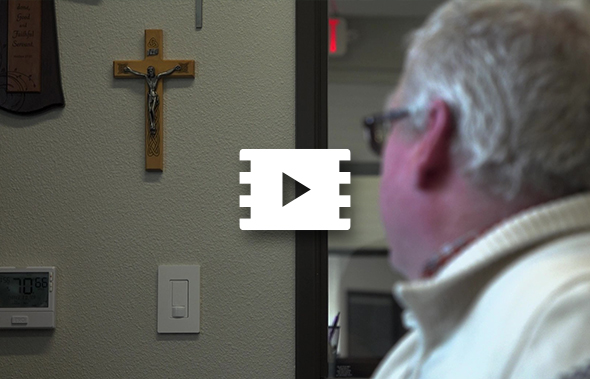 [Speaker Notes: Video link: https://vimeo.com/952367165]
[Speaker Notes: Learn more and stay up-to-date on progress at wels.net/100in10.]